Camdenton R-III School District2016-17 School Social Work Servicesby: Rebecca R. Caufield, LMSW, School Social Worker
It is a Great Day to be a
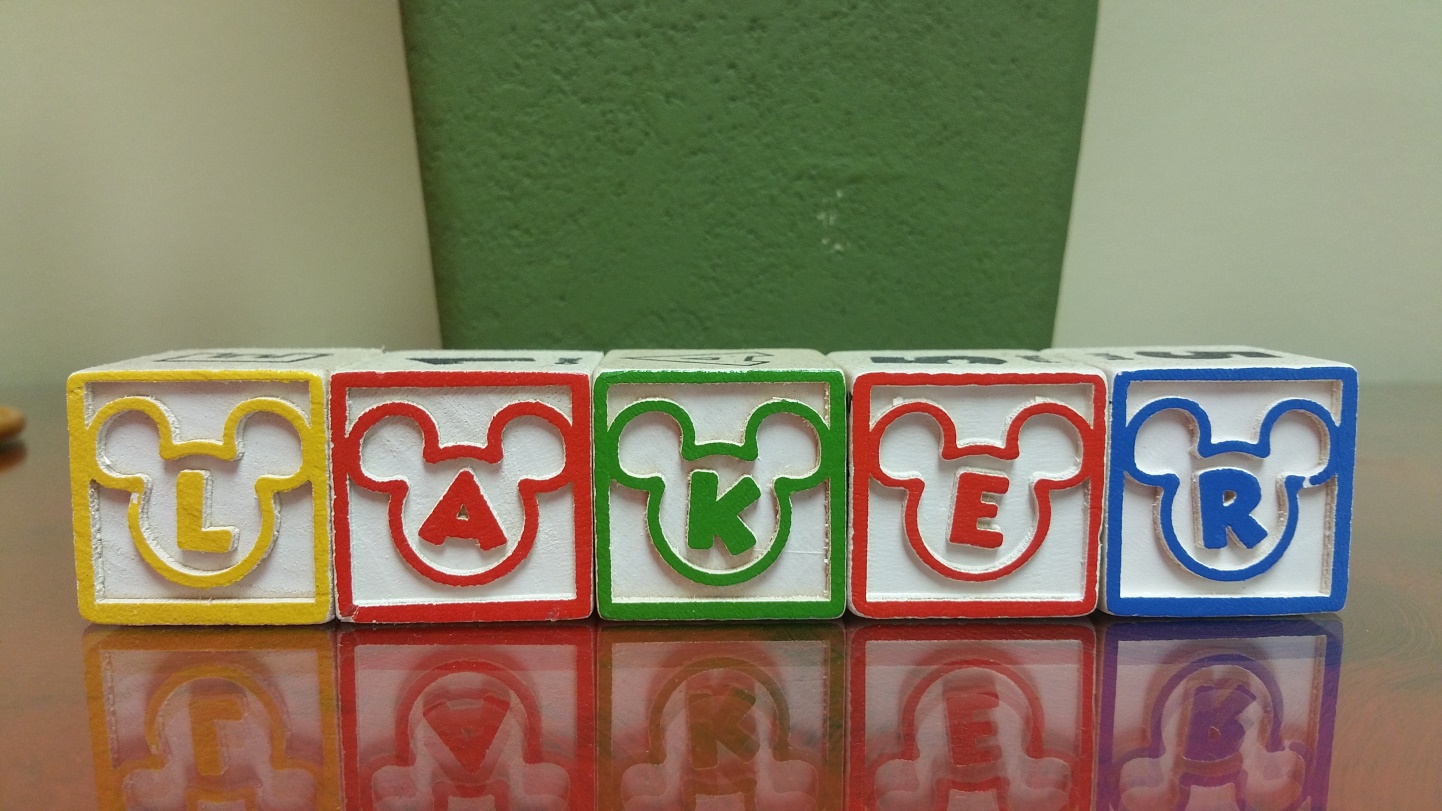 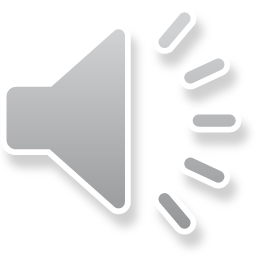 Some homes of students served:
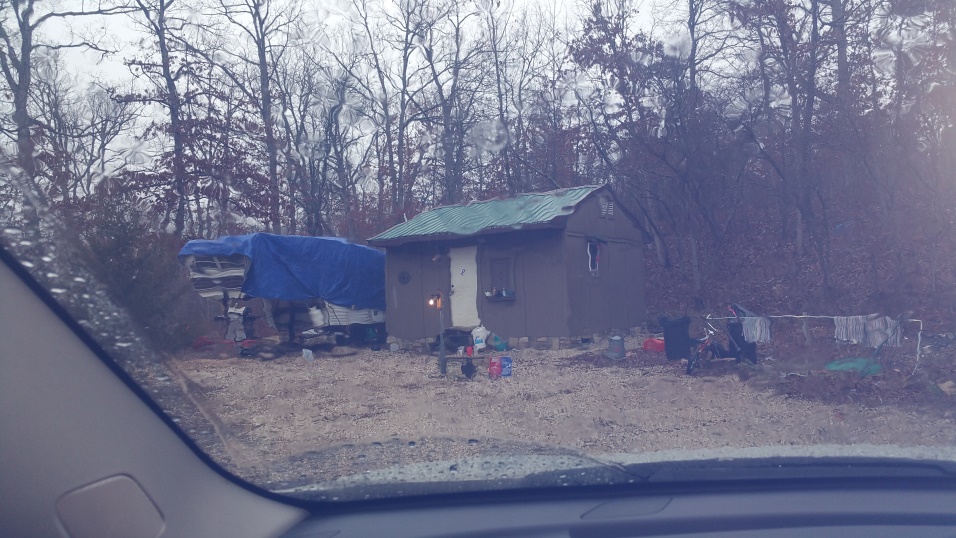 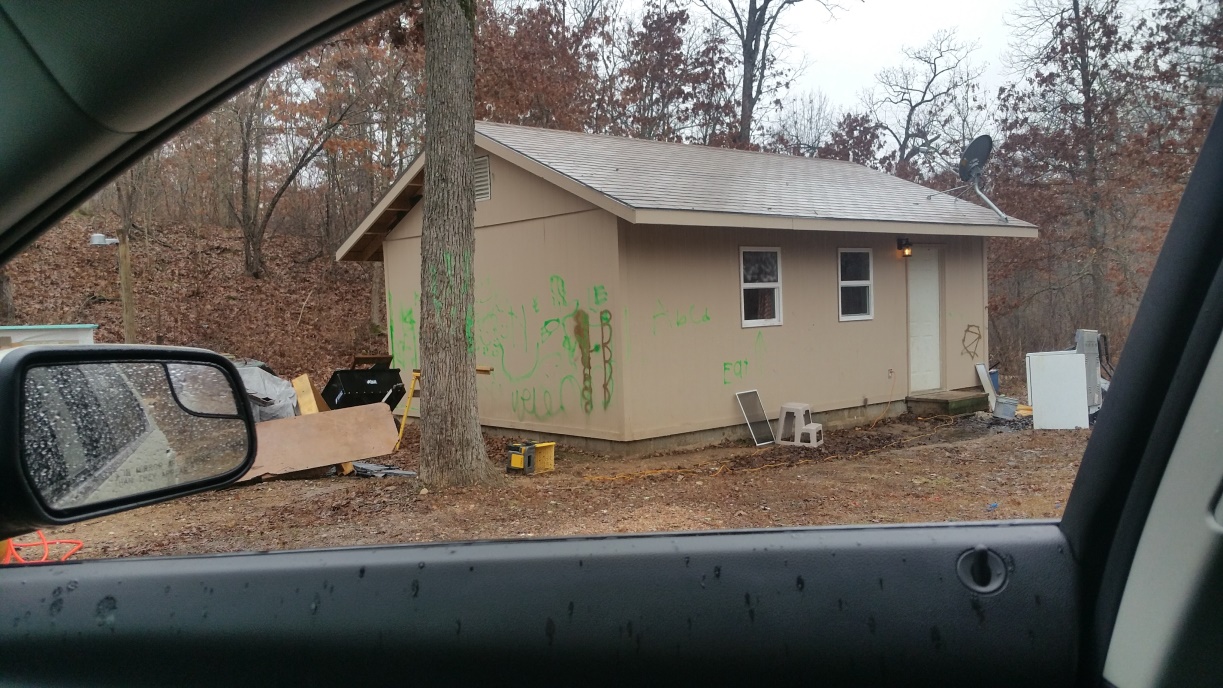 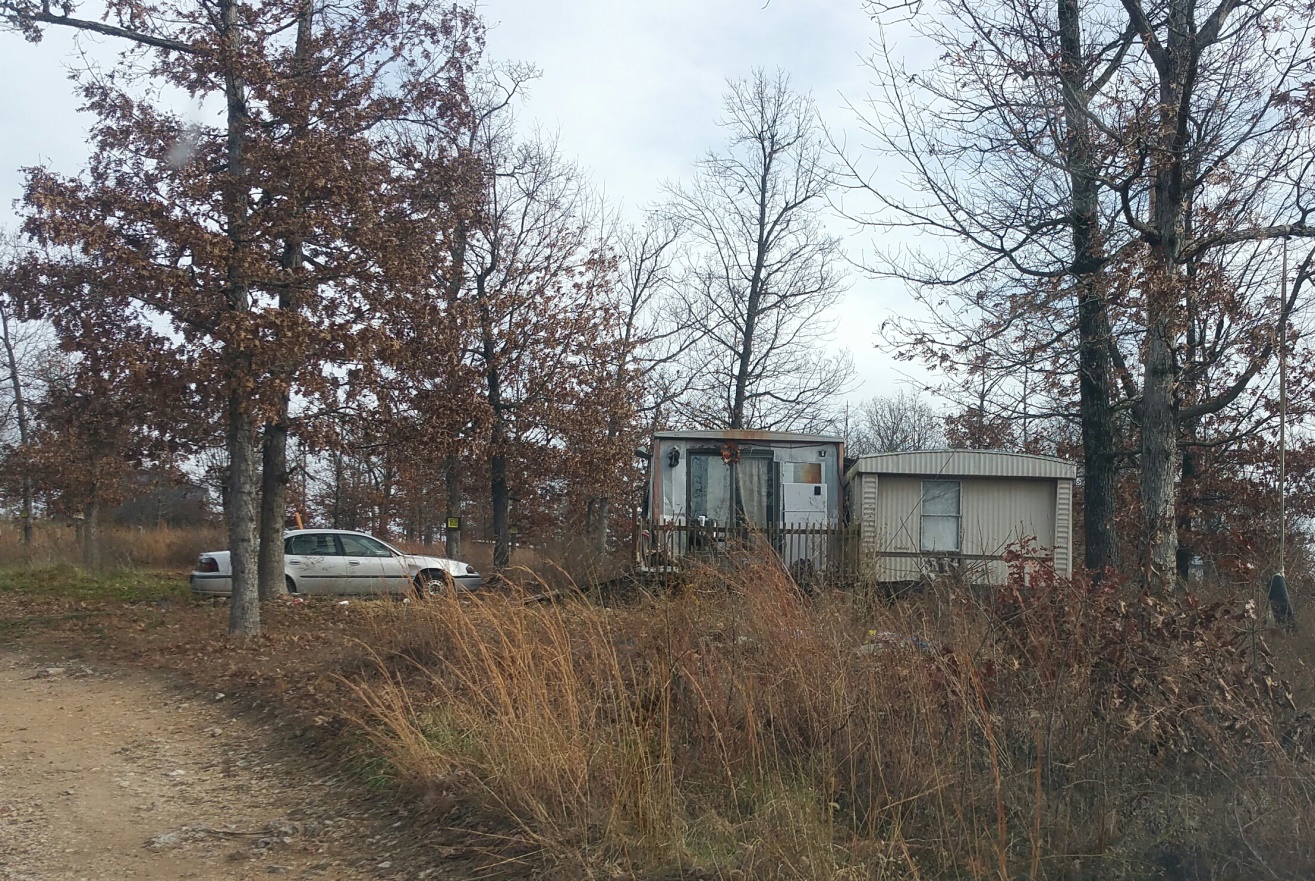 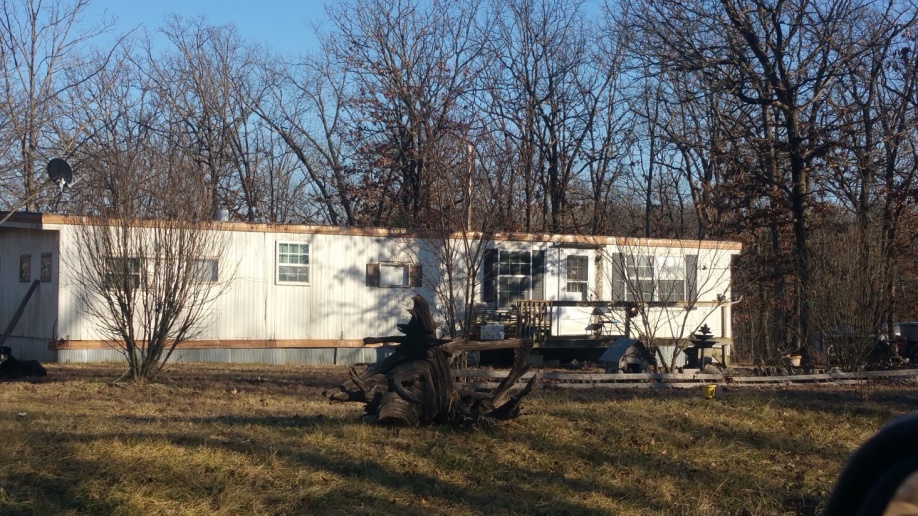 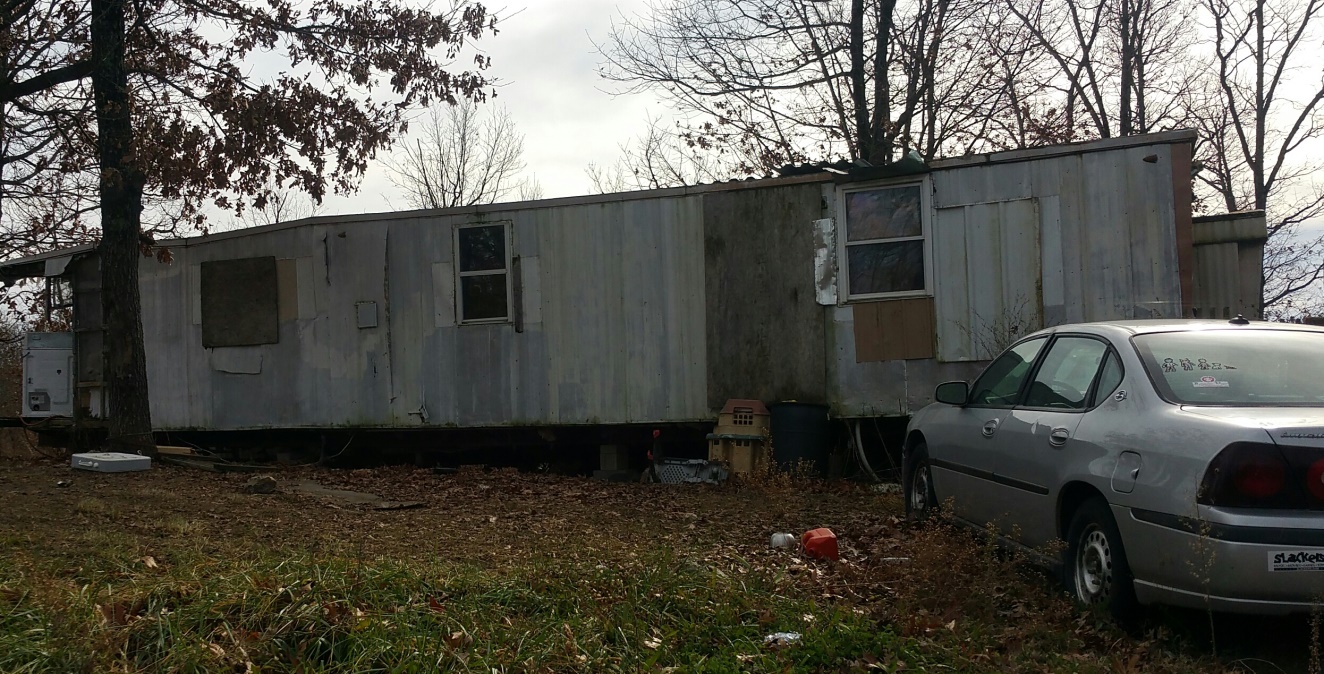 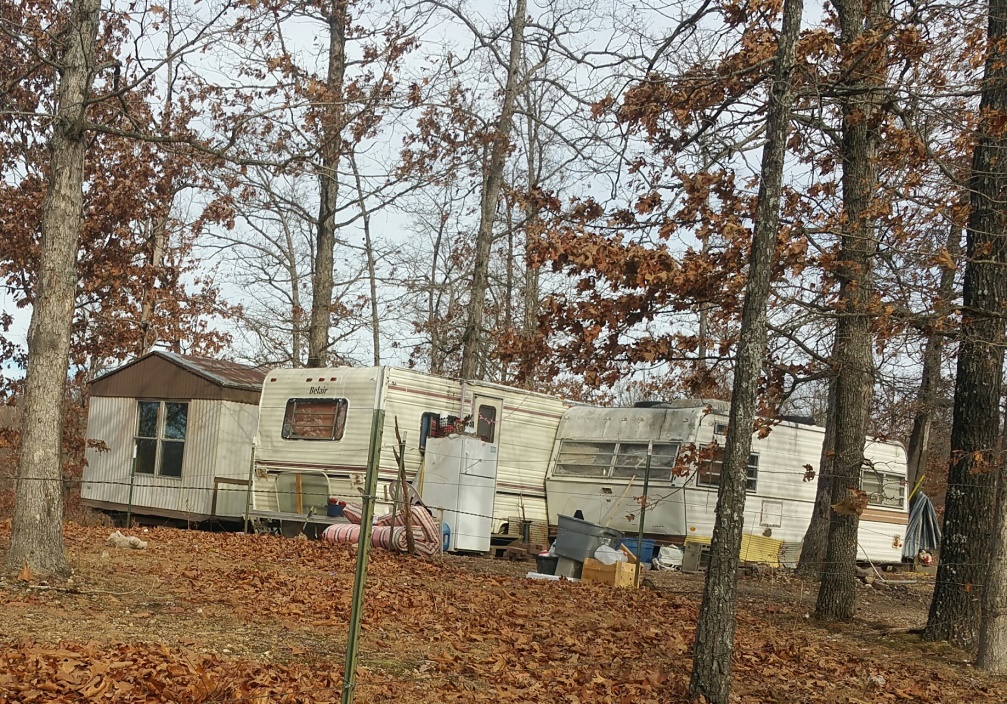 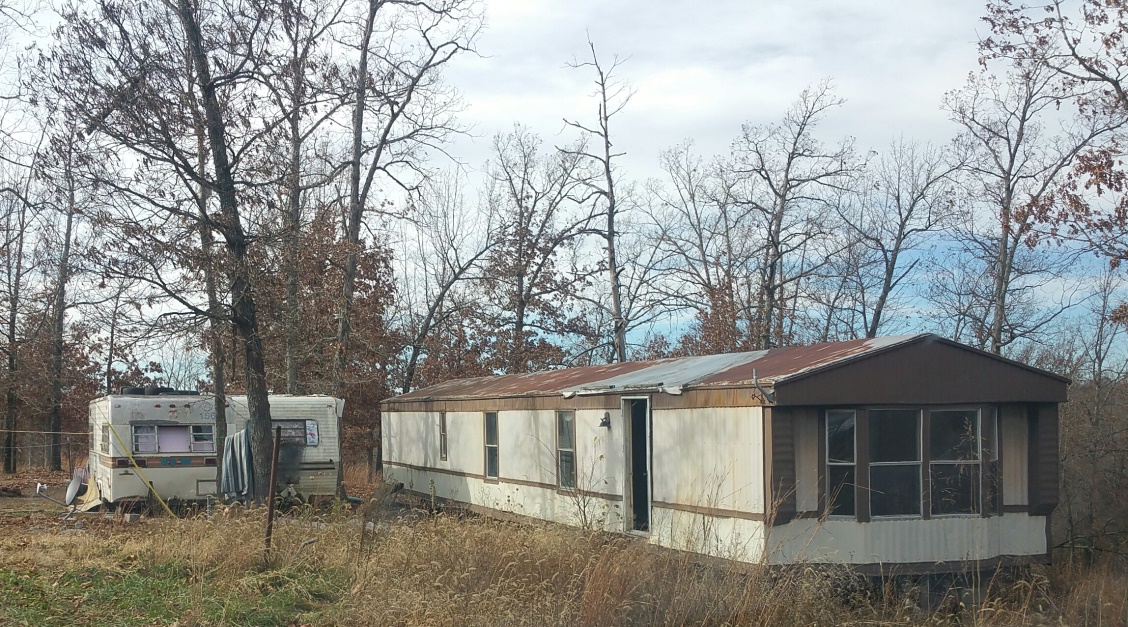 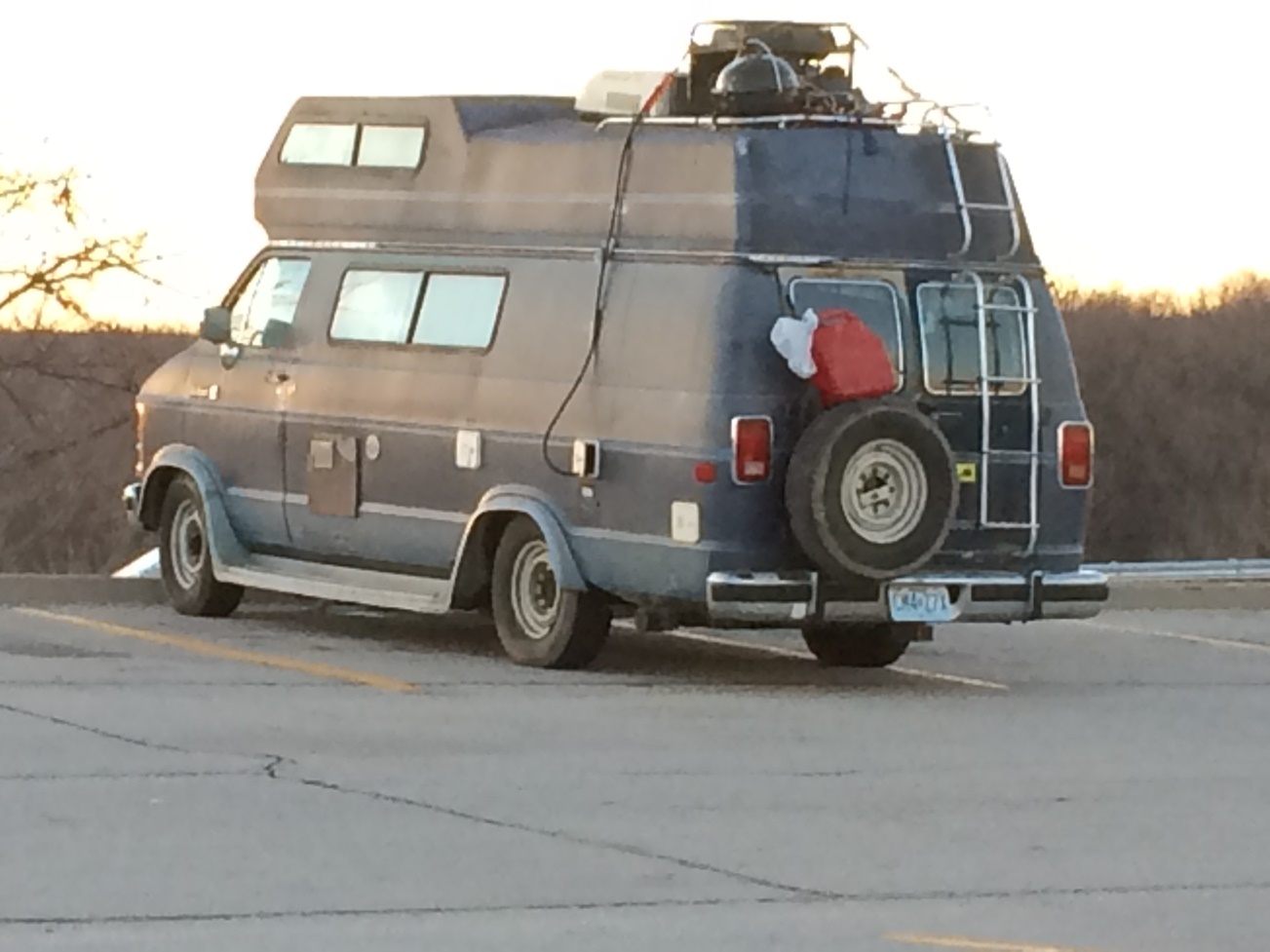 One of the first directives my supervisor, Dr. Dill gave me at the beginning of 2015/16 school year was:“Dogwood Elementary’s 90/90 is at 81%.HELP GET THAT TO OR ABOVE90%!”
Dogwood Elementary 90/90:
2014/2015: 81.04%

2015/2016: 88.74%

2016/2017: 93.68%

Thanks DE Attd Action TEAM!! 
You ROCK!
Dogwood Elementary Attendance Celebrations
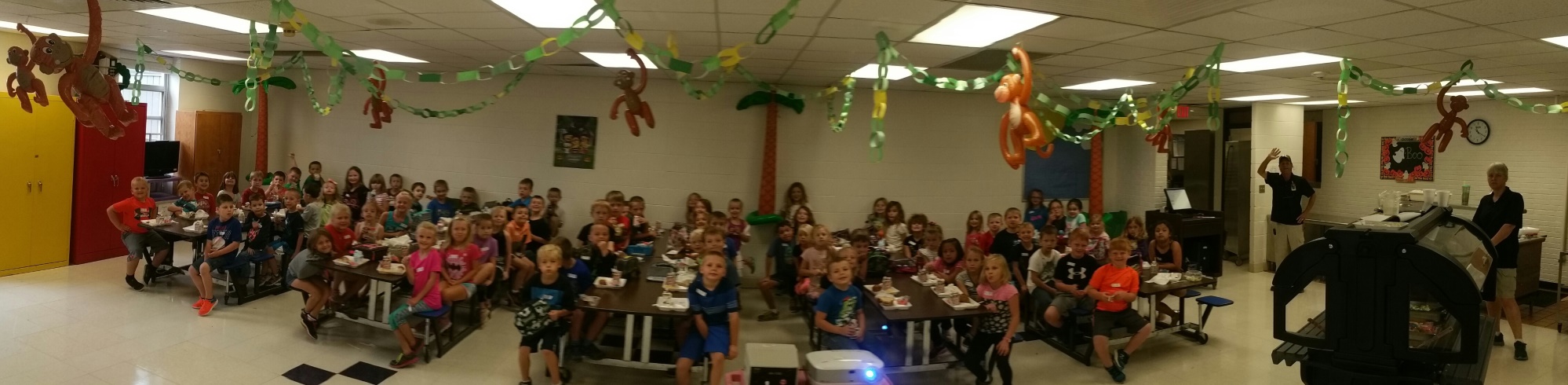 100% September: Jungle
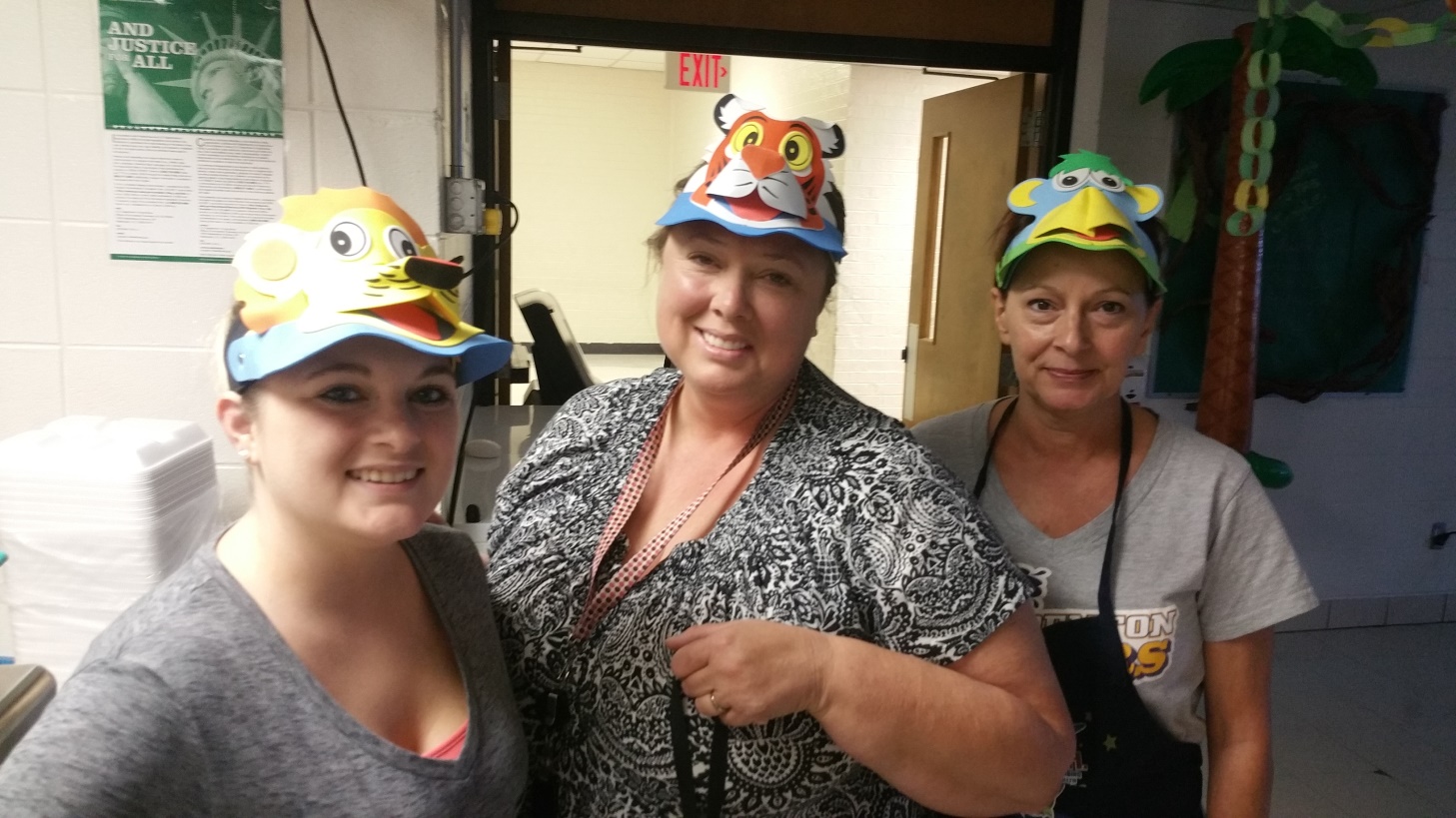 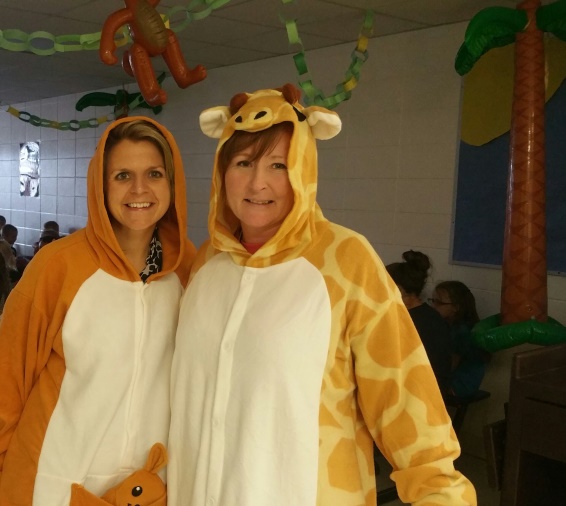 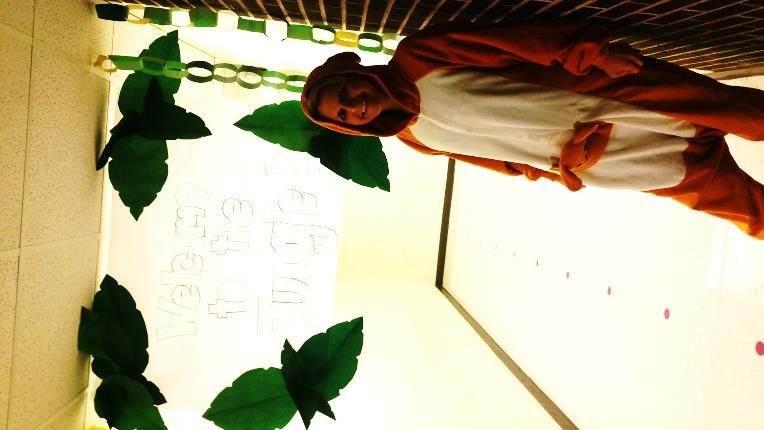 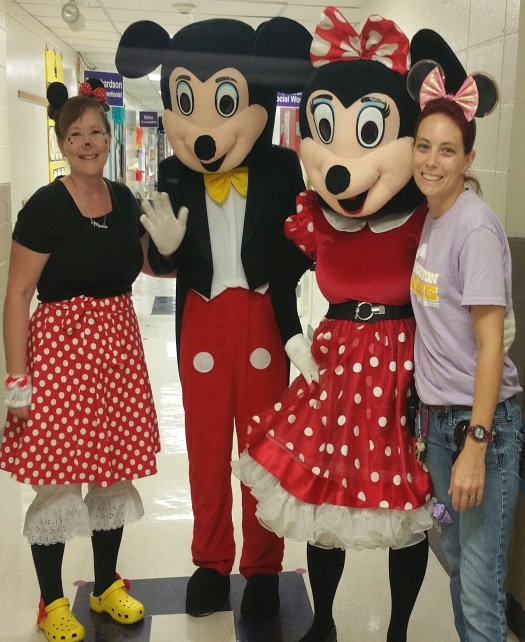 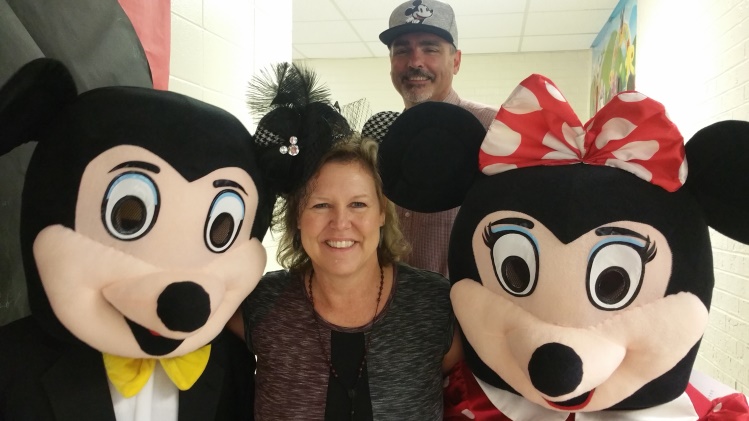 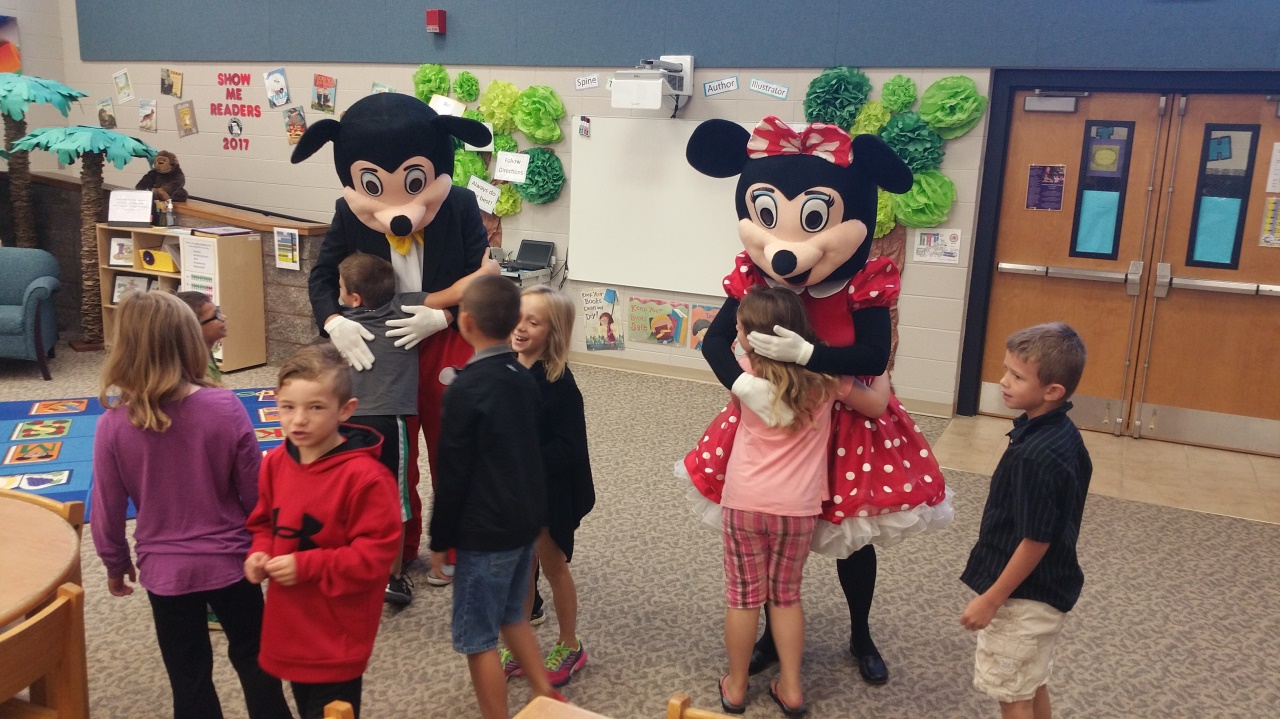 100% in October: Mickey and Minnie
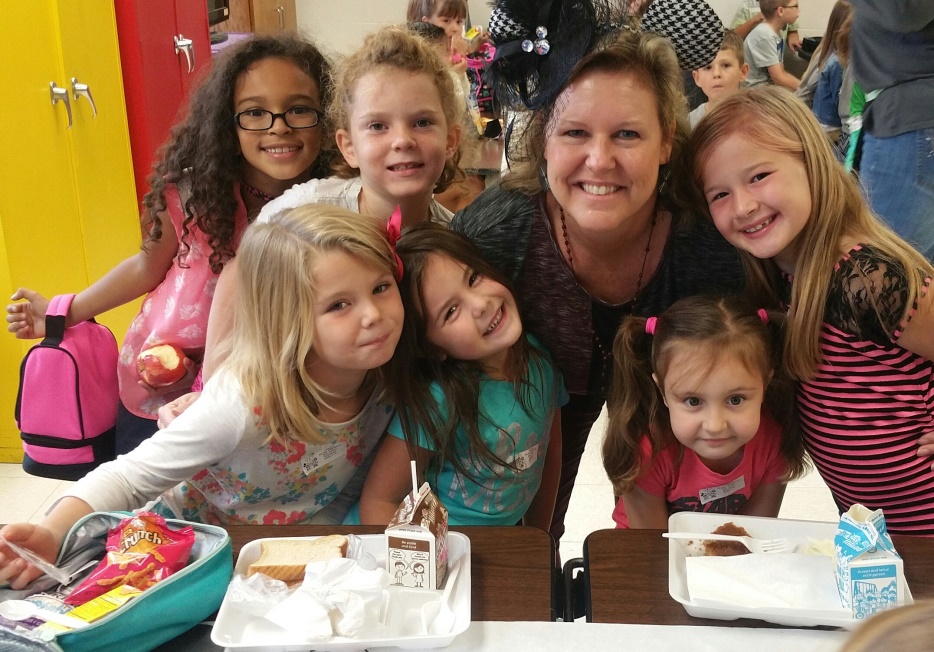 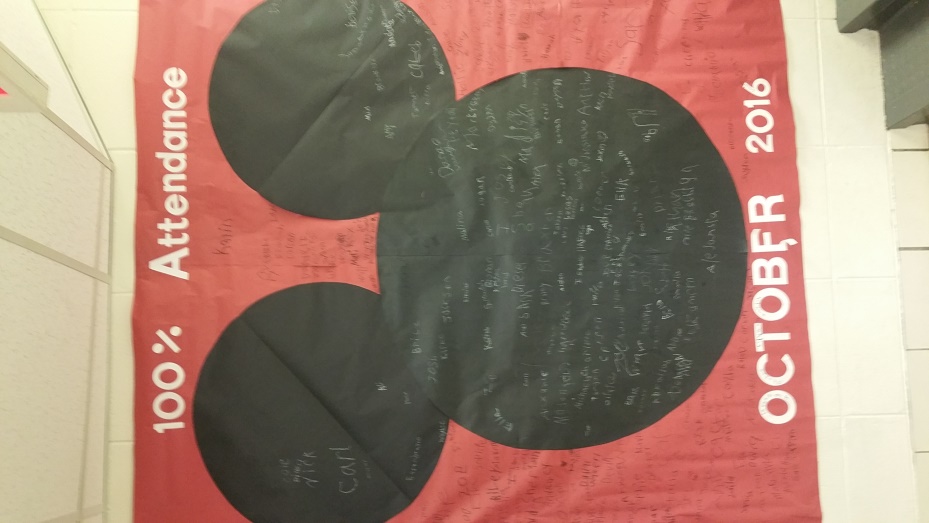 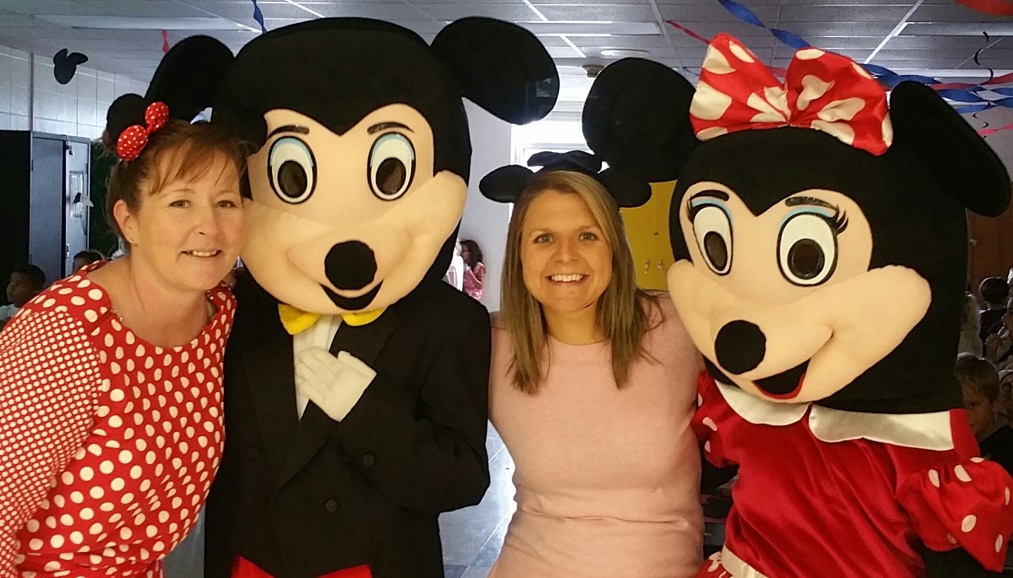 100% November: Santa, Mrs. Claus, and Elves
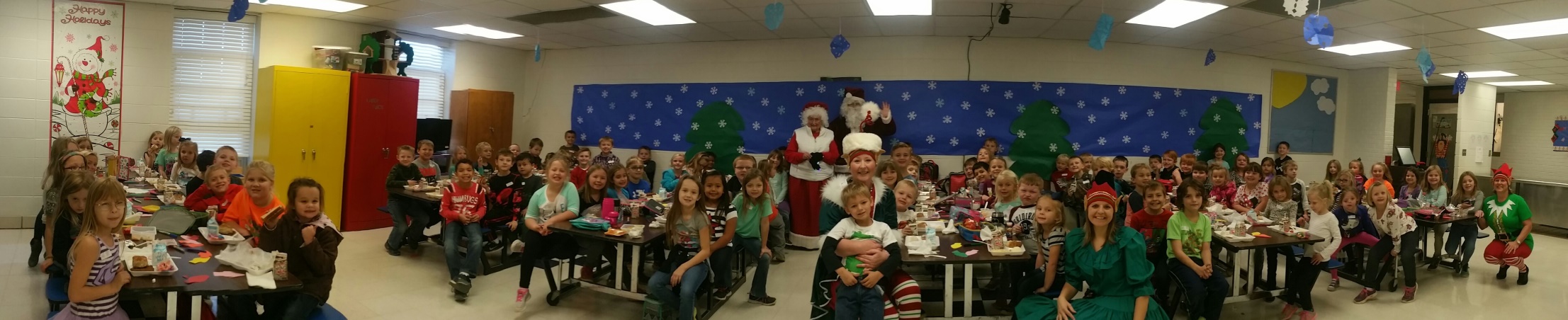 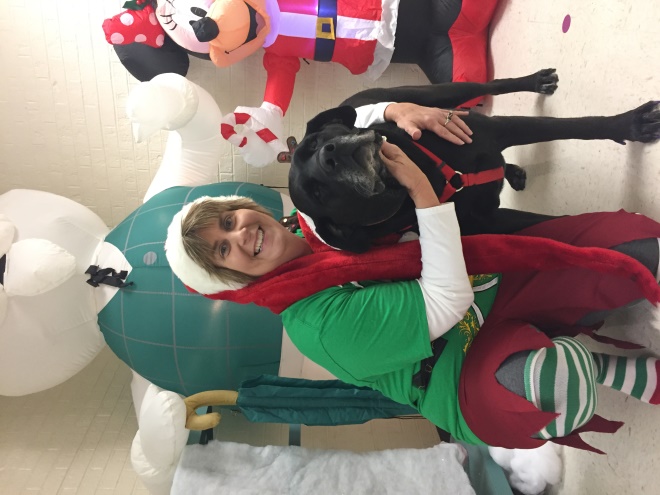 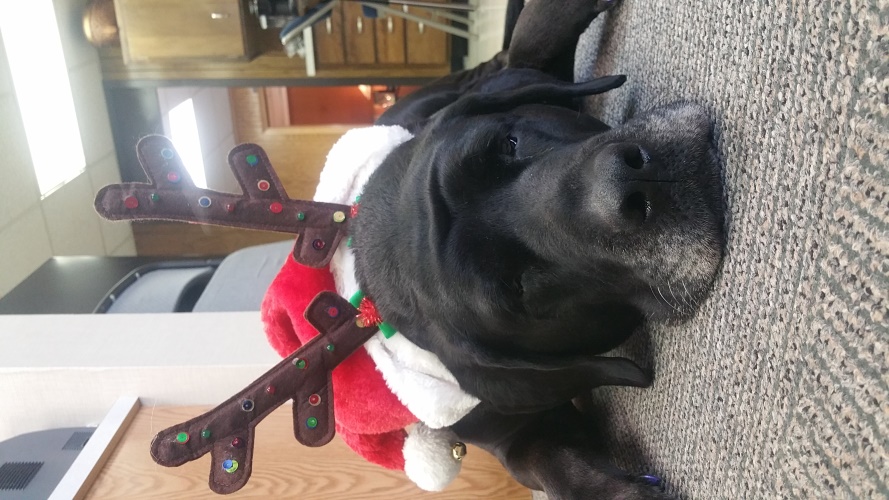 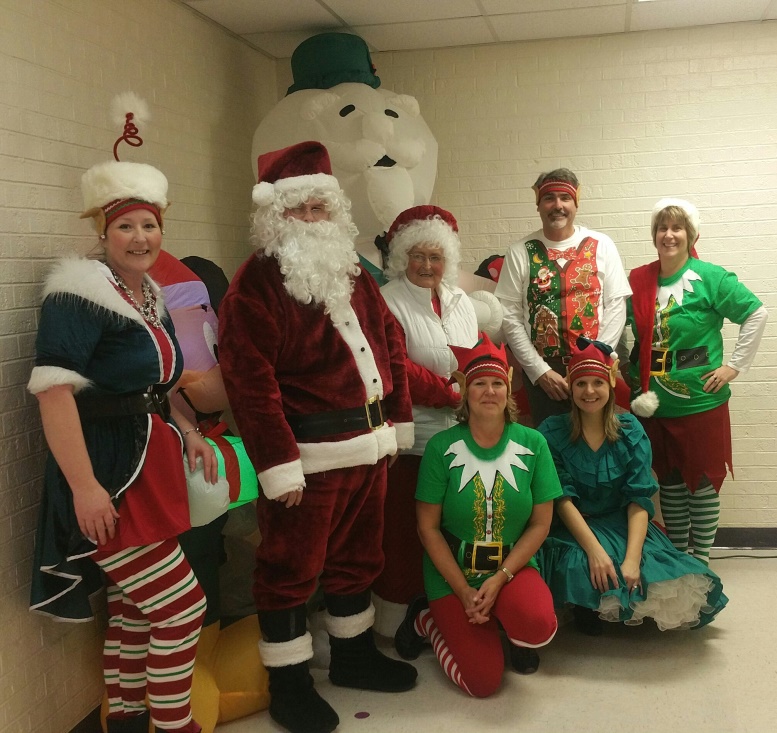 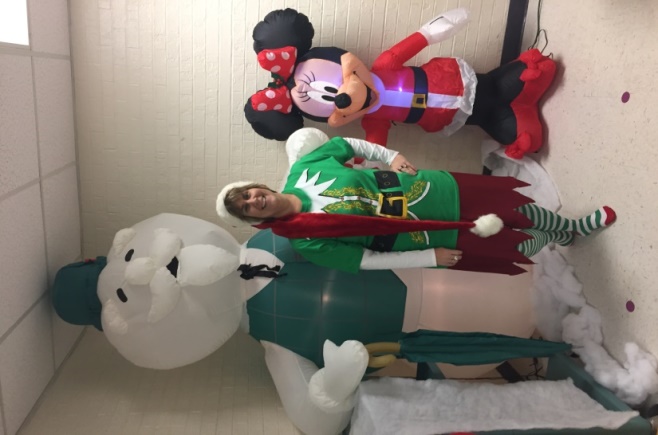 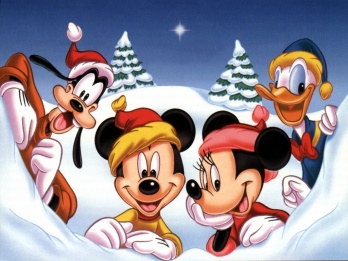 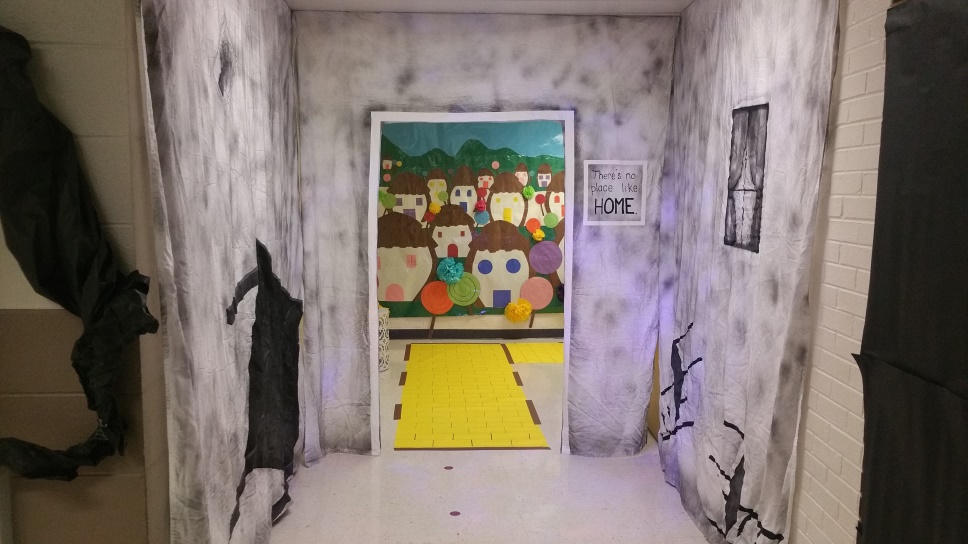 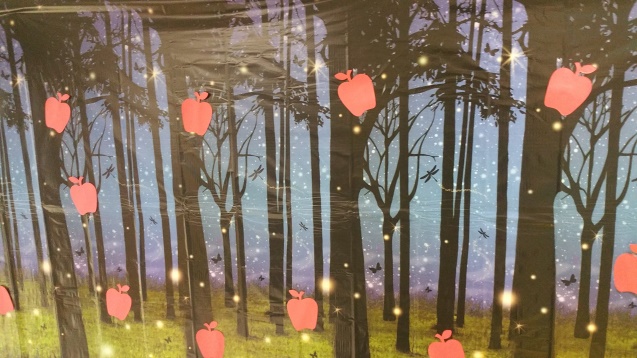 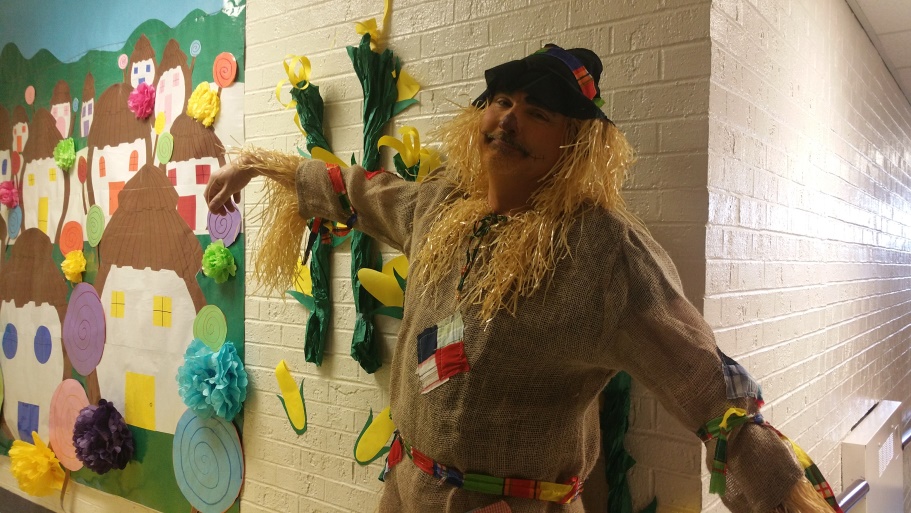 100% December: Wizard of Oz
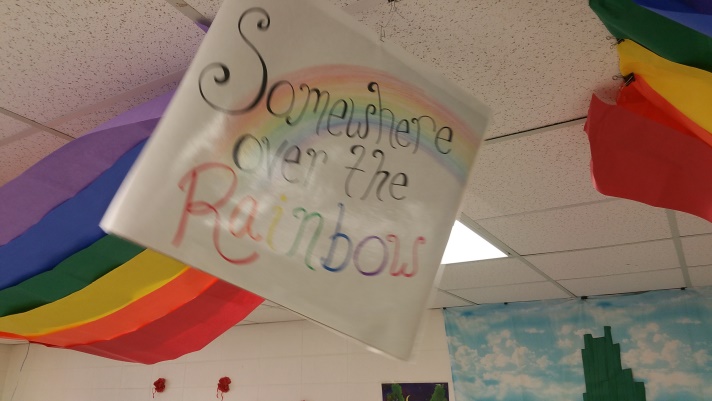 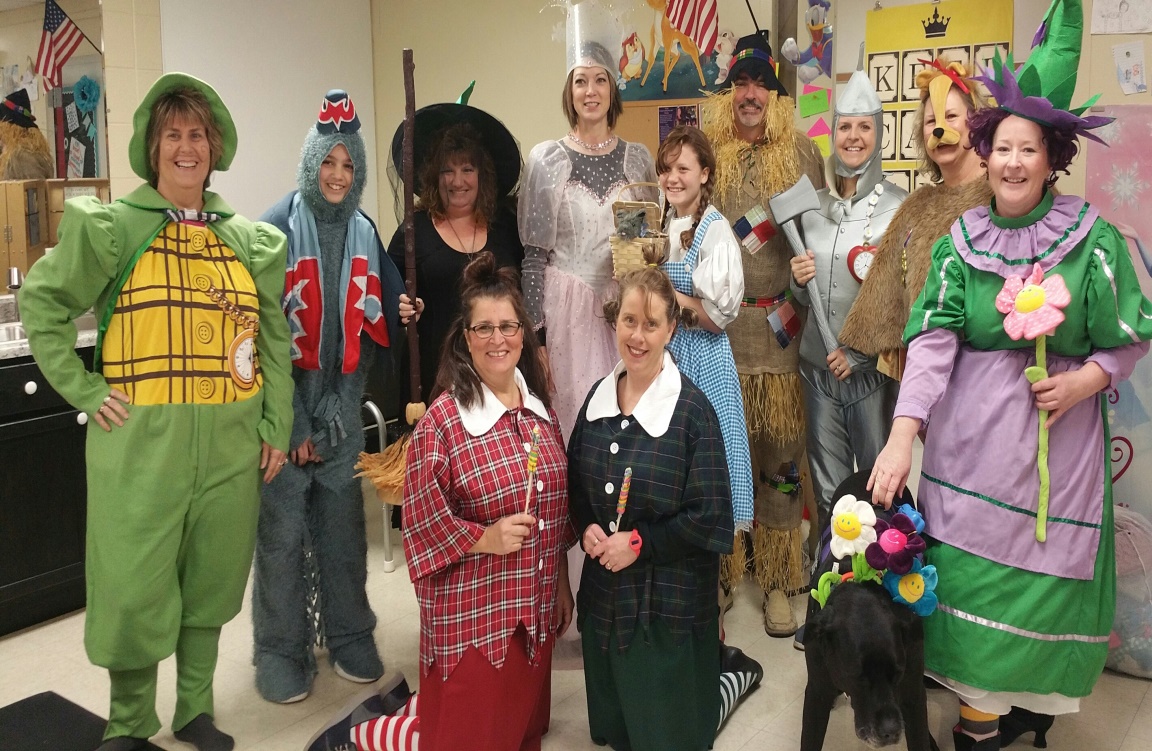 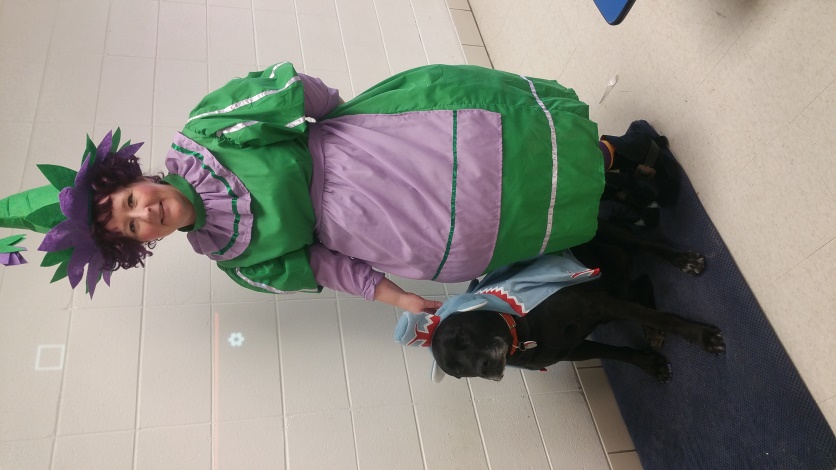 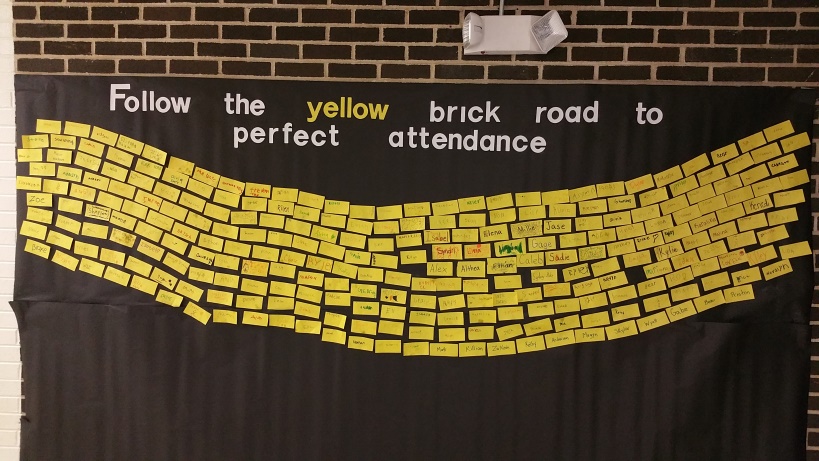 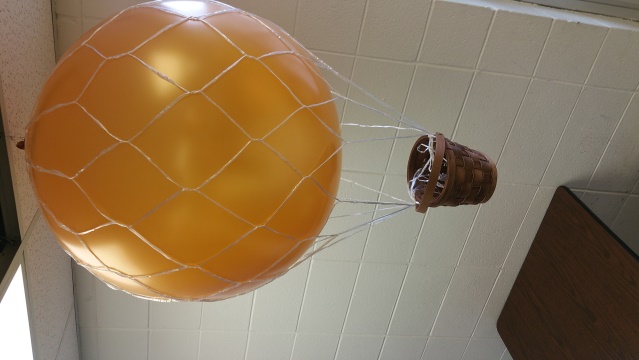 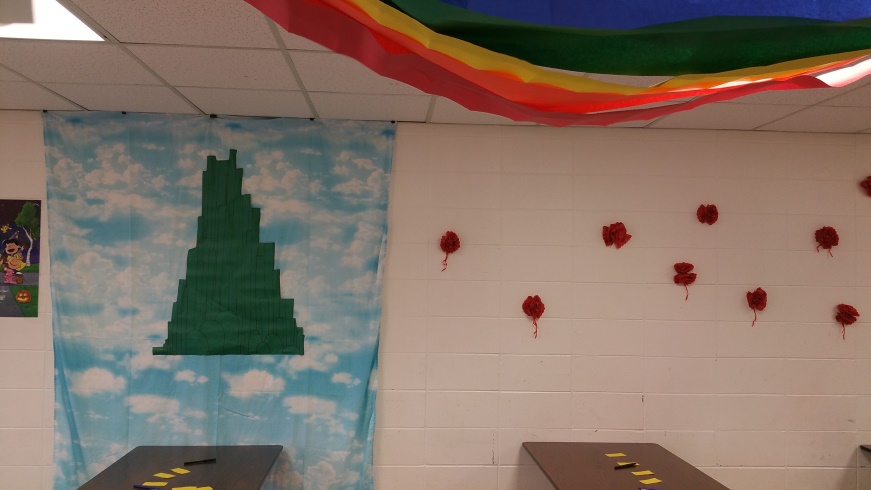 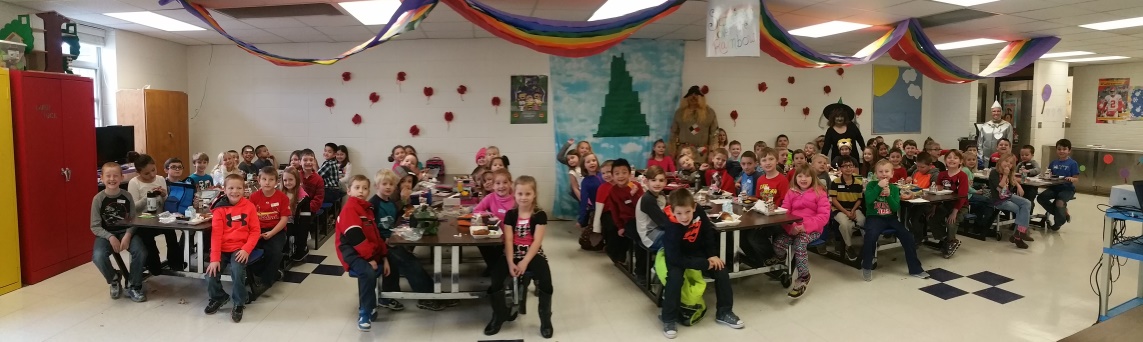 100% January: Mad Hatter Tea Party
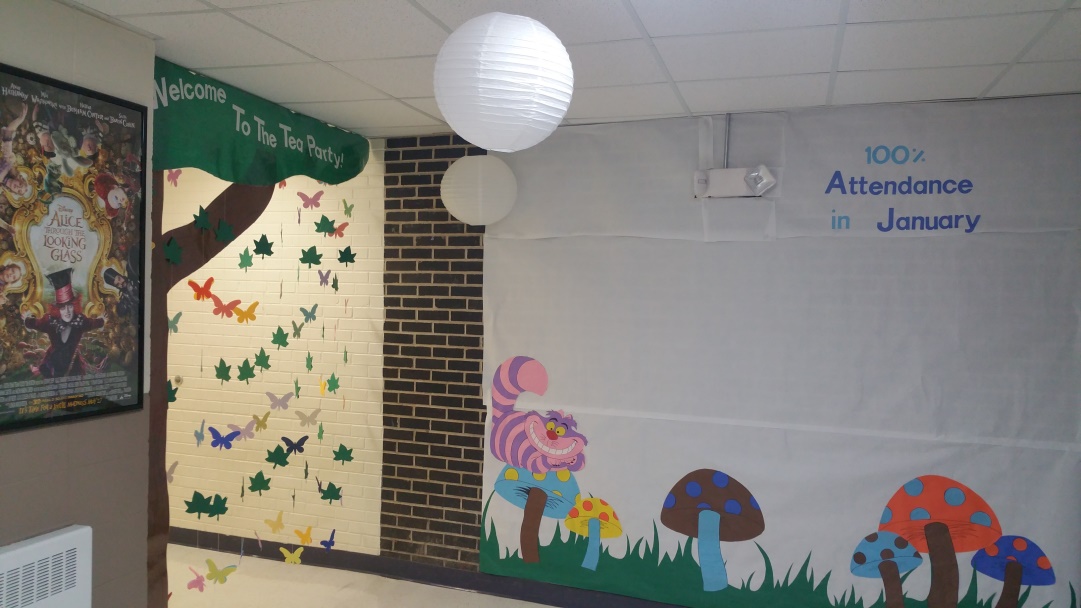 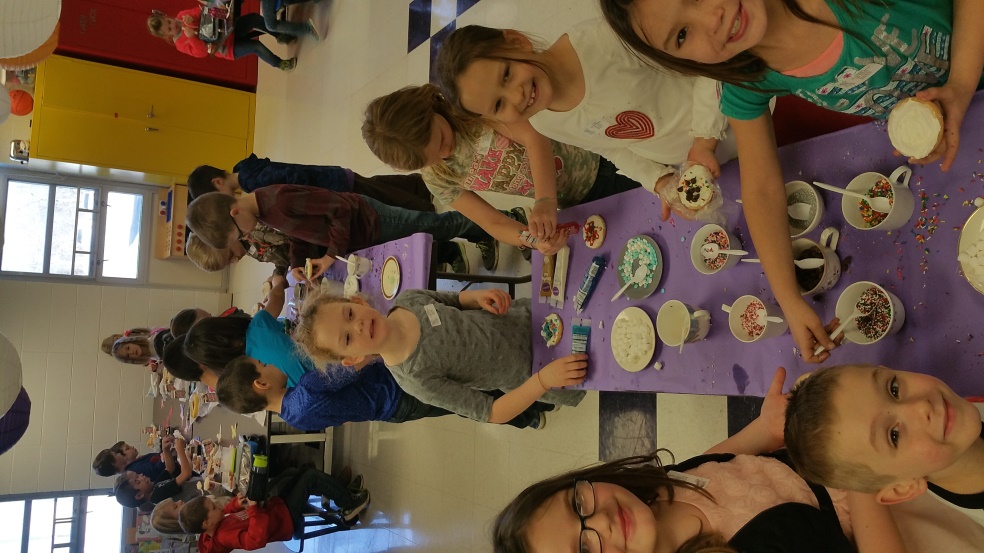 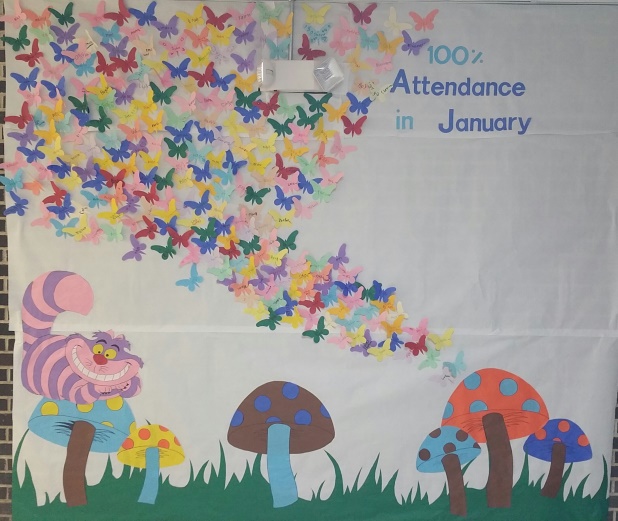 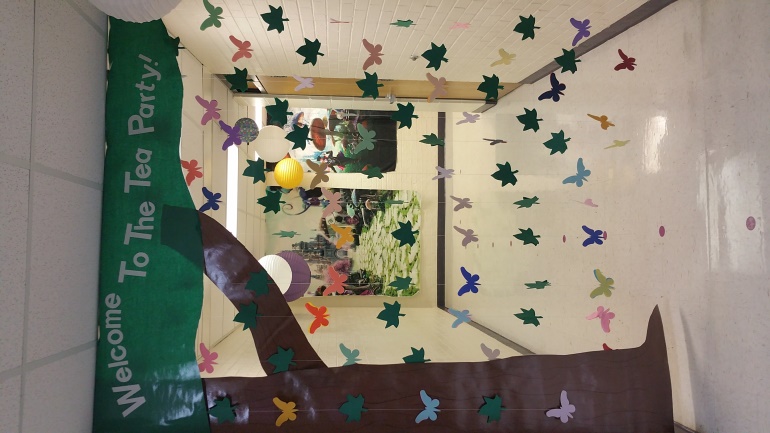 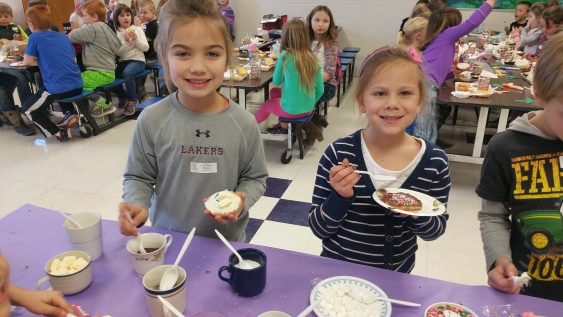 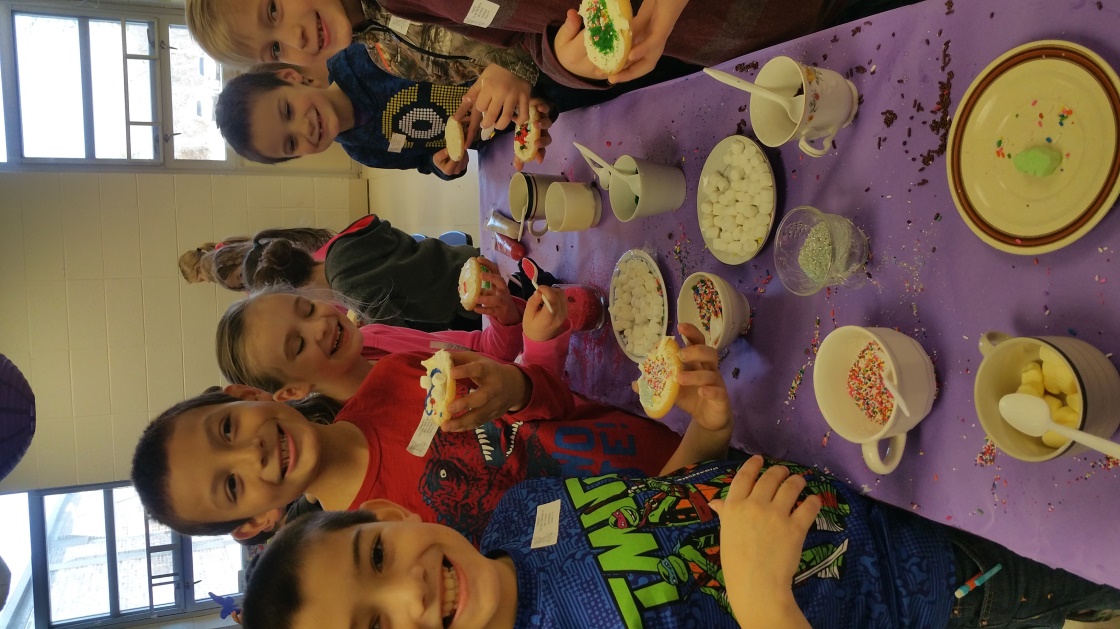 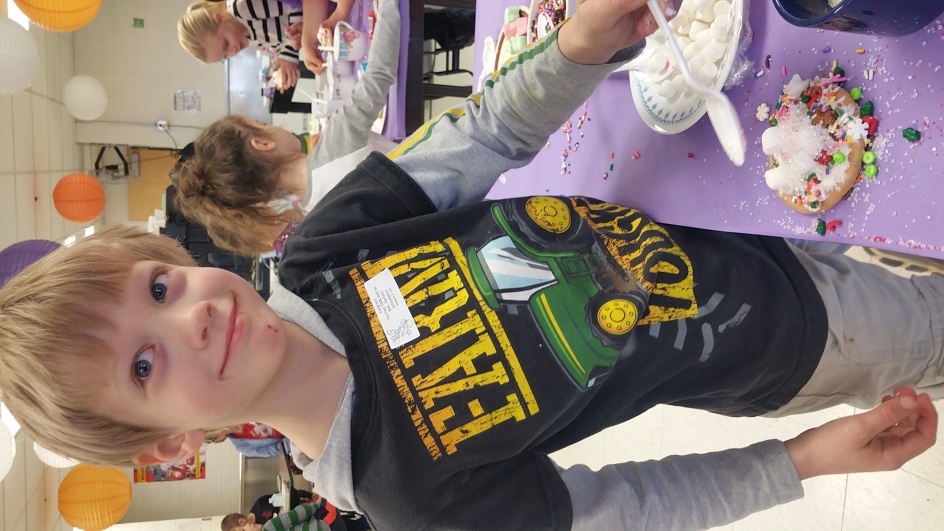 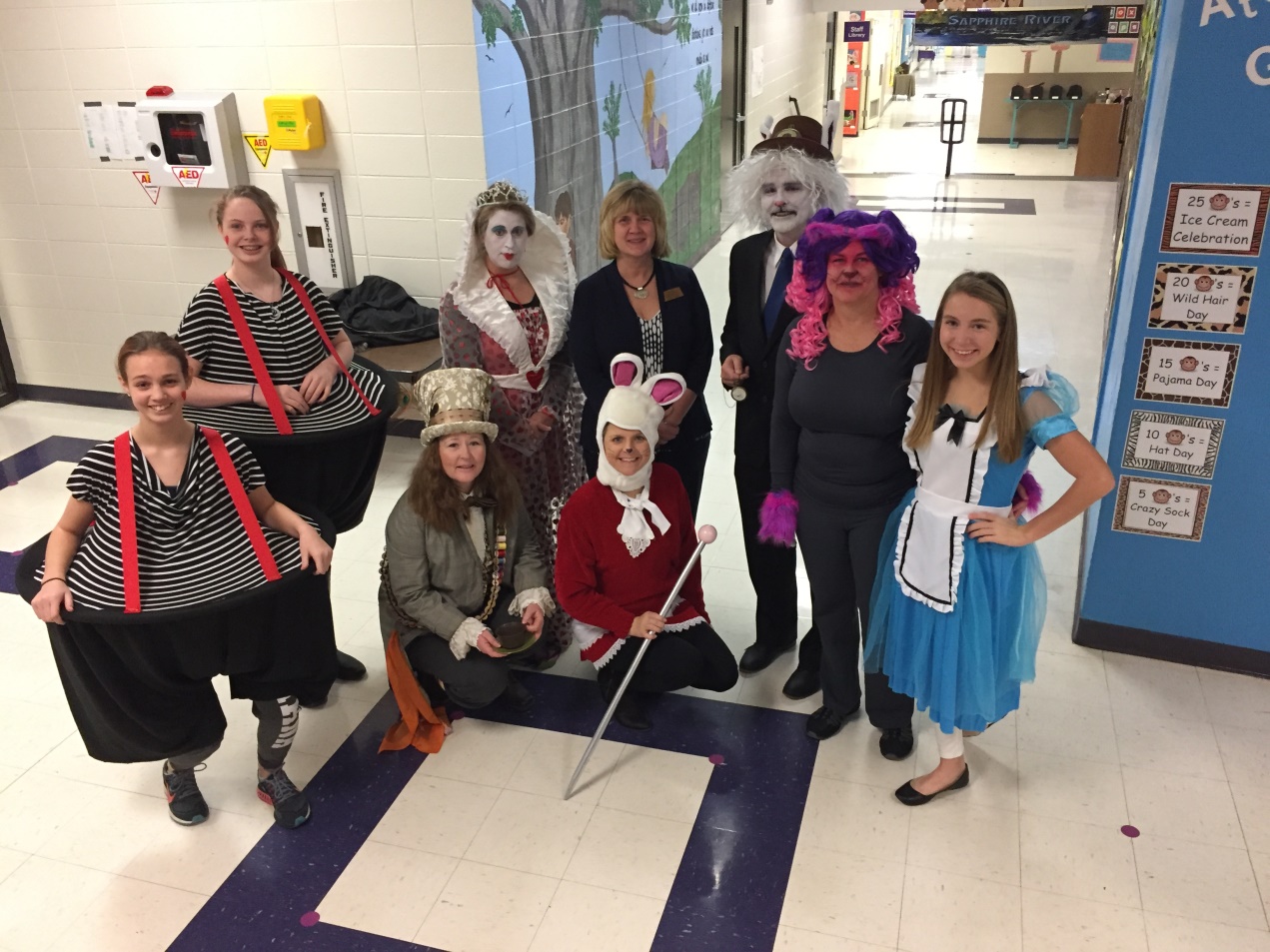 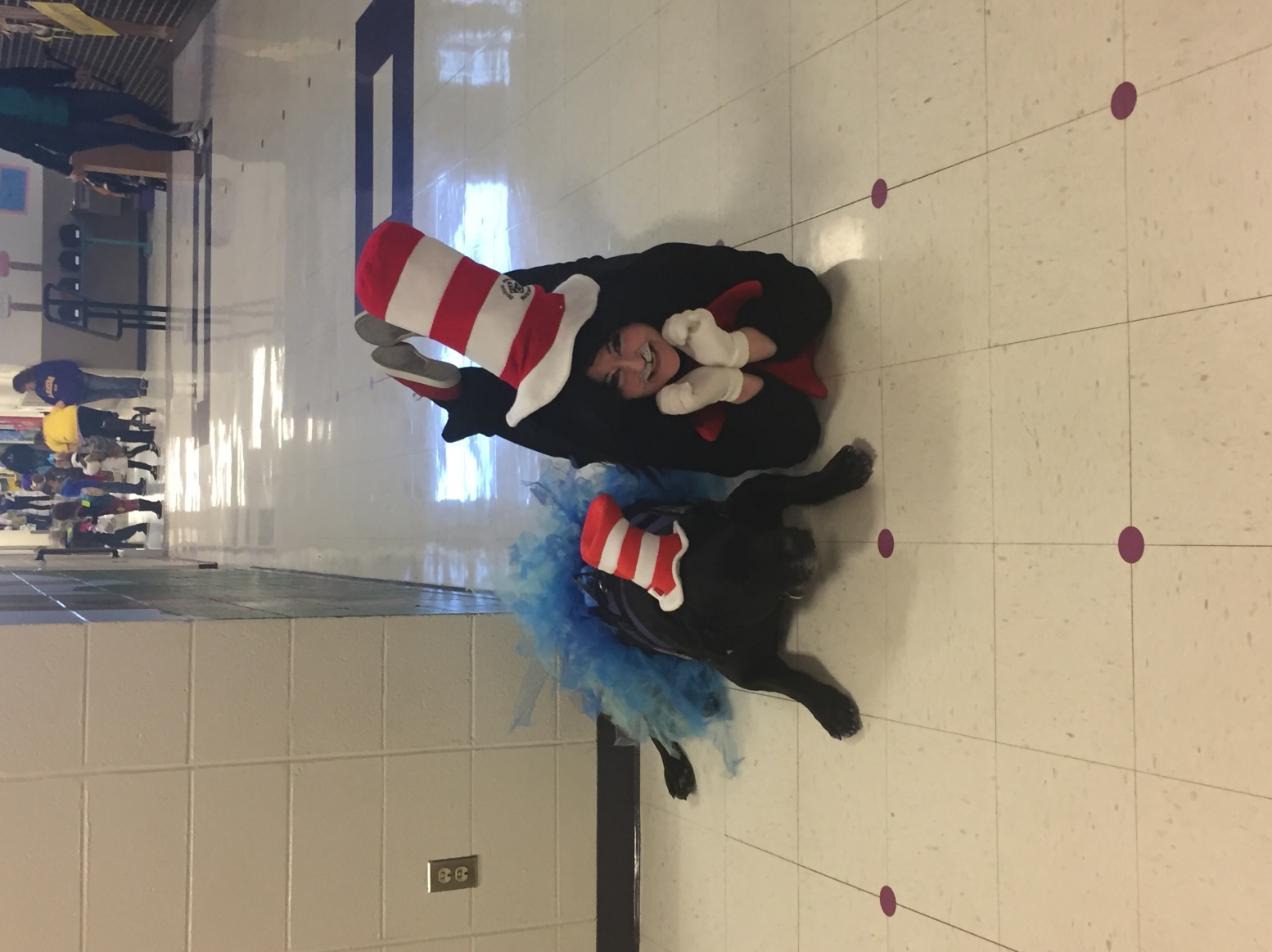 100% February: Cat in the Hat
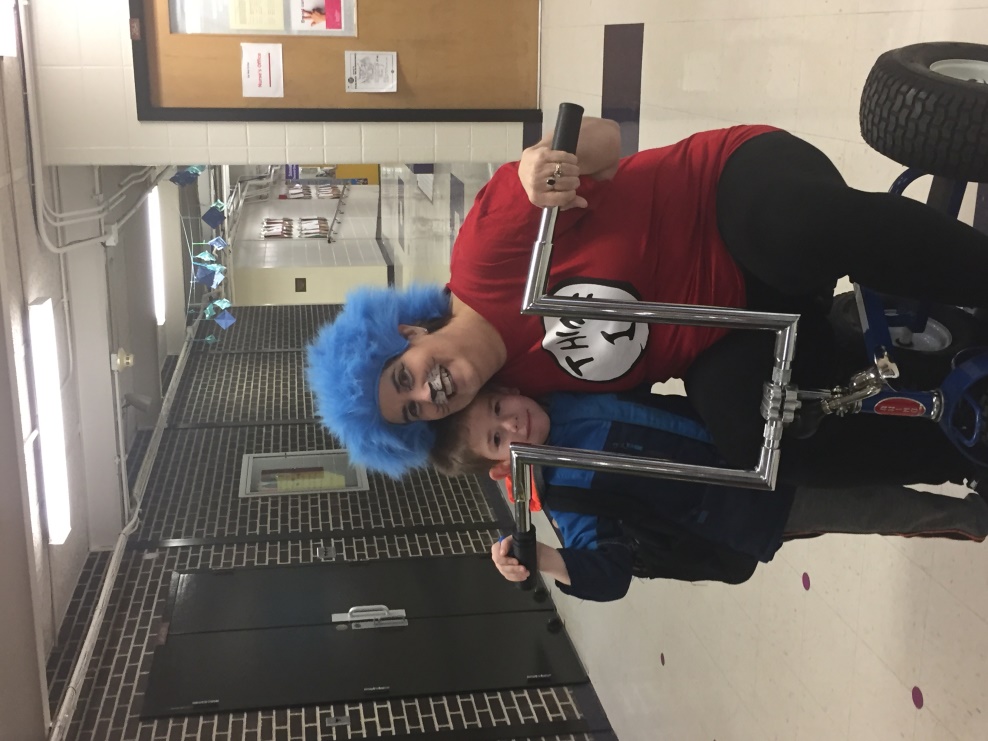 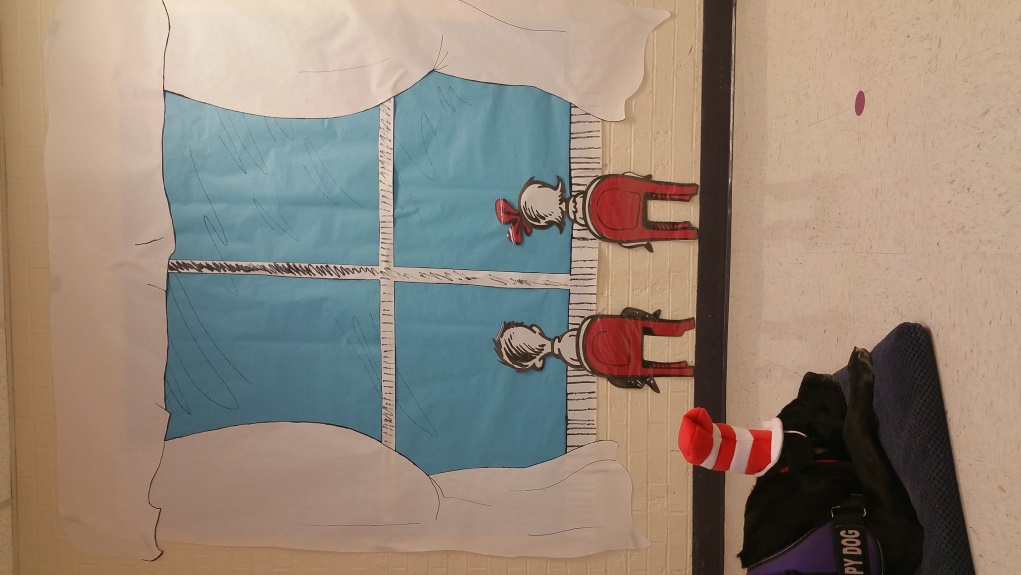 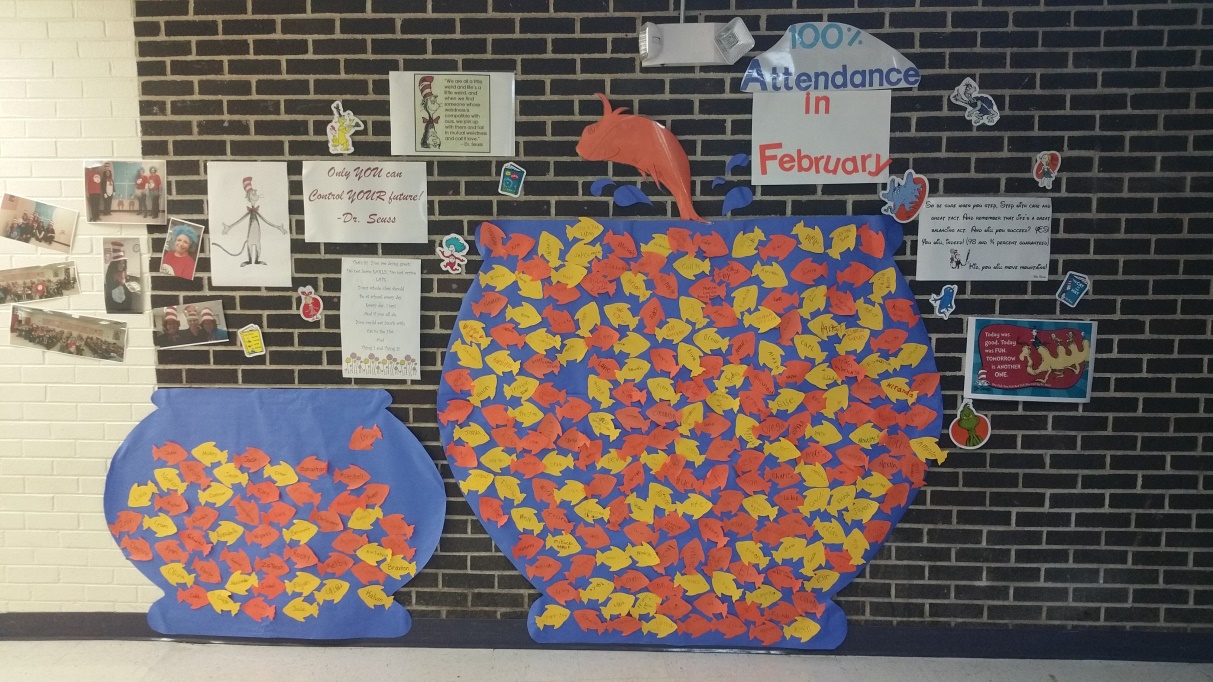 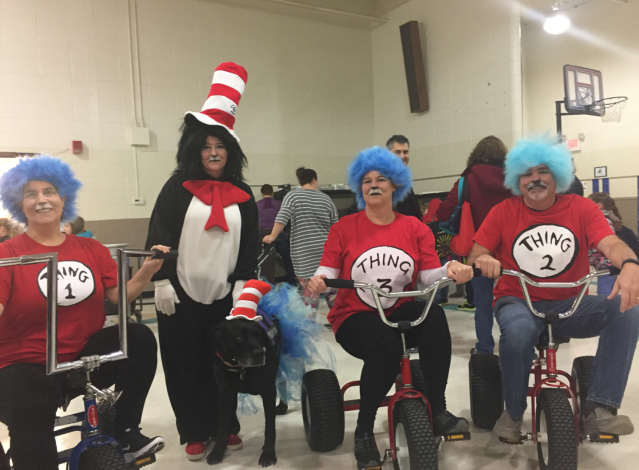 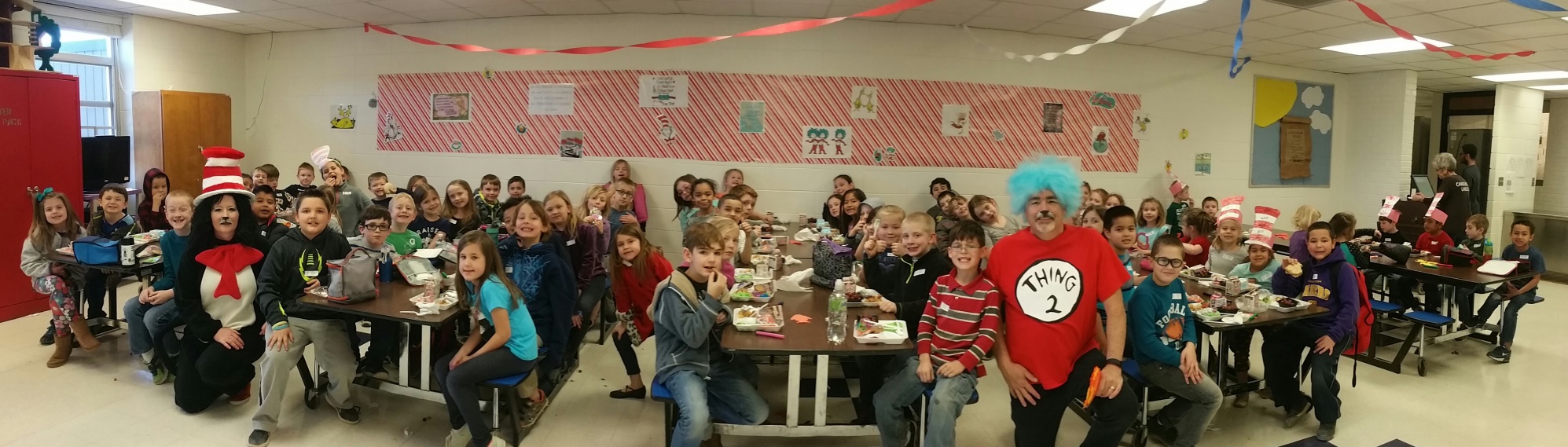 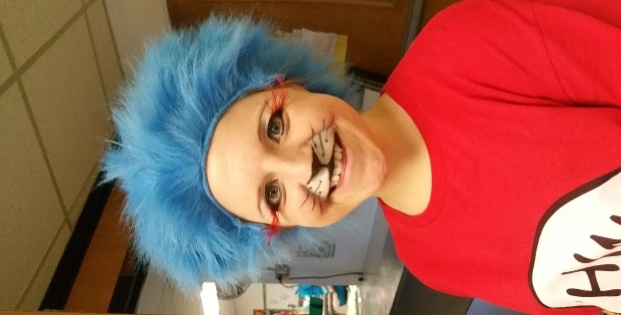 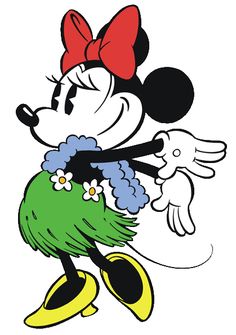 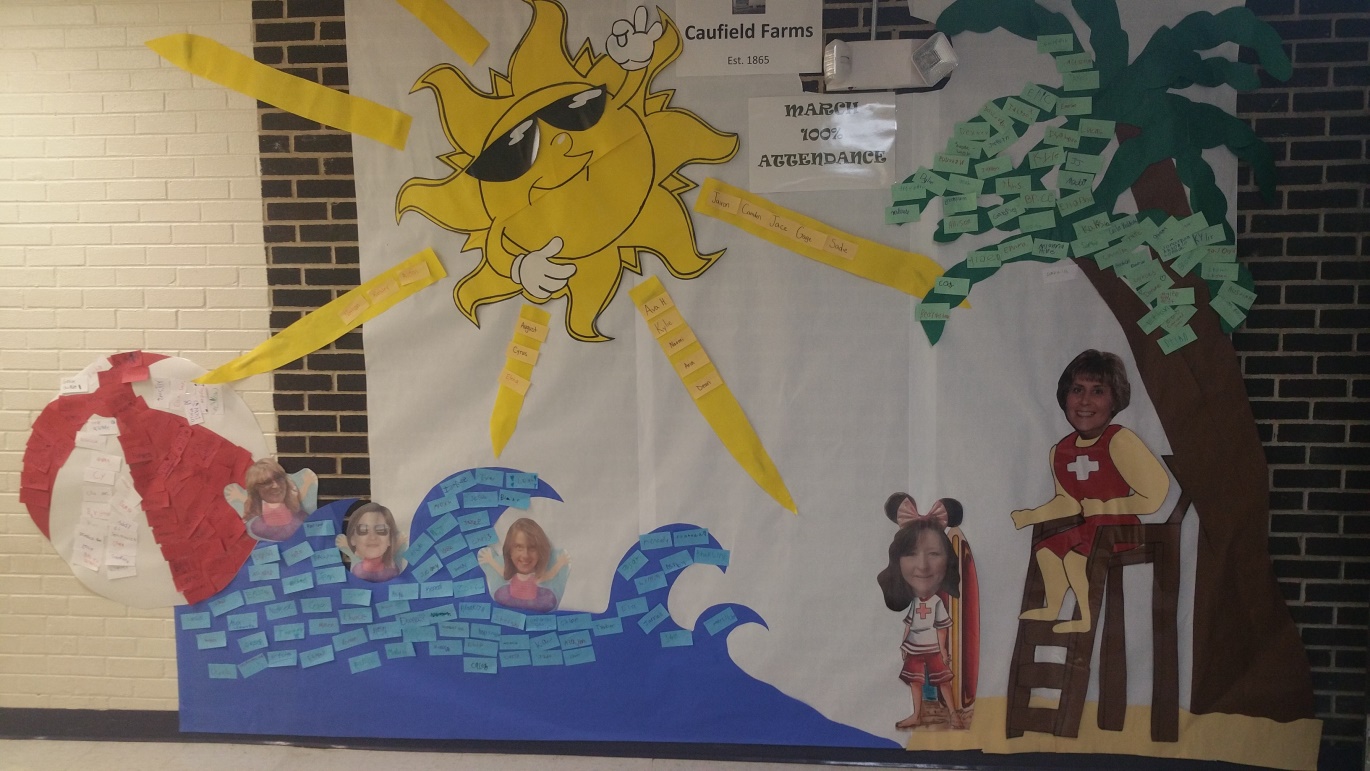 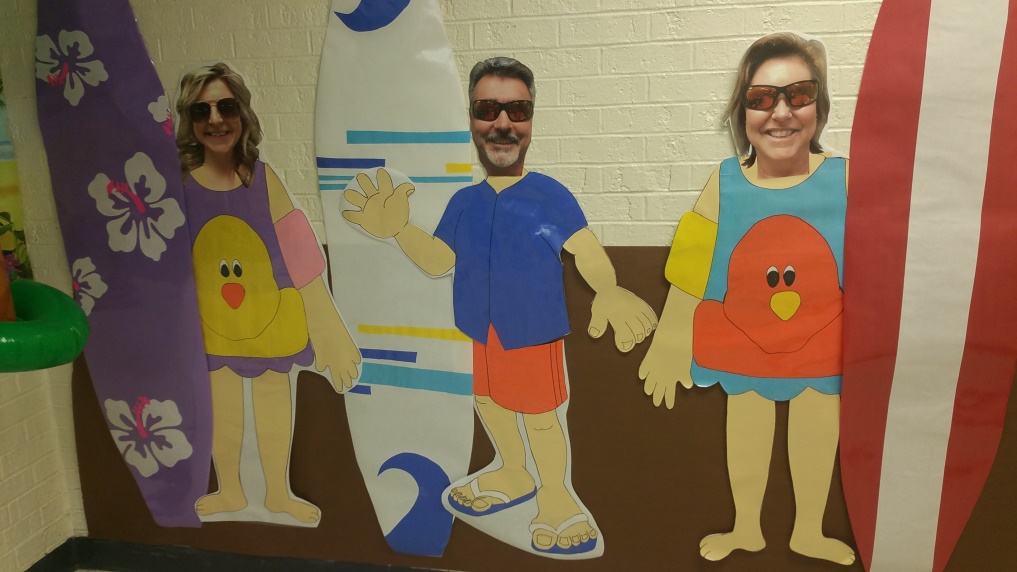 100% March: Luau
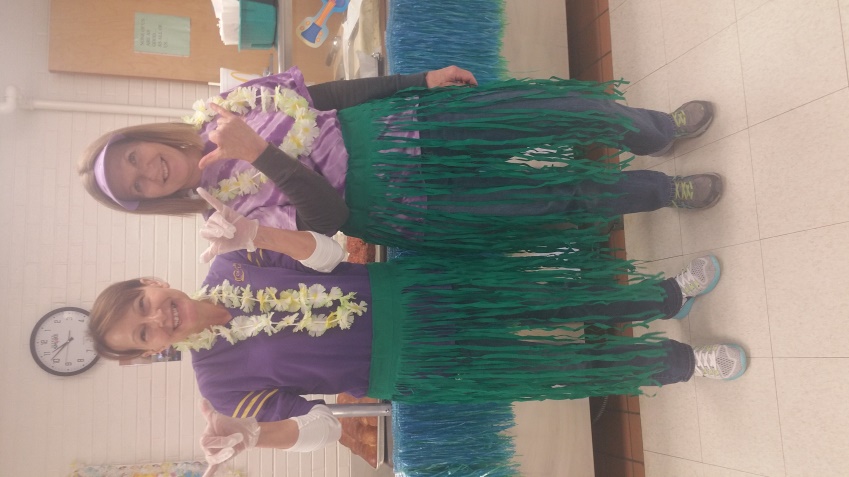 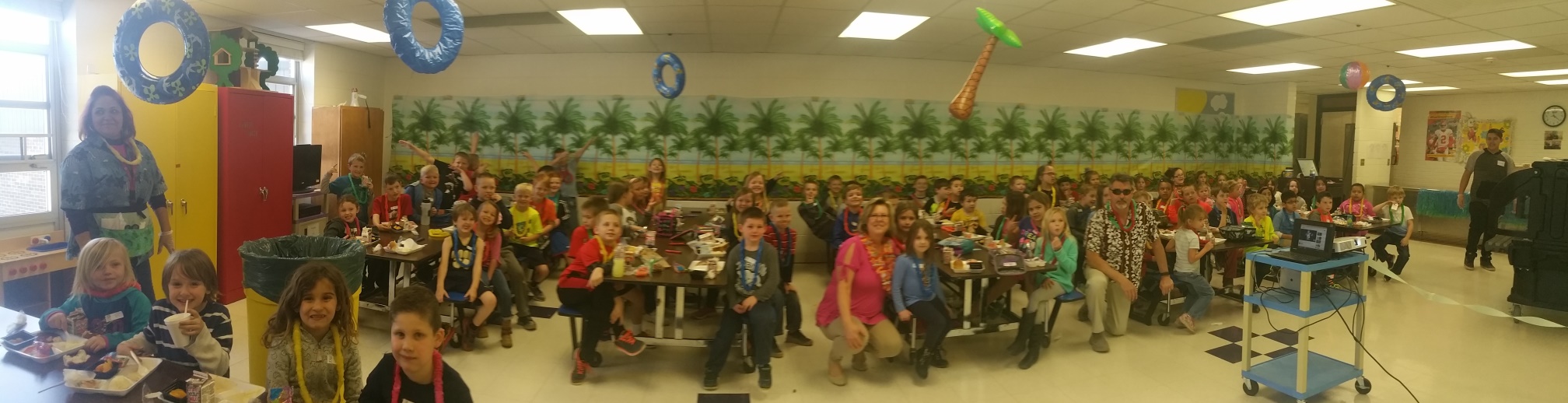 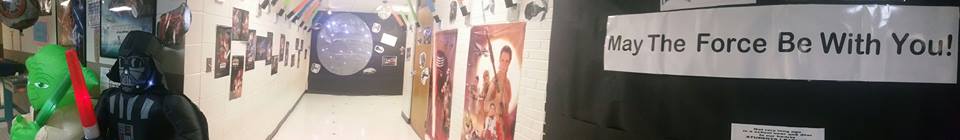 100% April
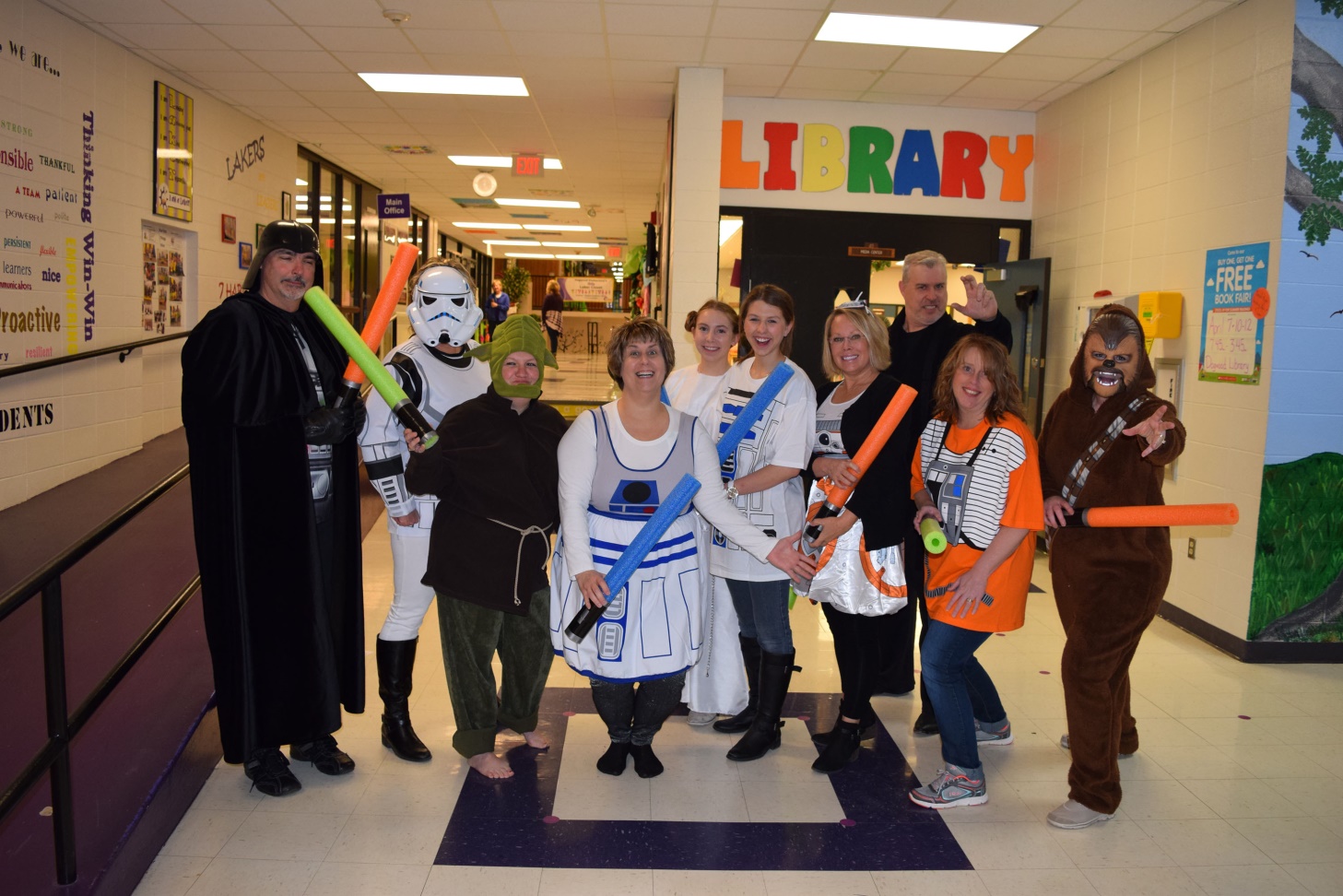 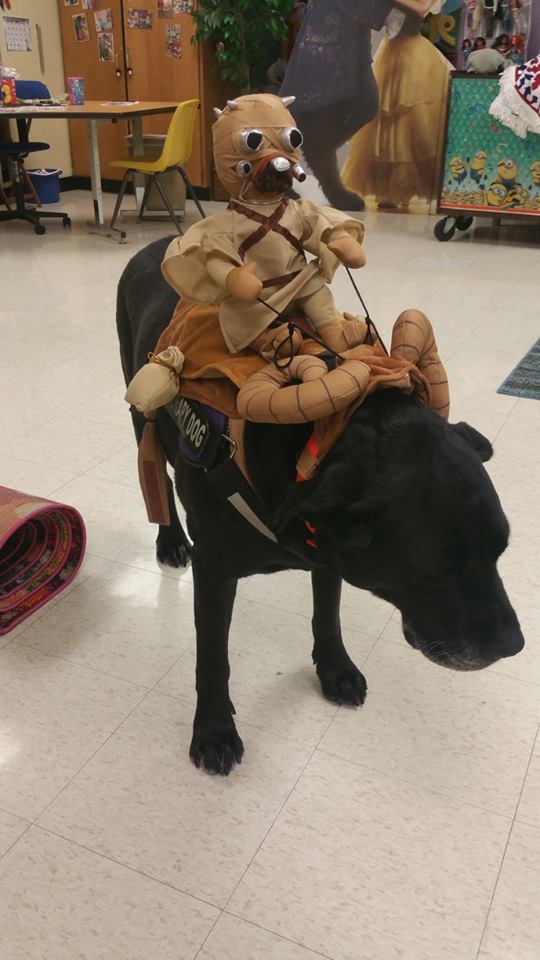 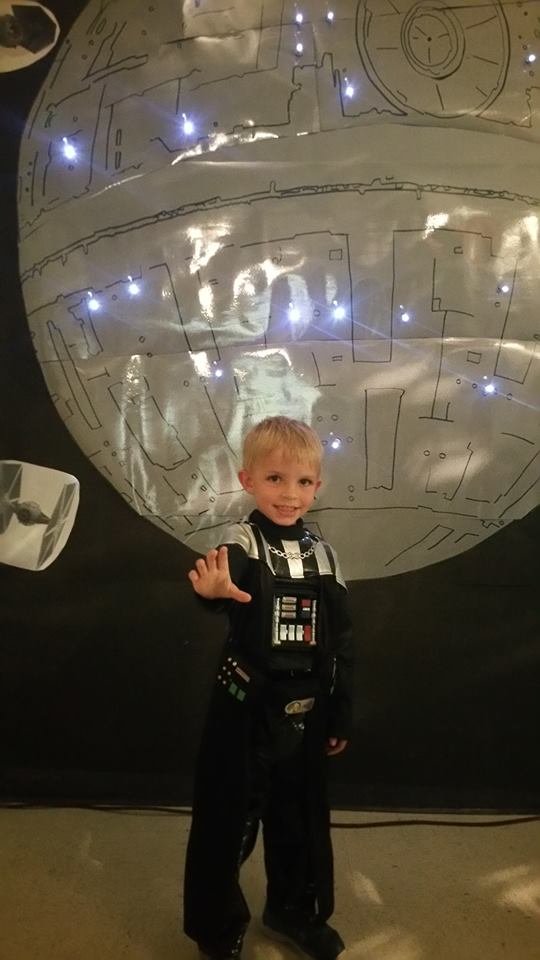 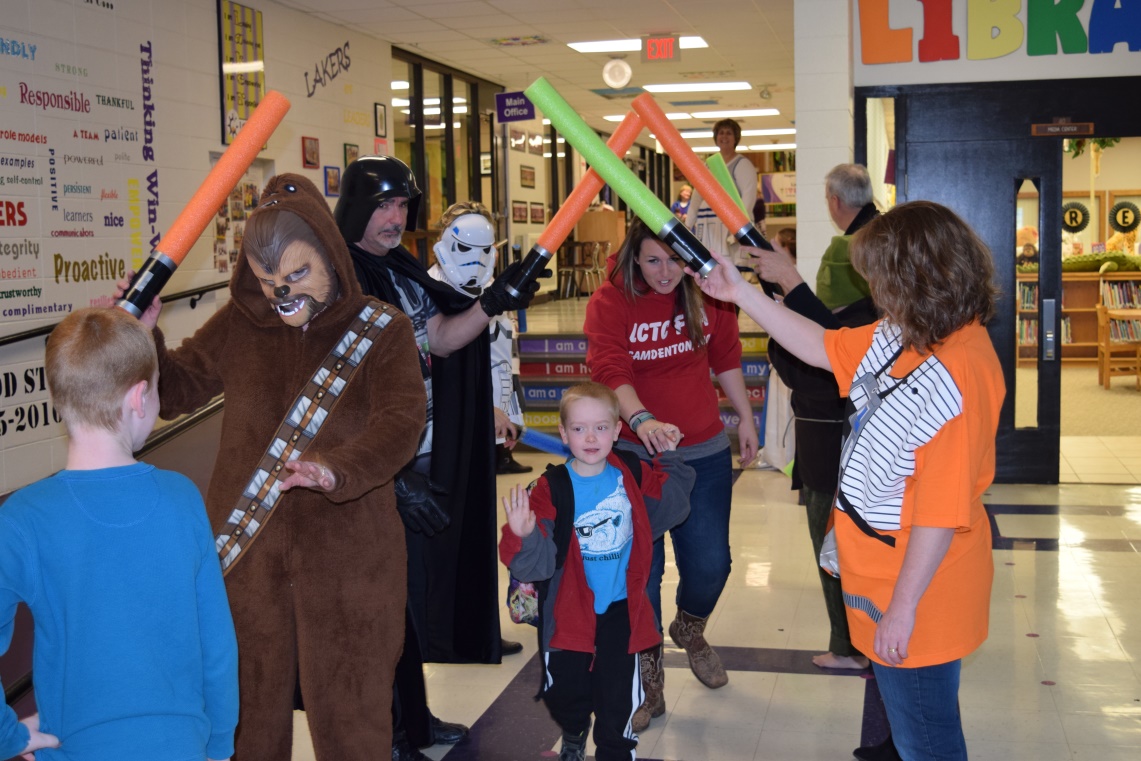 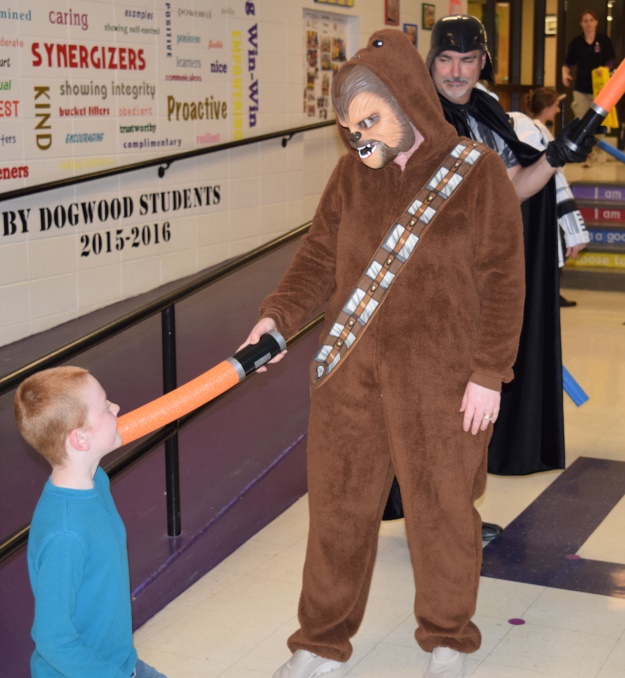 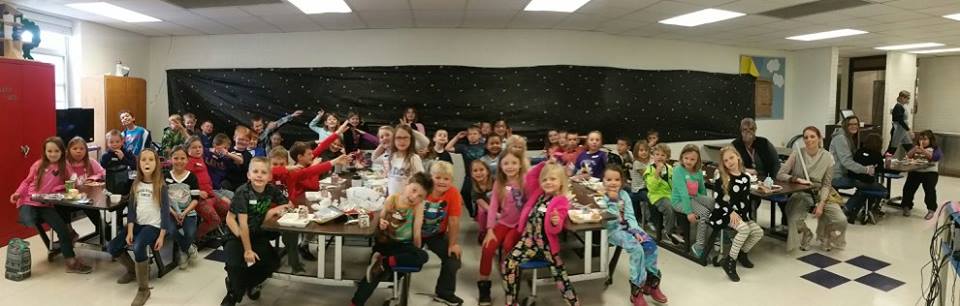 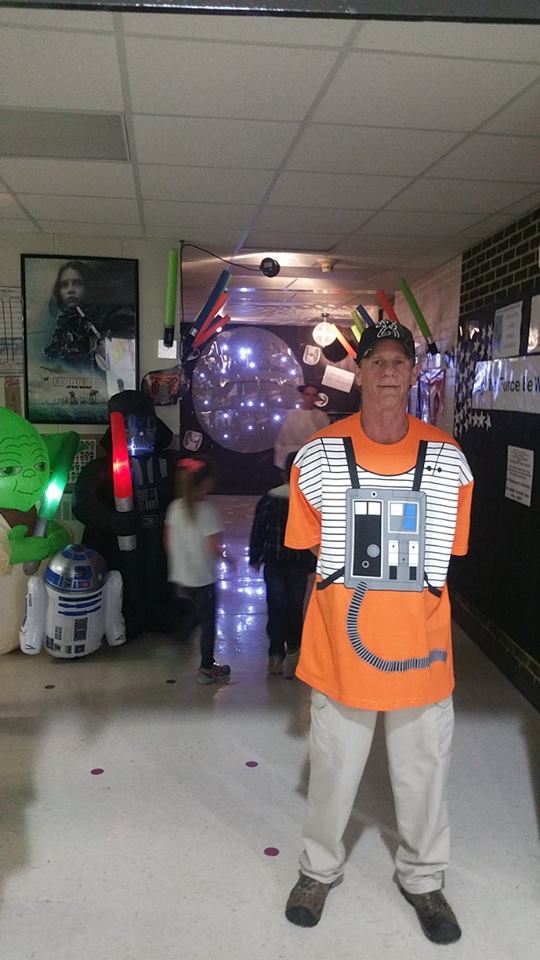 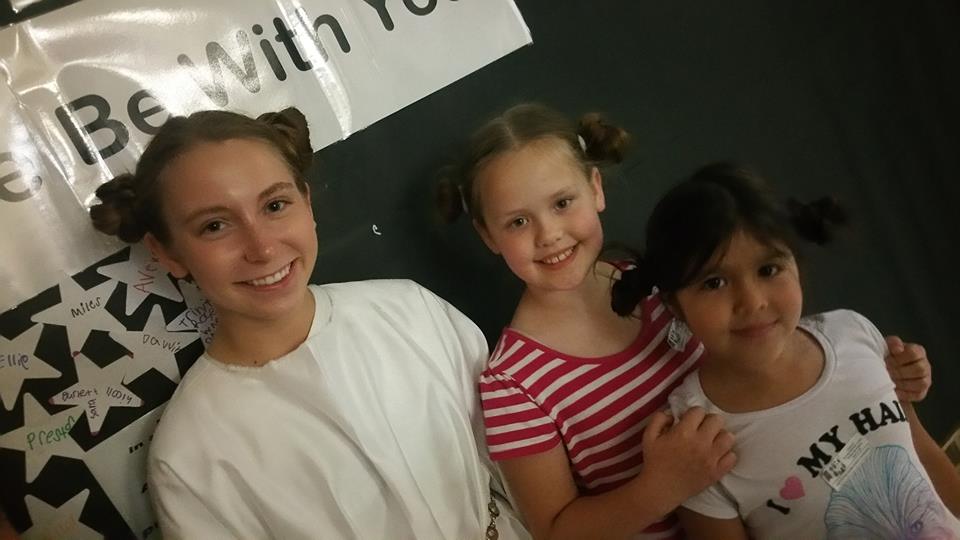 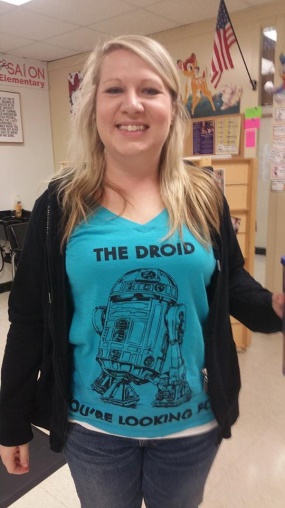 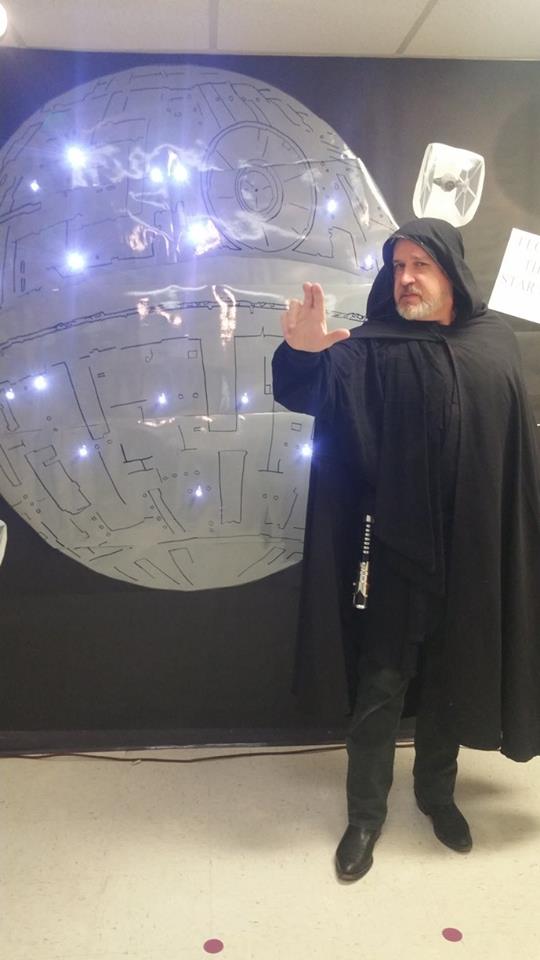 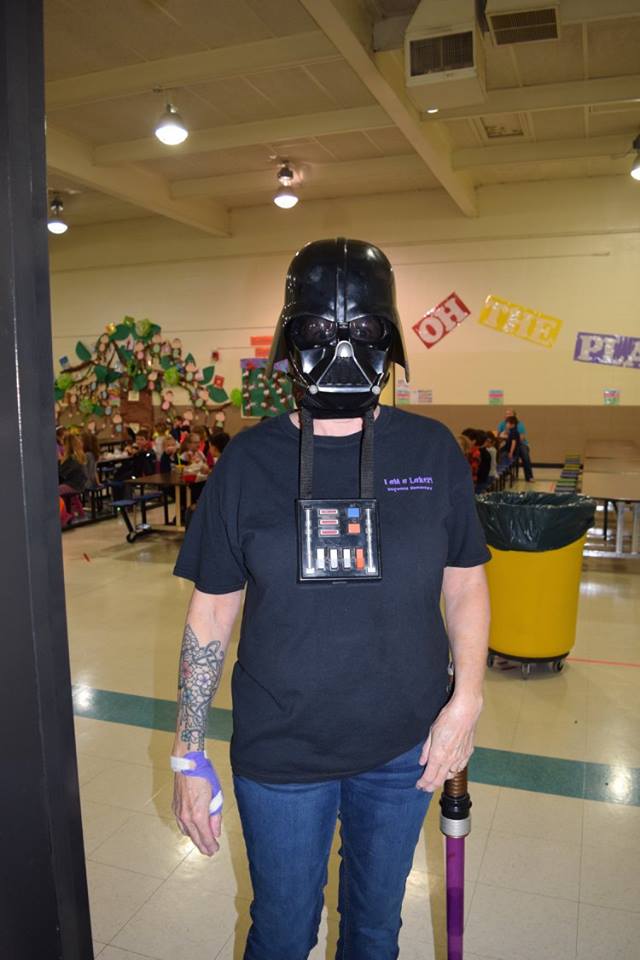 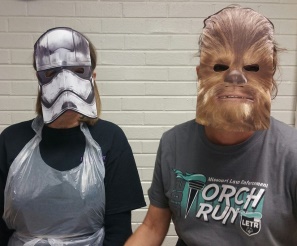 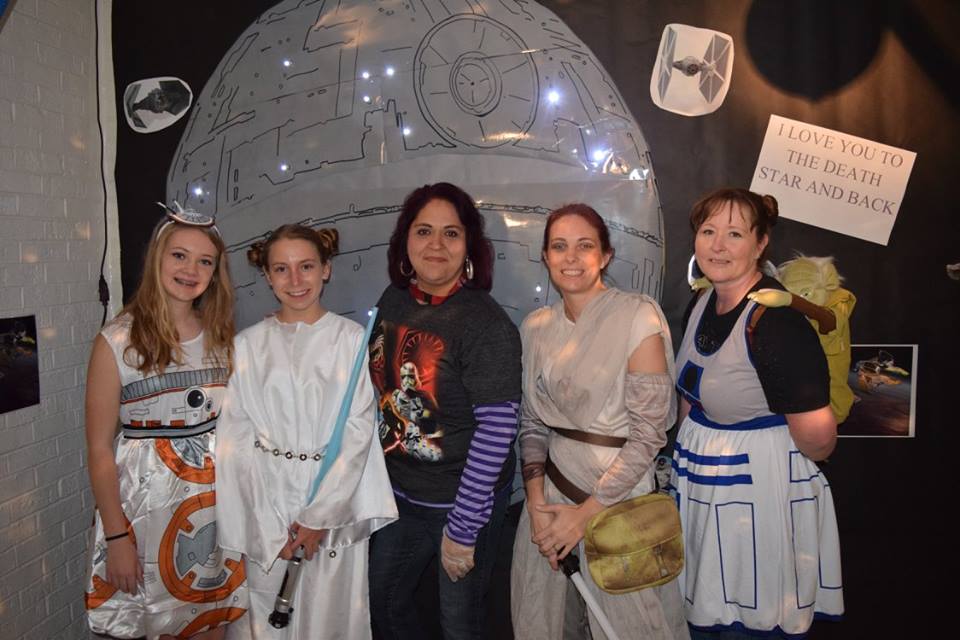 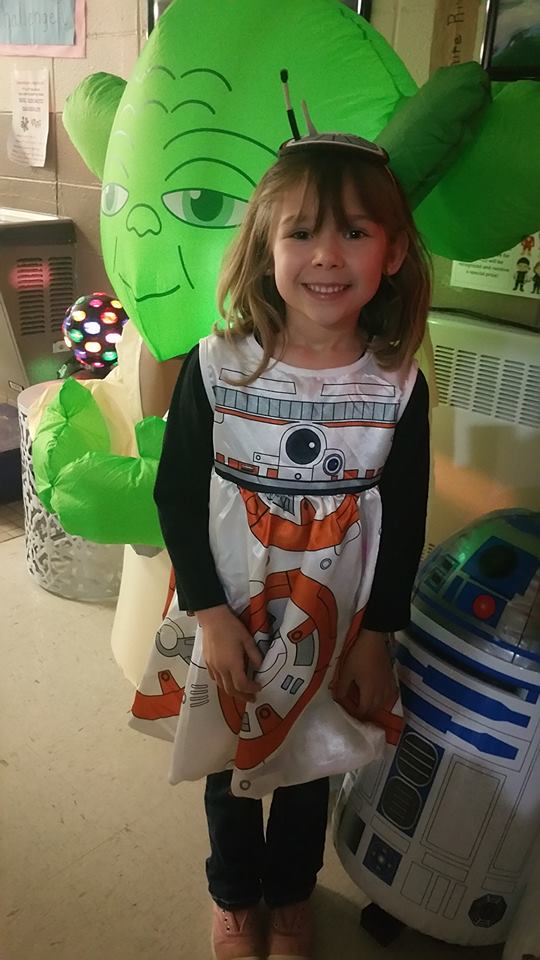 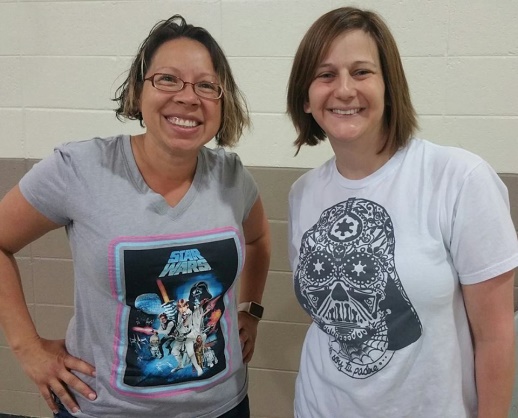 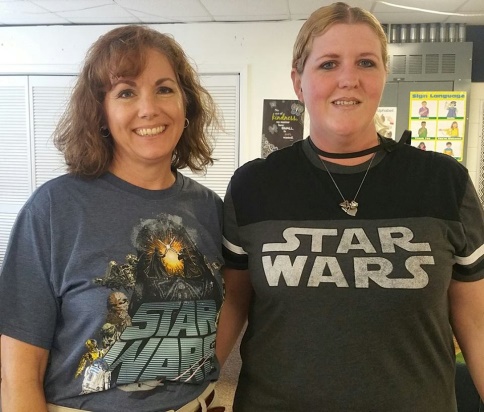 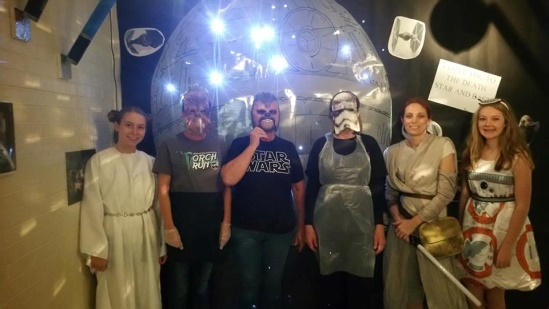 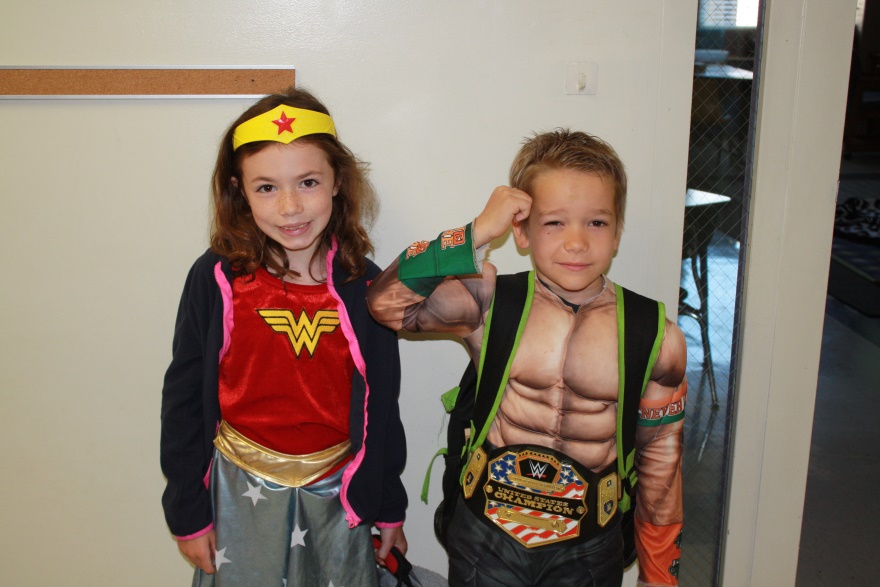 100% May: Last day of school: Super Hero Day!
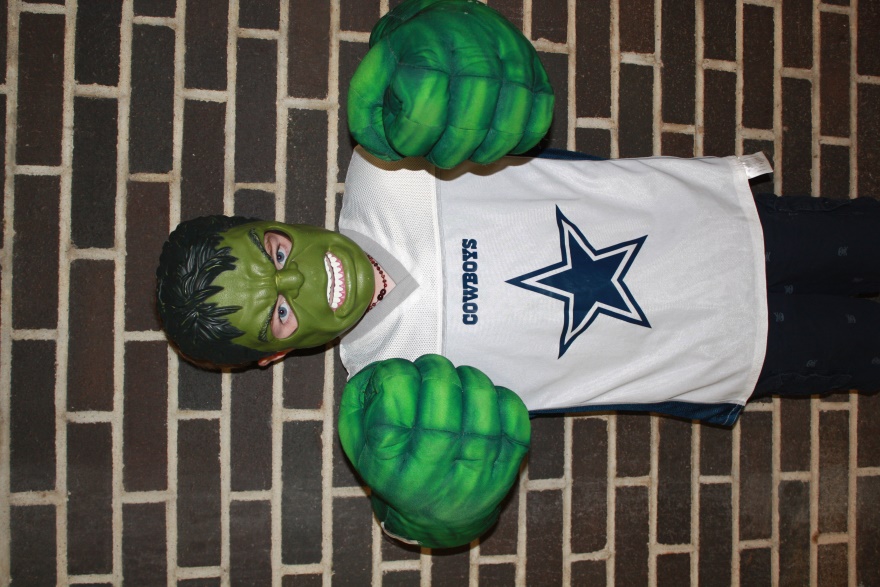 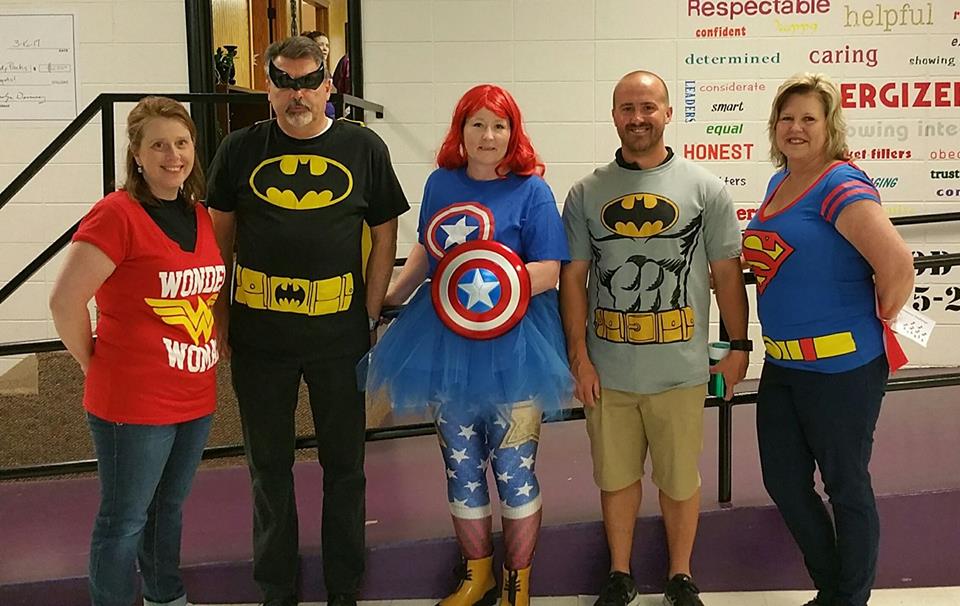 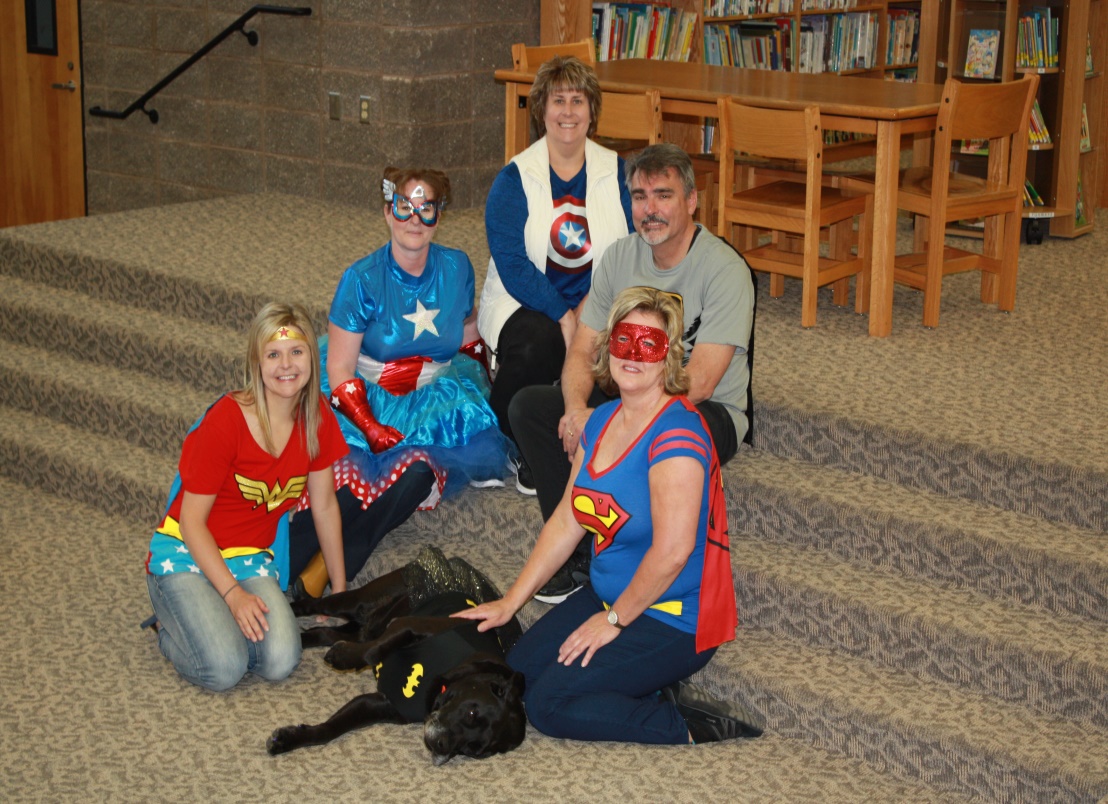 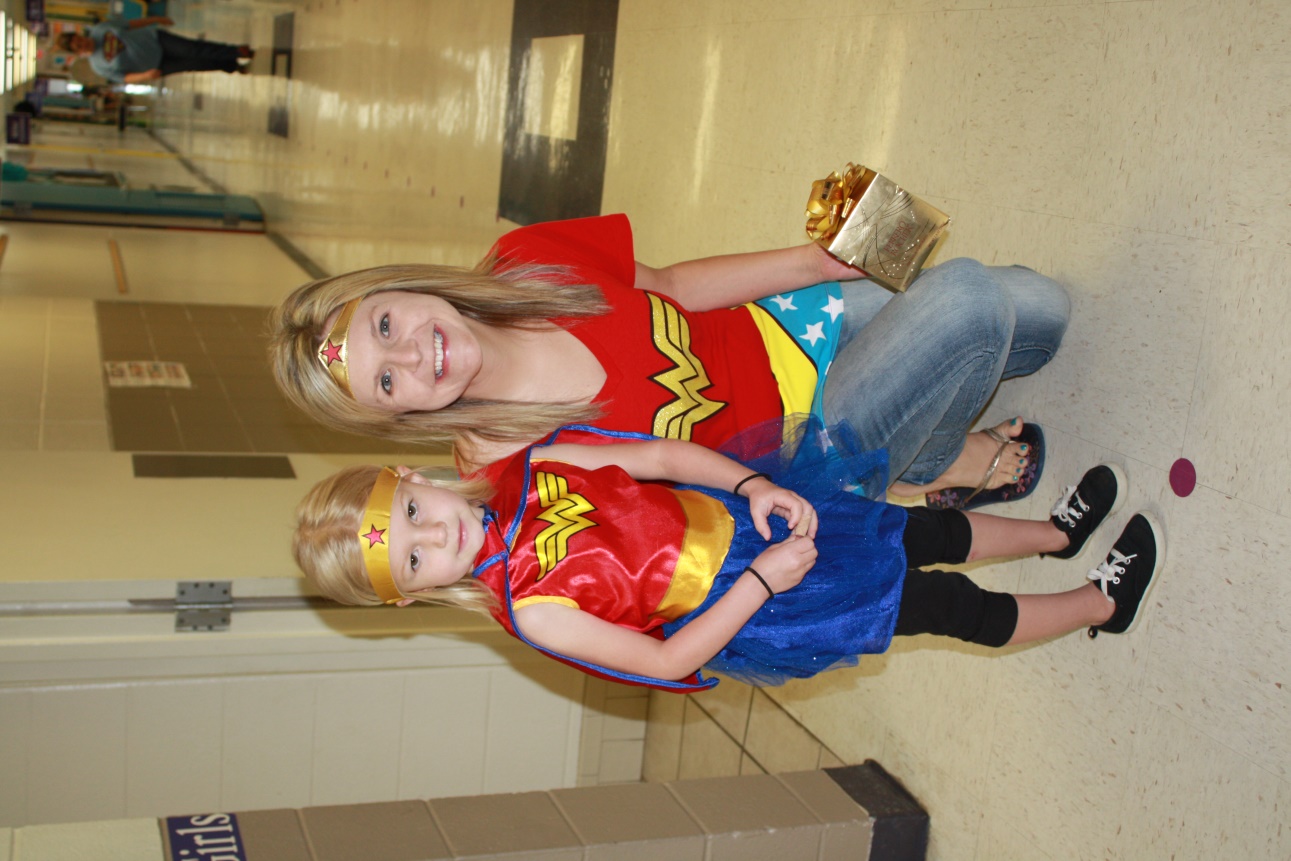 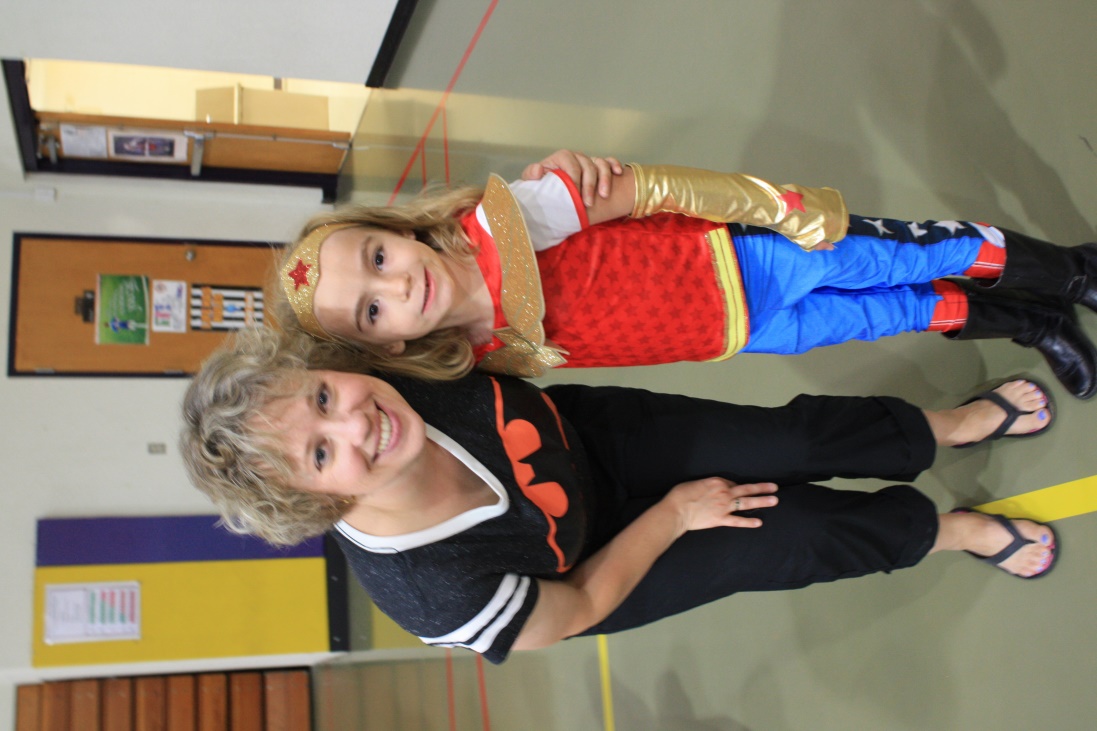 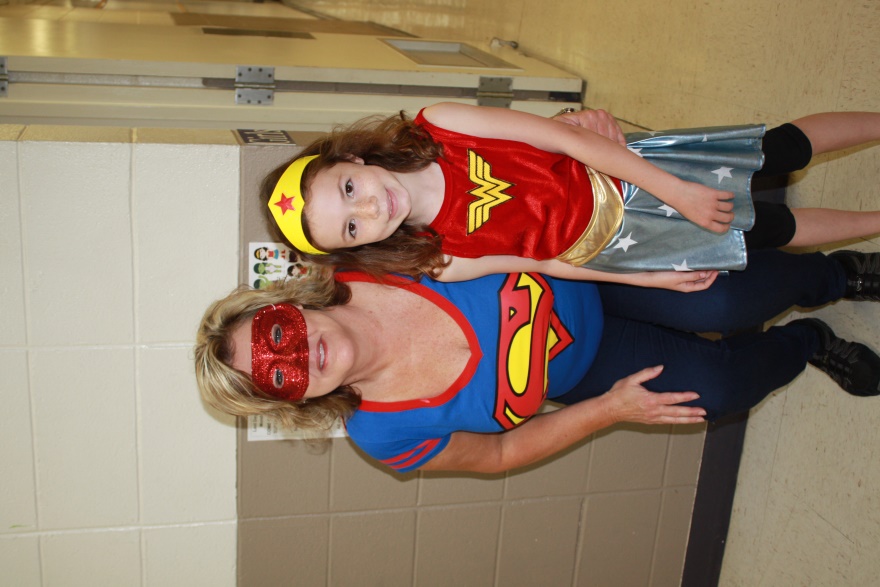 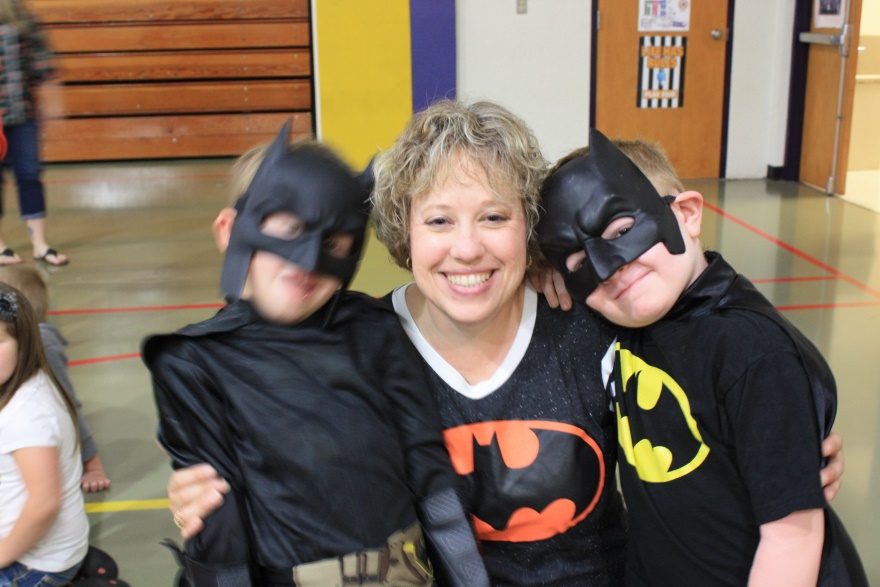 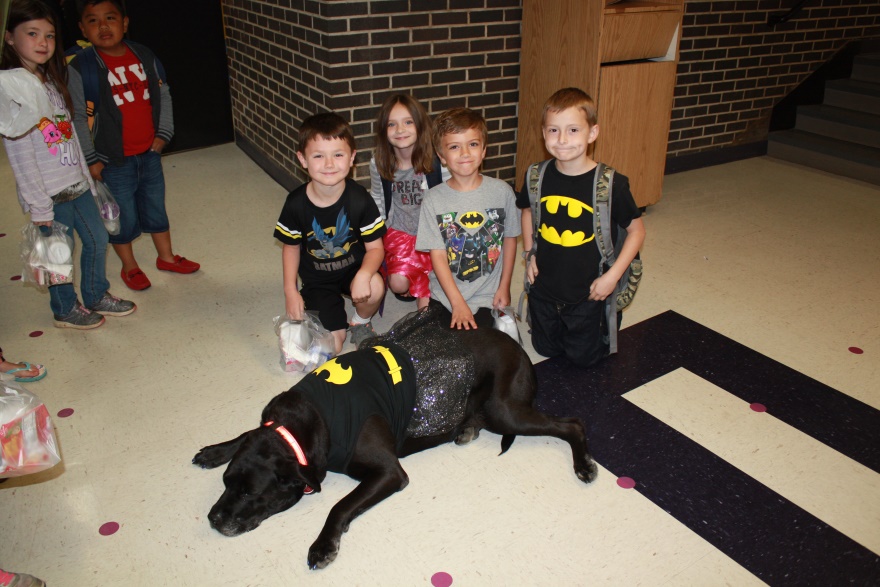 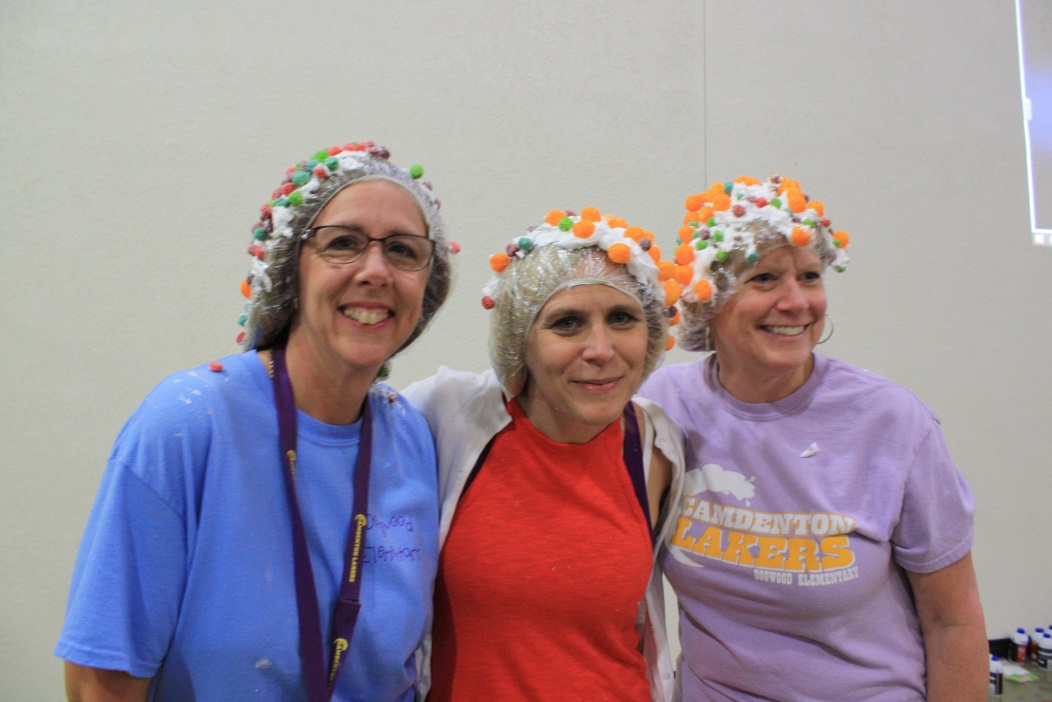 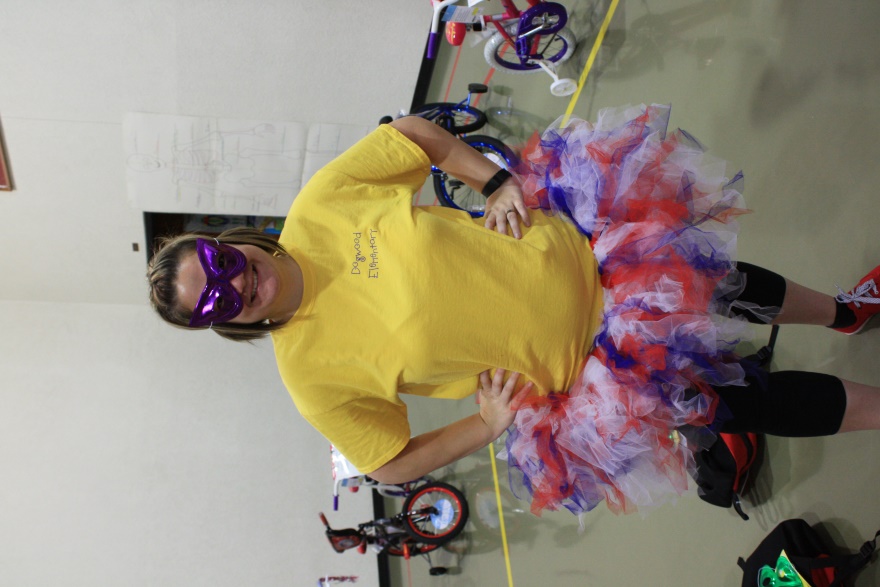 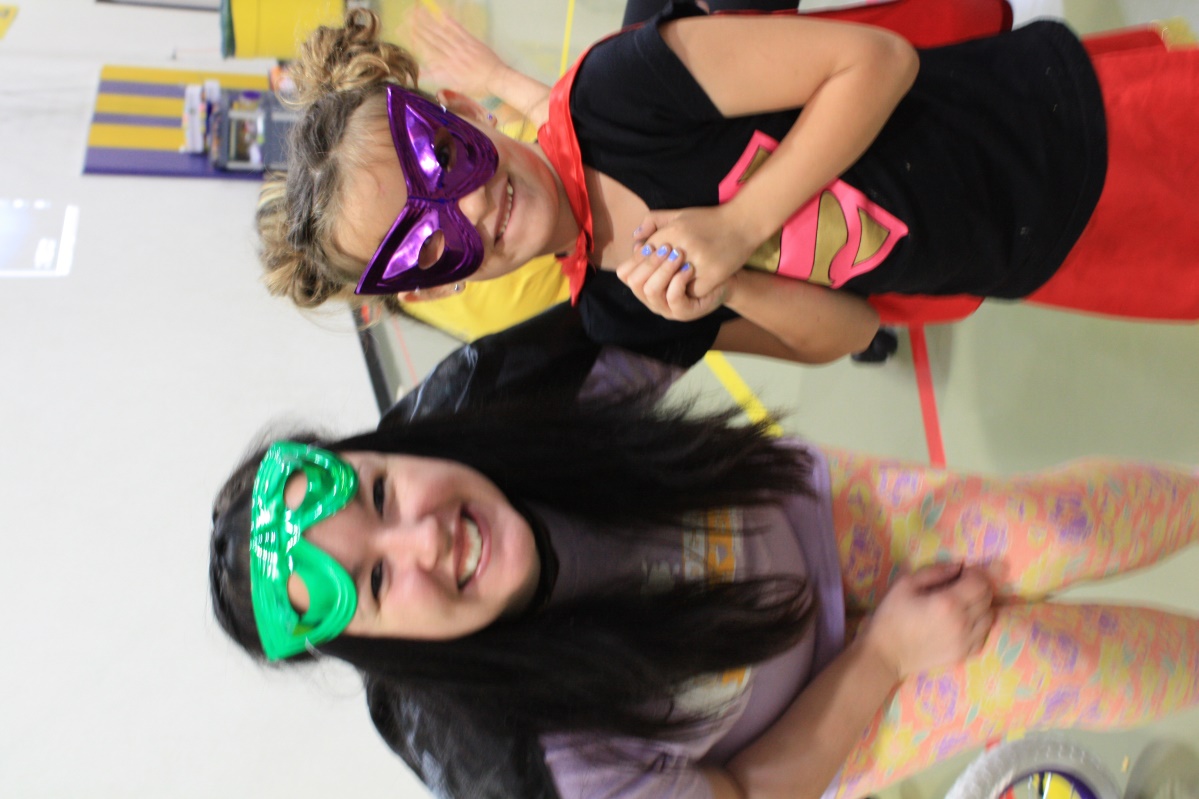 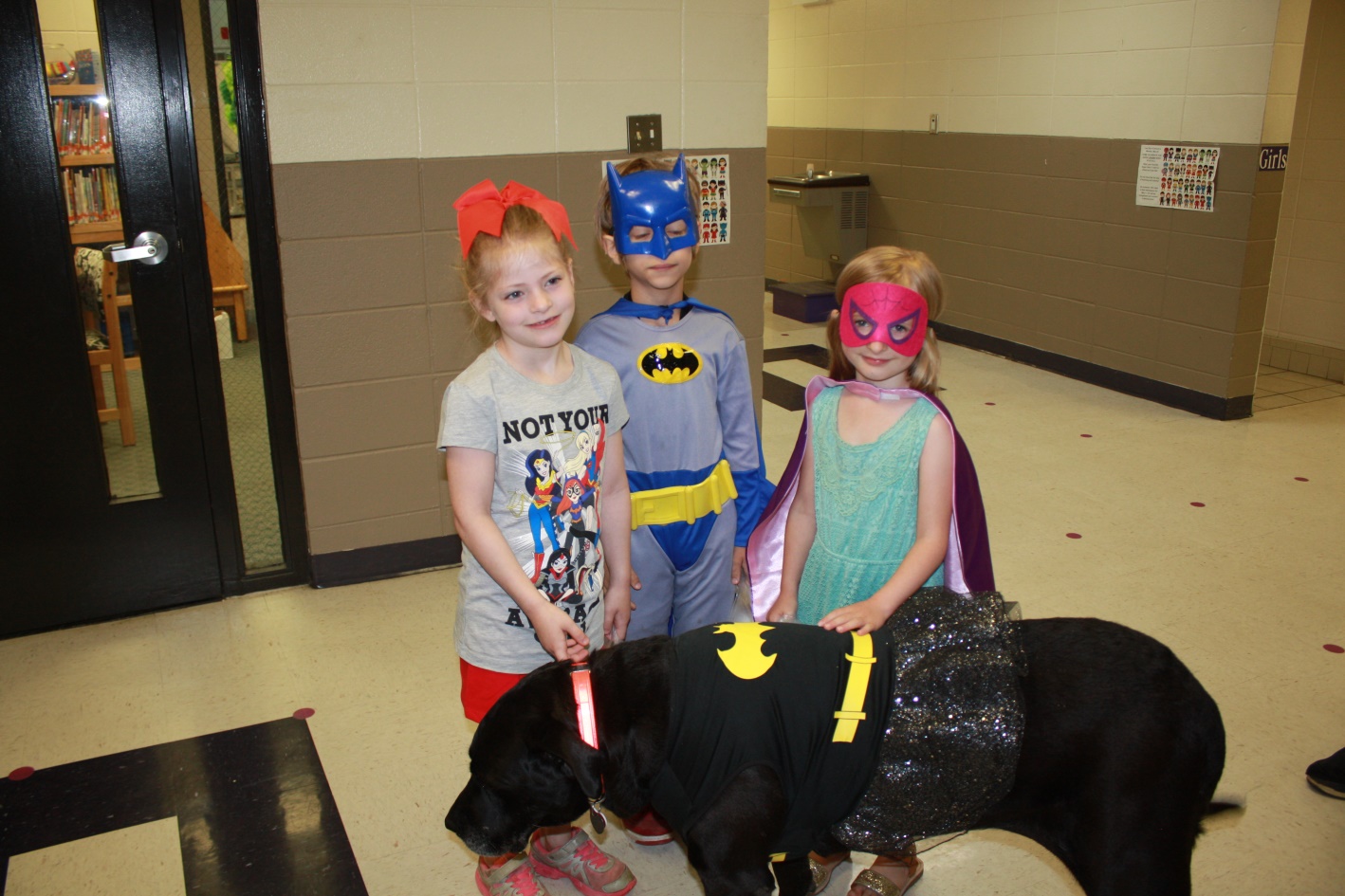 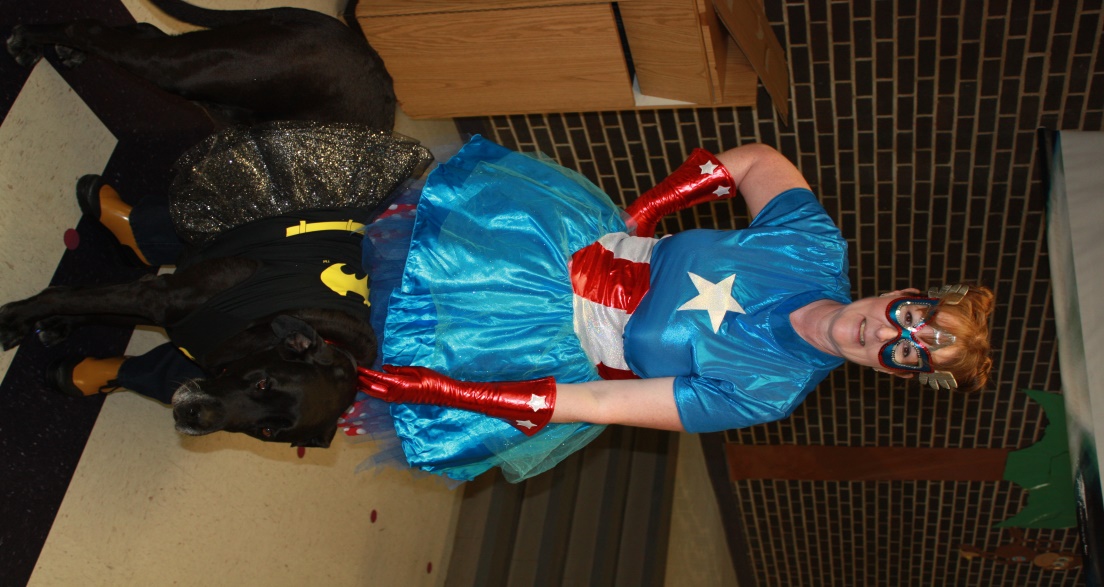 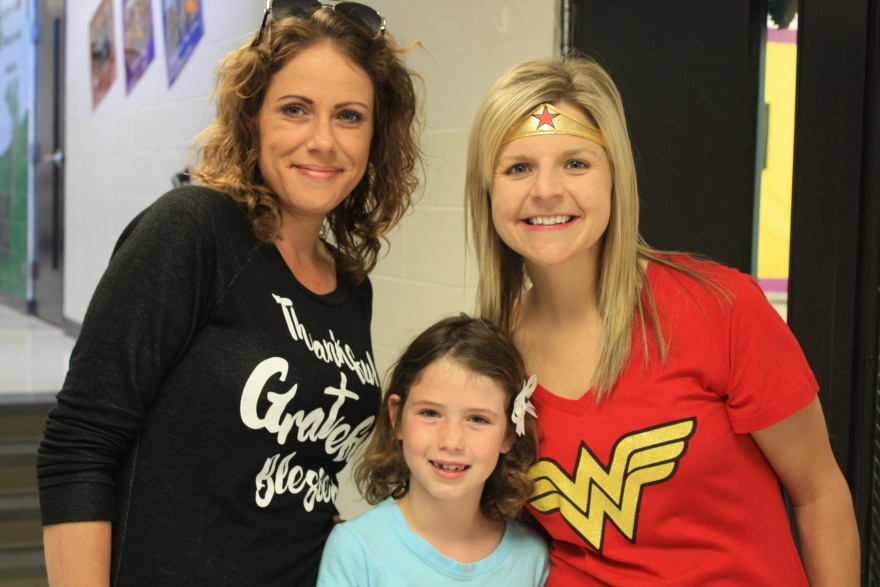 Molly, DE Certified Therapy Dog
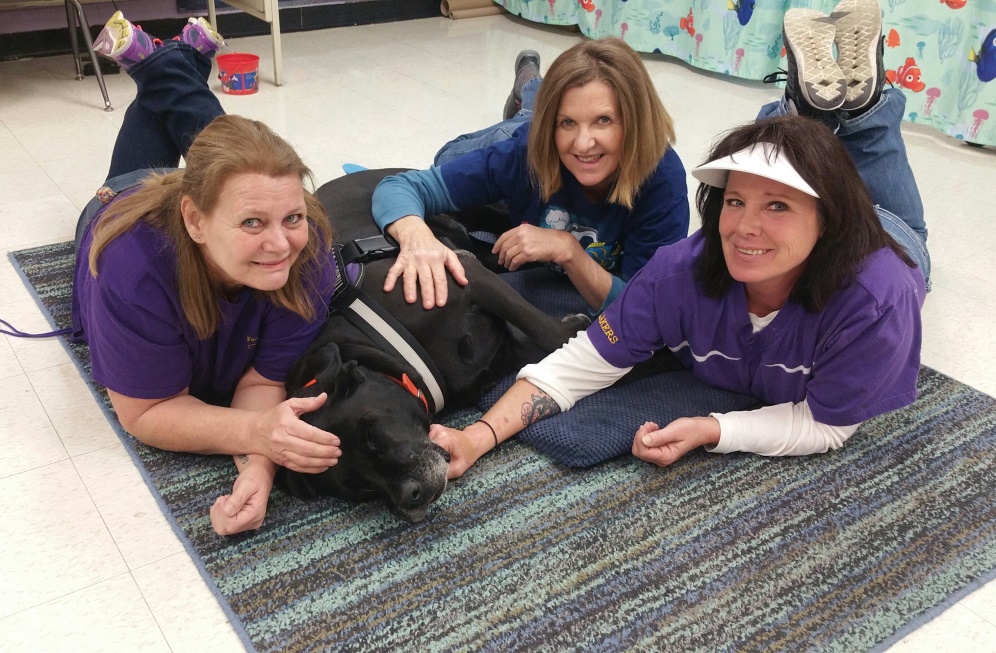 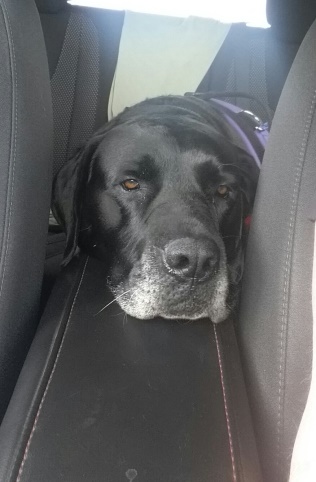 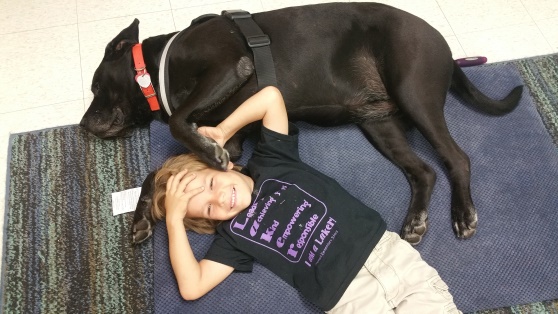 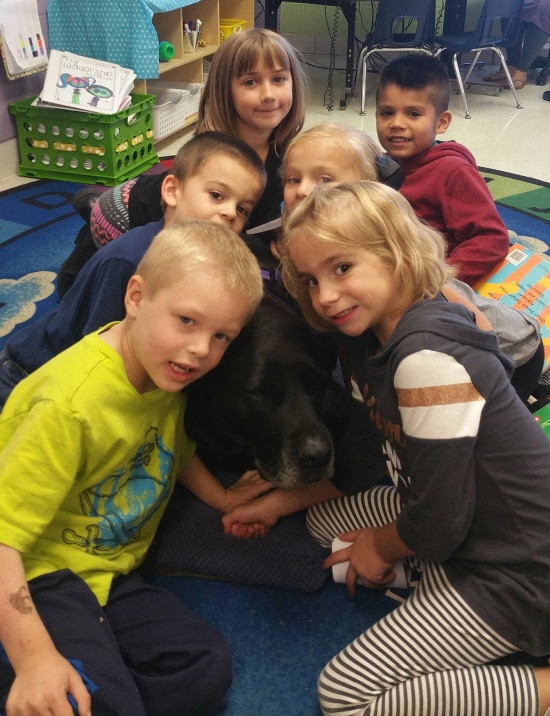 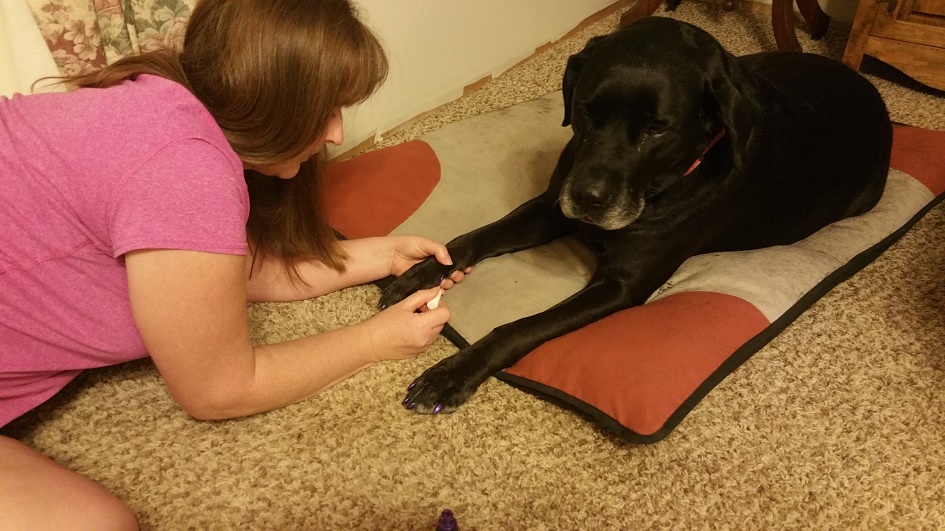 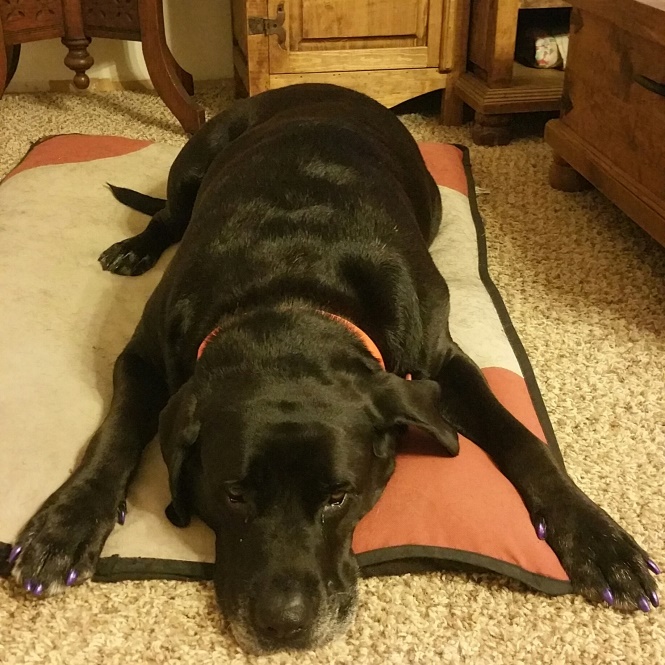 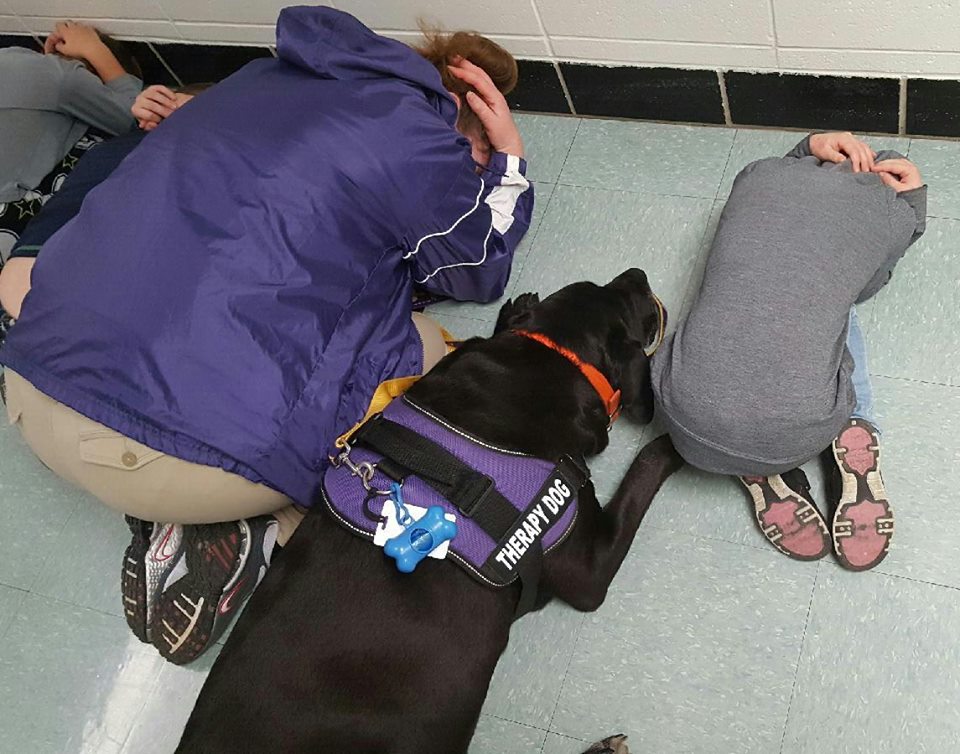 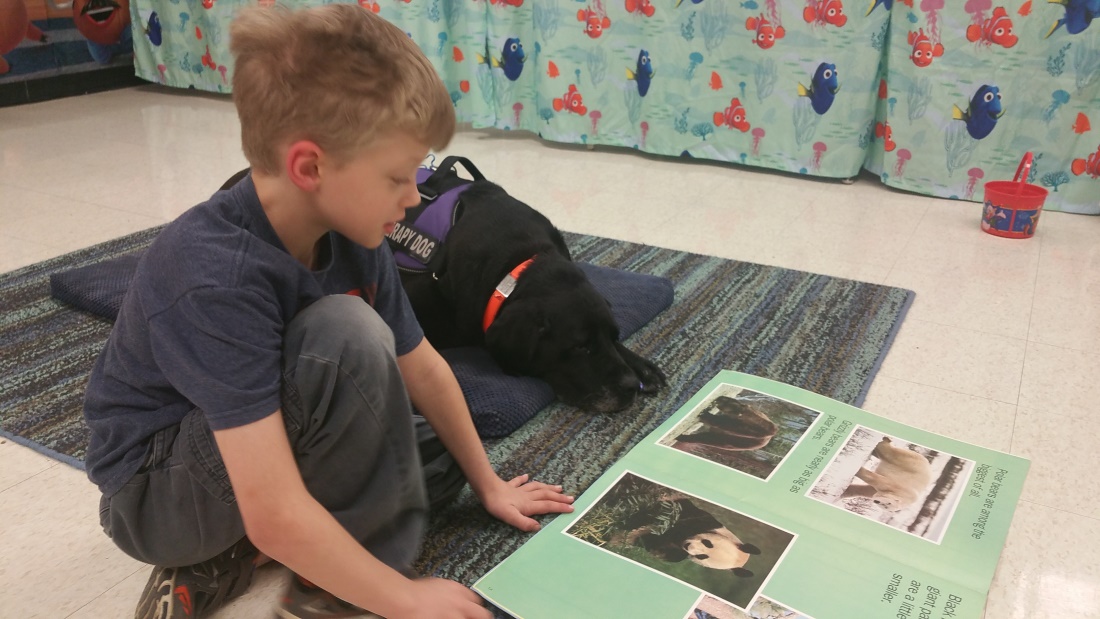 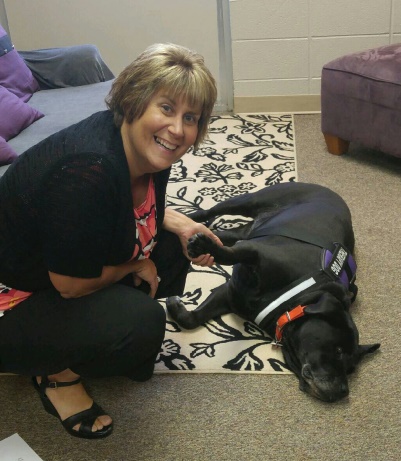 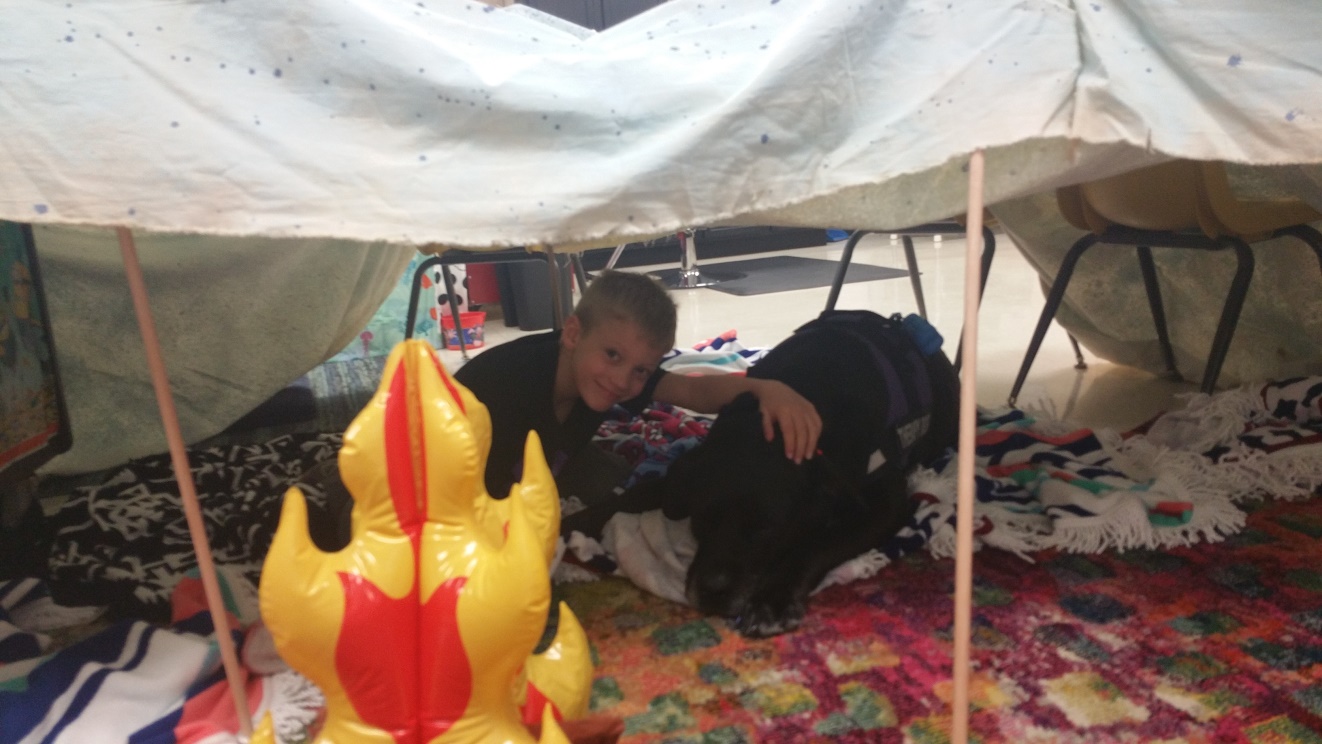 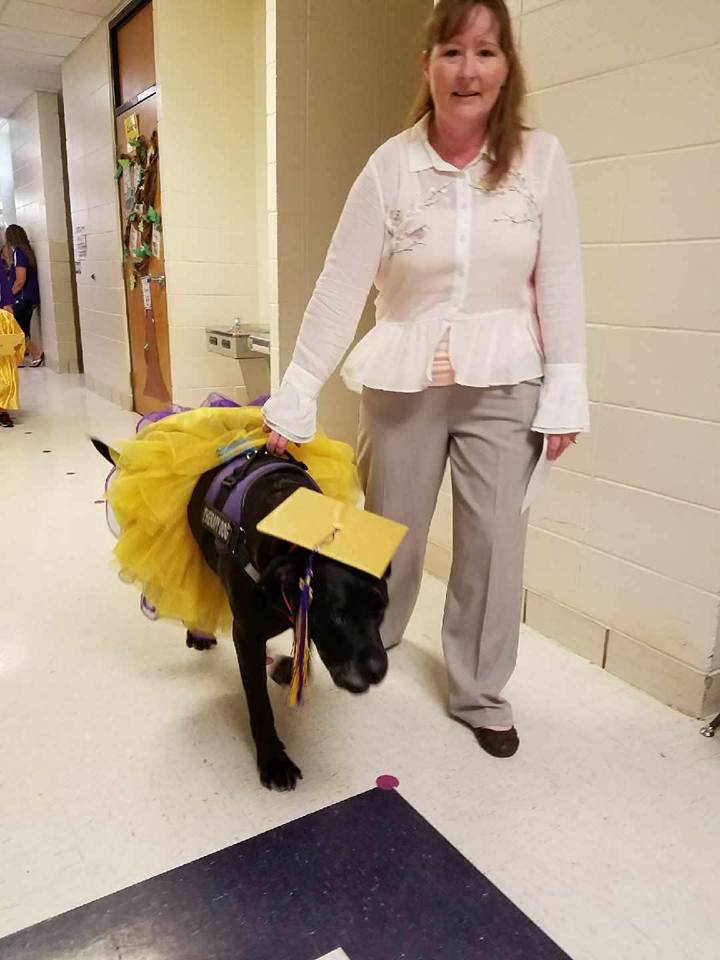 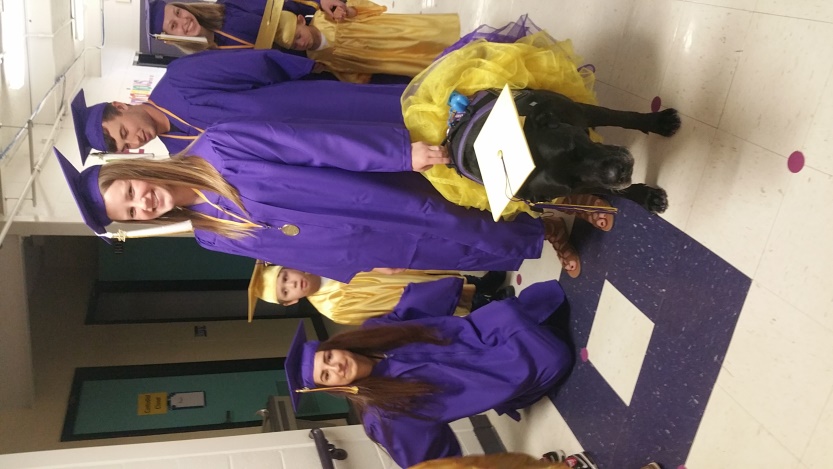 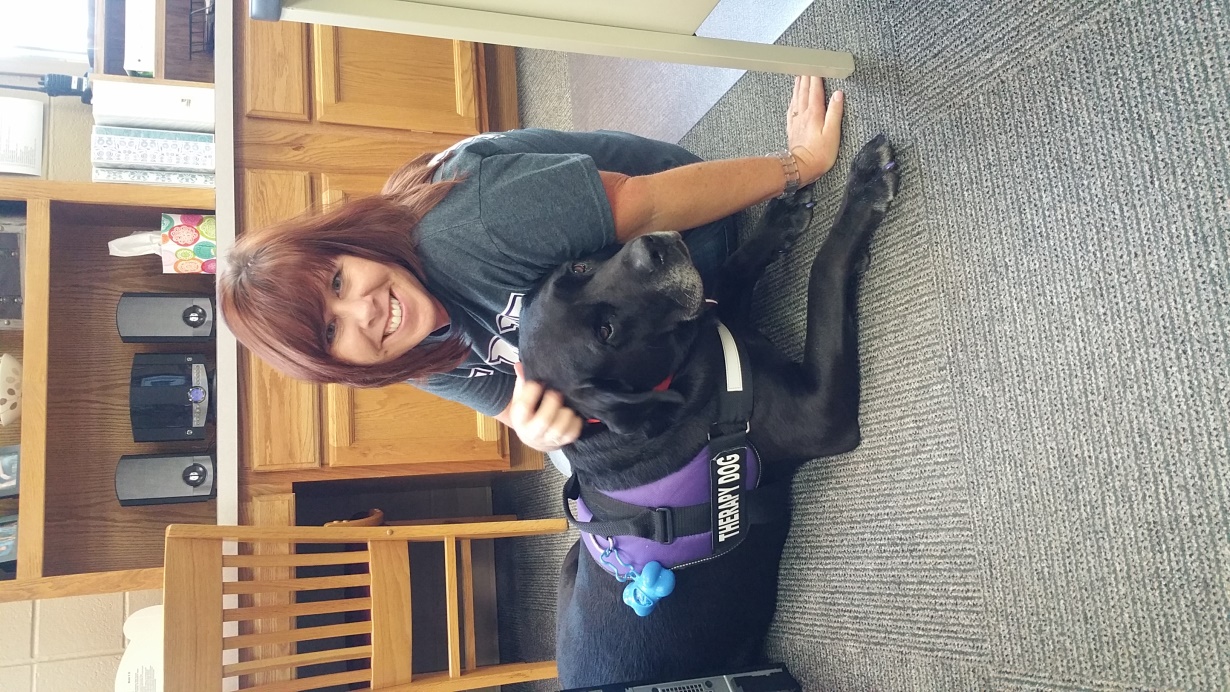 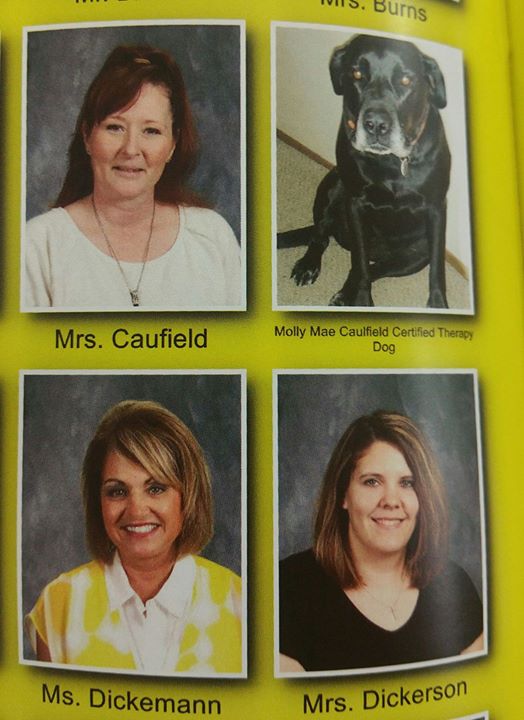 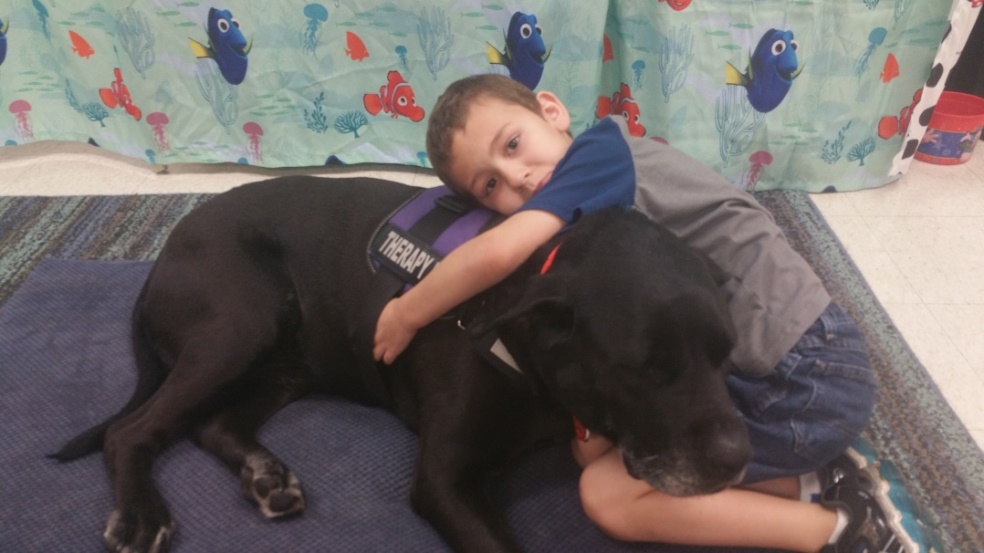 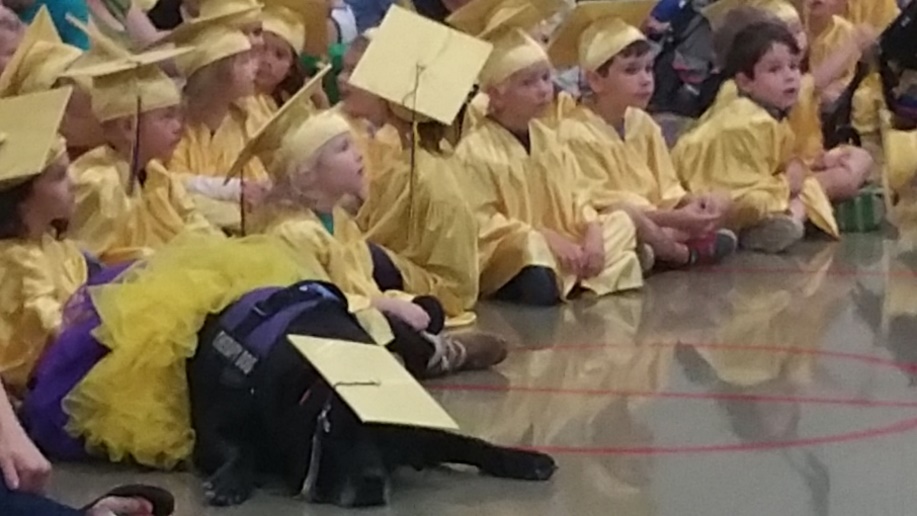 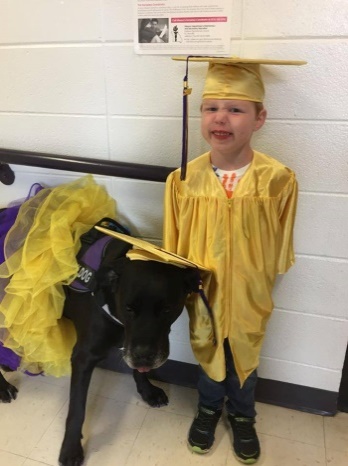 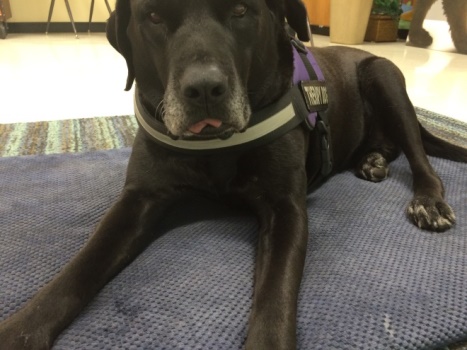 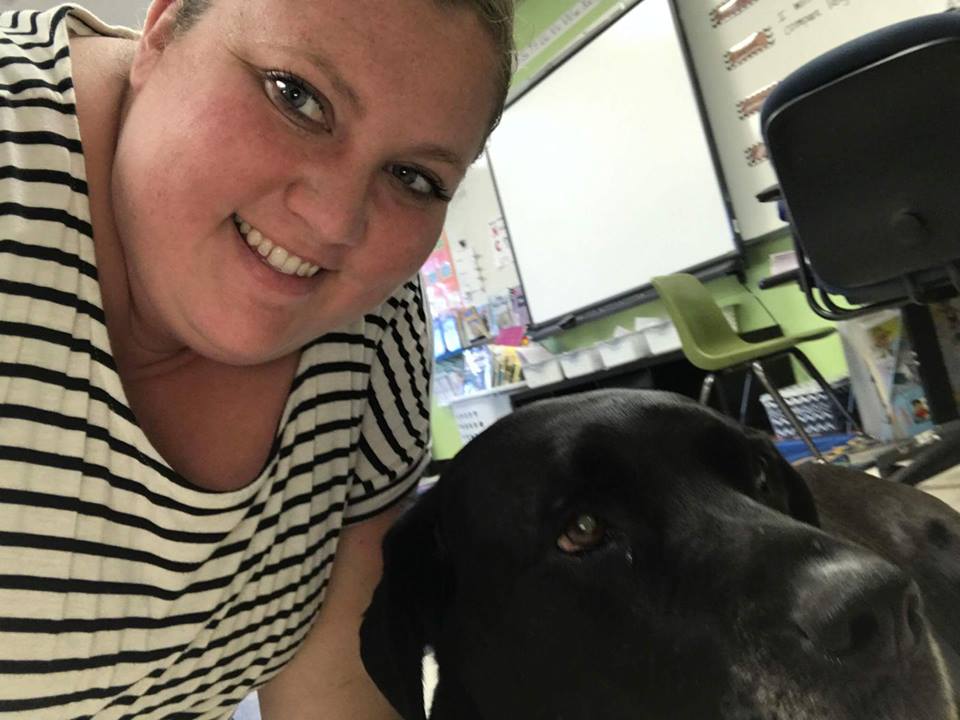 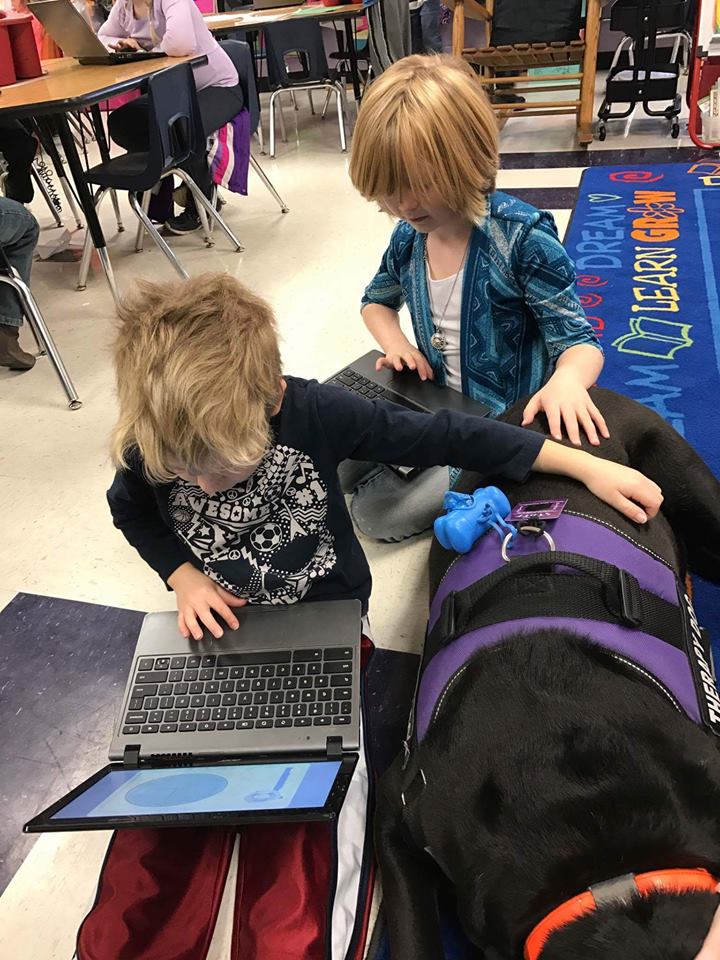 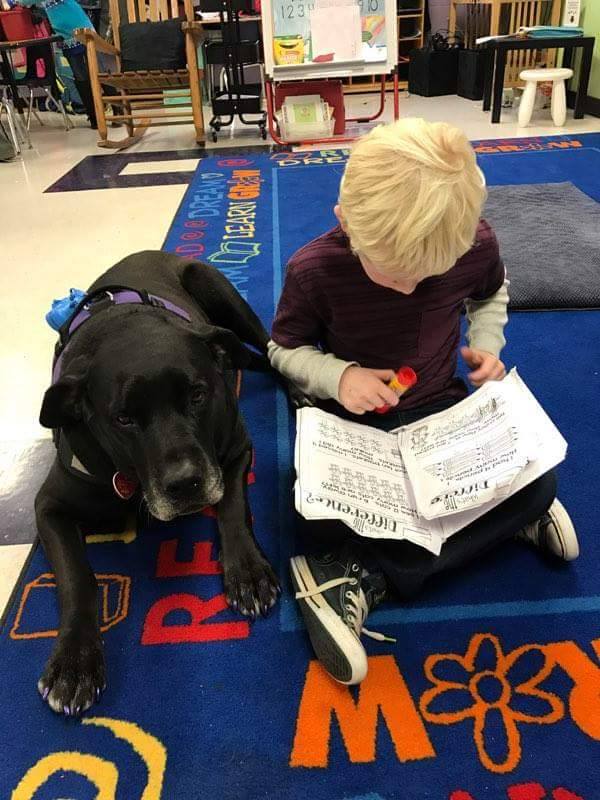 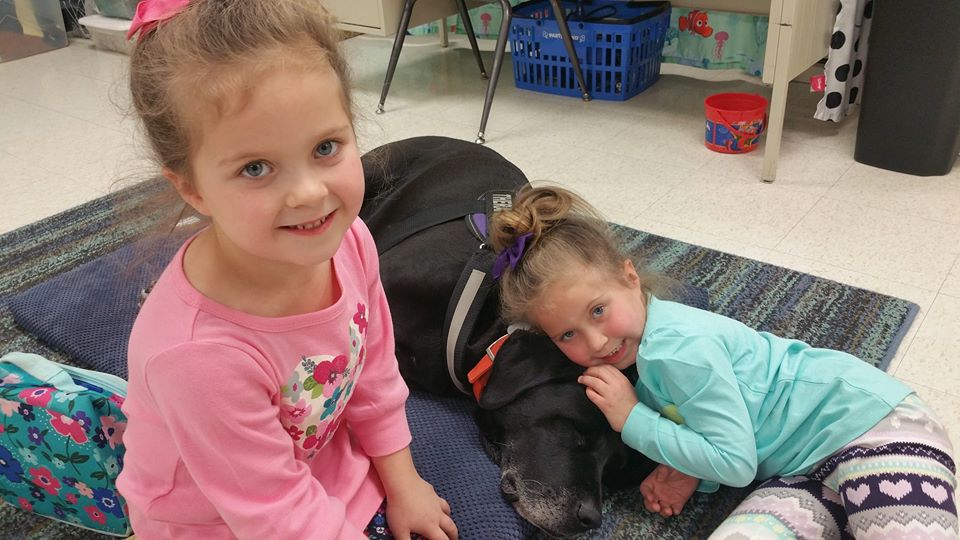 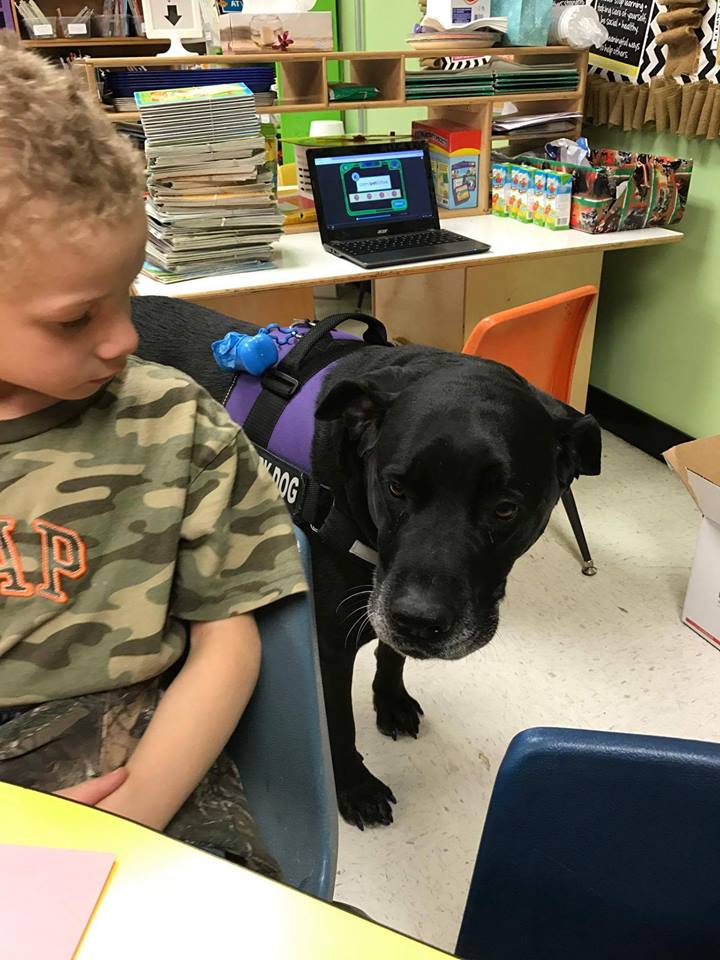 Dogwood Lunch Ladies AreSUPER HEROES!
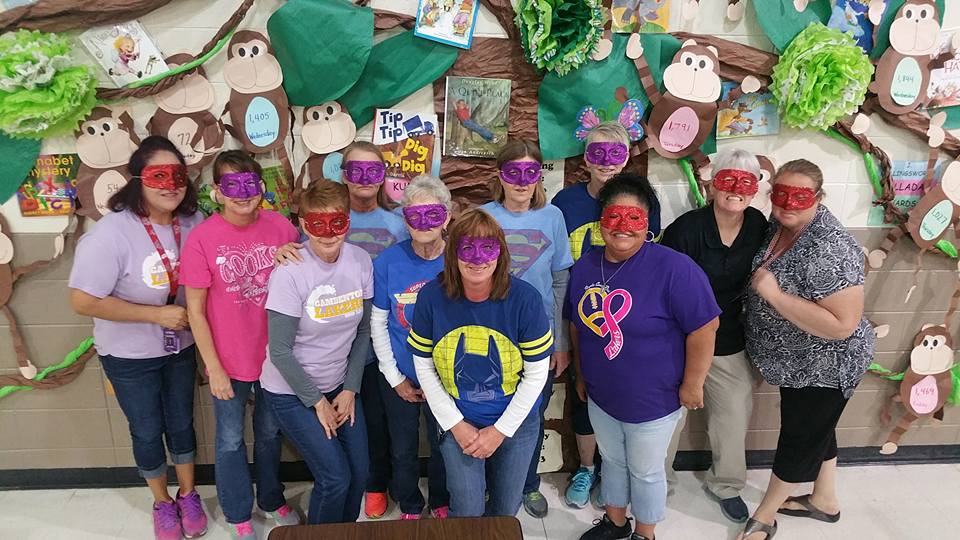 Dogwood Custodians AreSUPER HEROES!
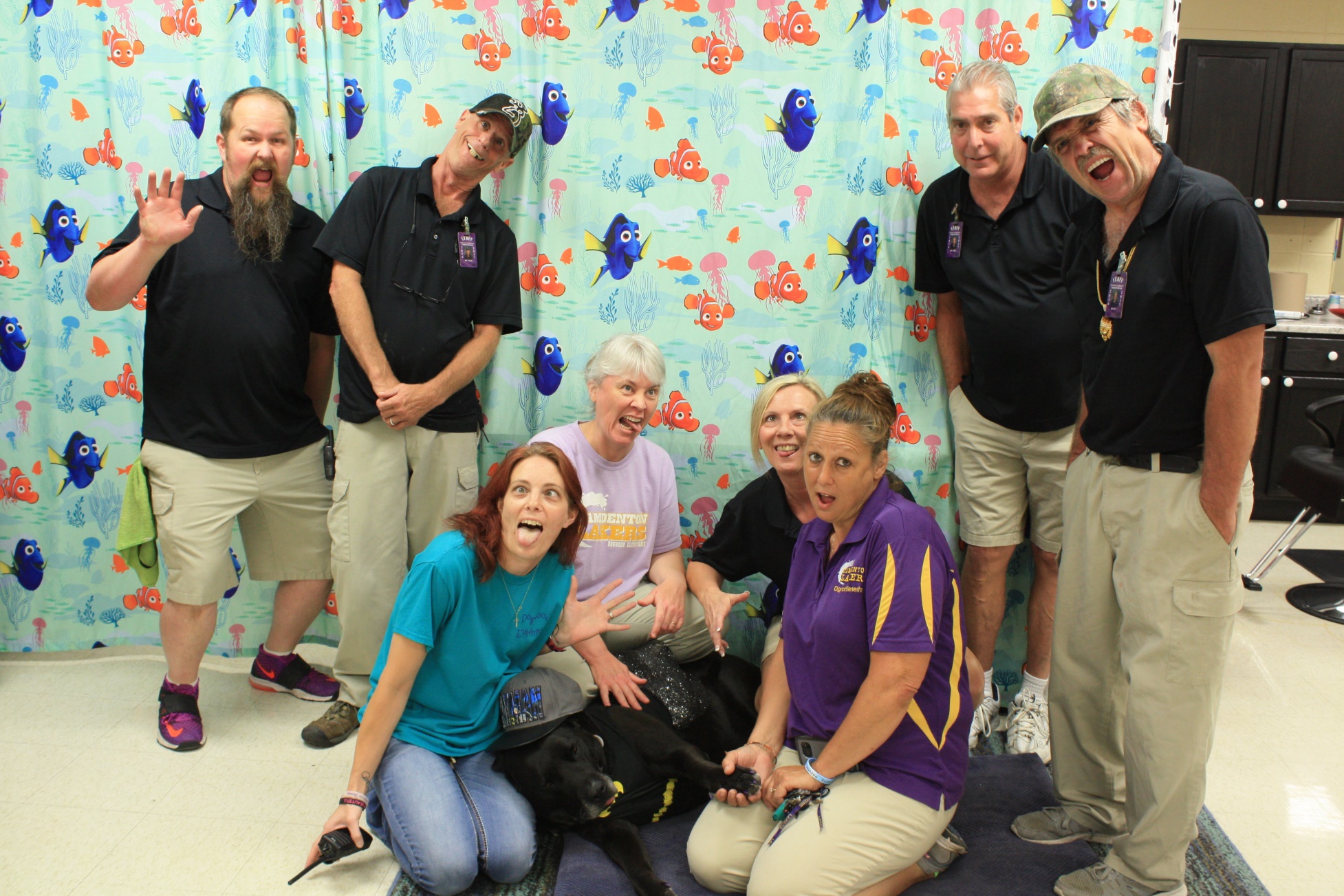 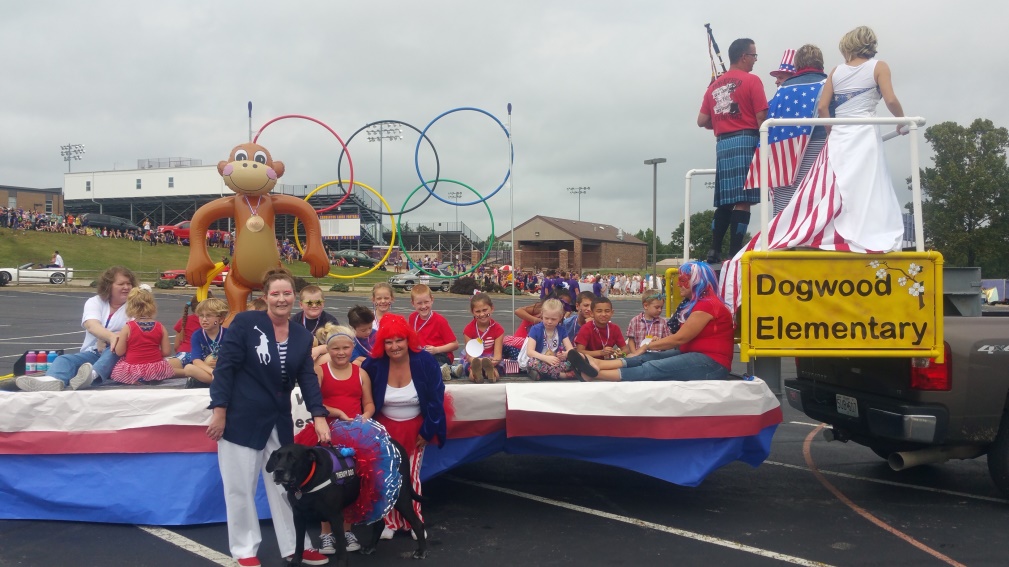 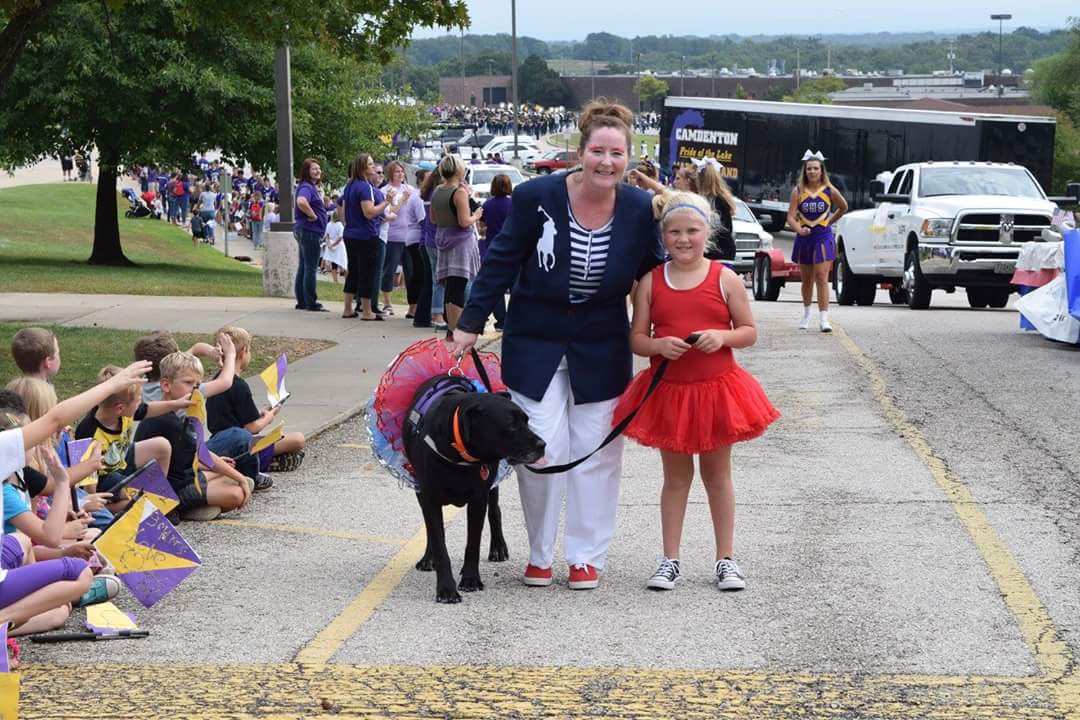 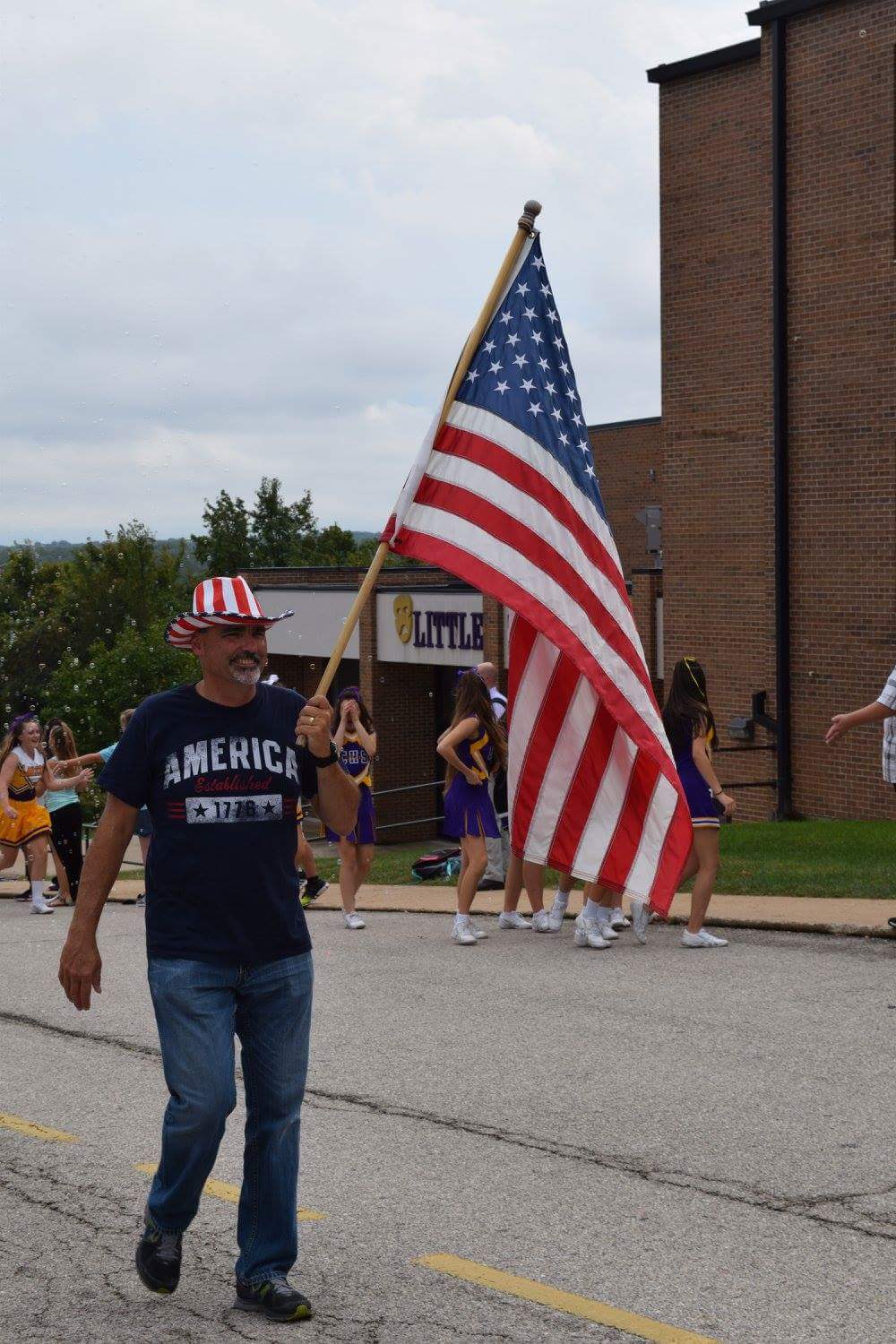 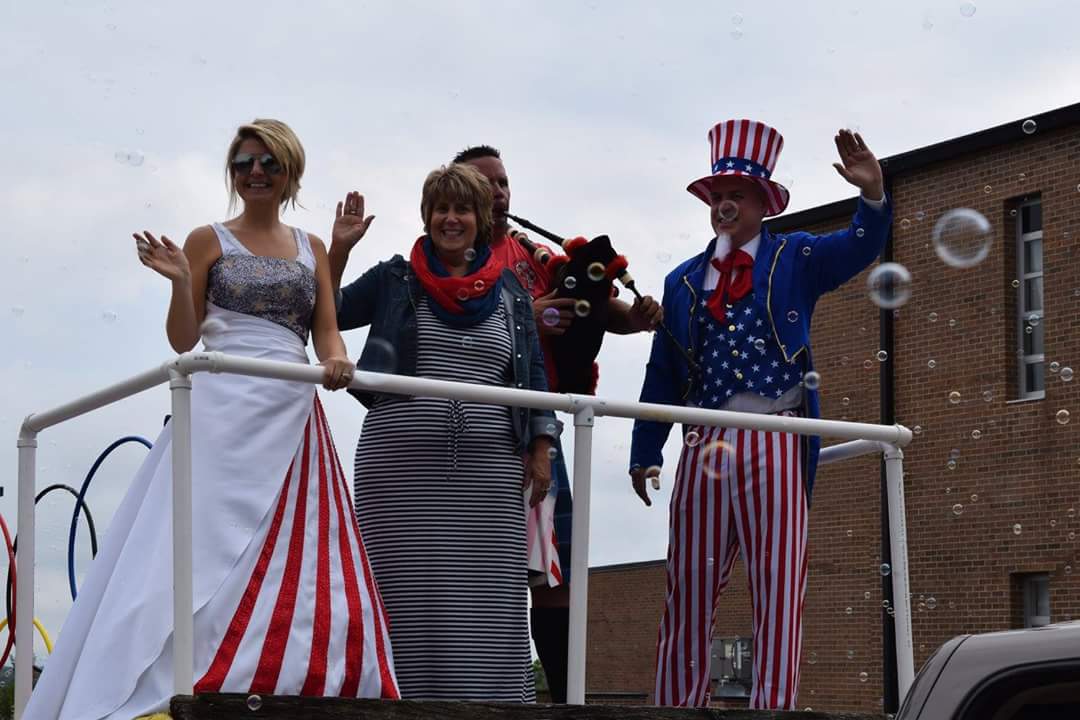 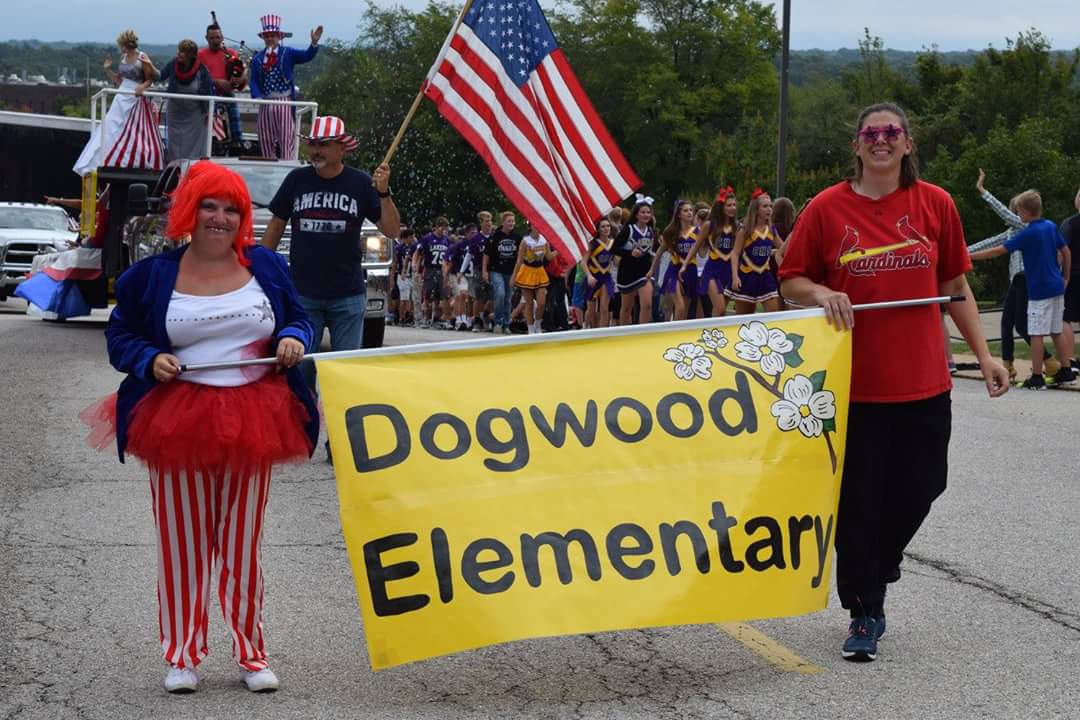 Homecoming Parade: 2016
St. Patrick’s Day
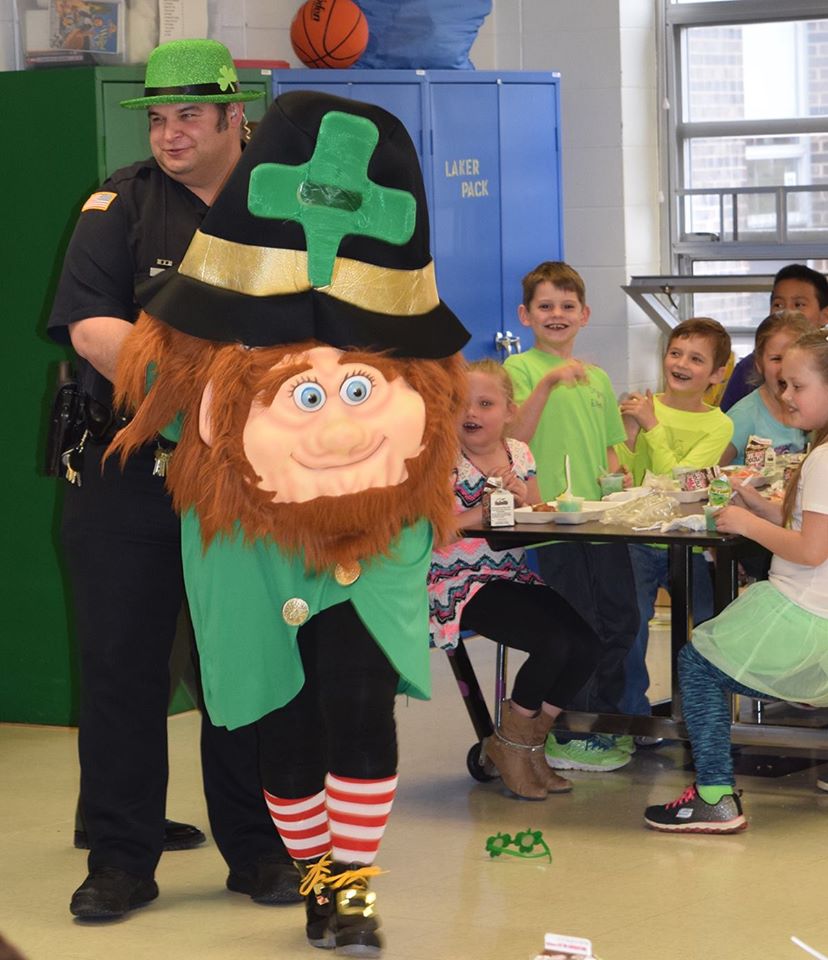 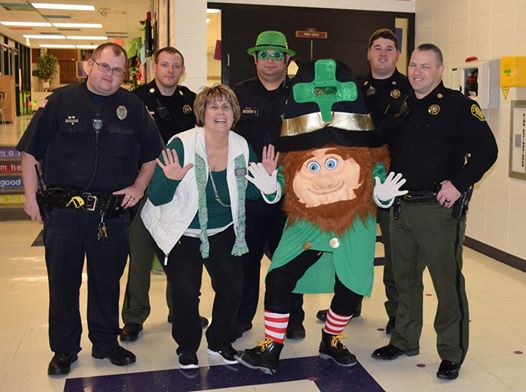 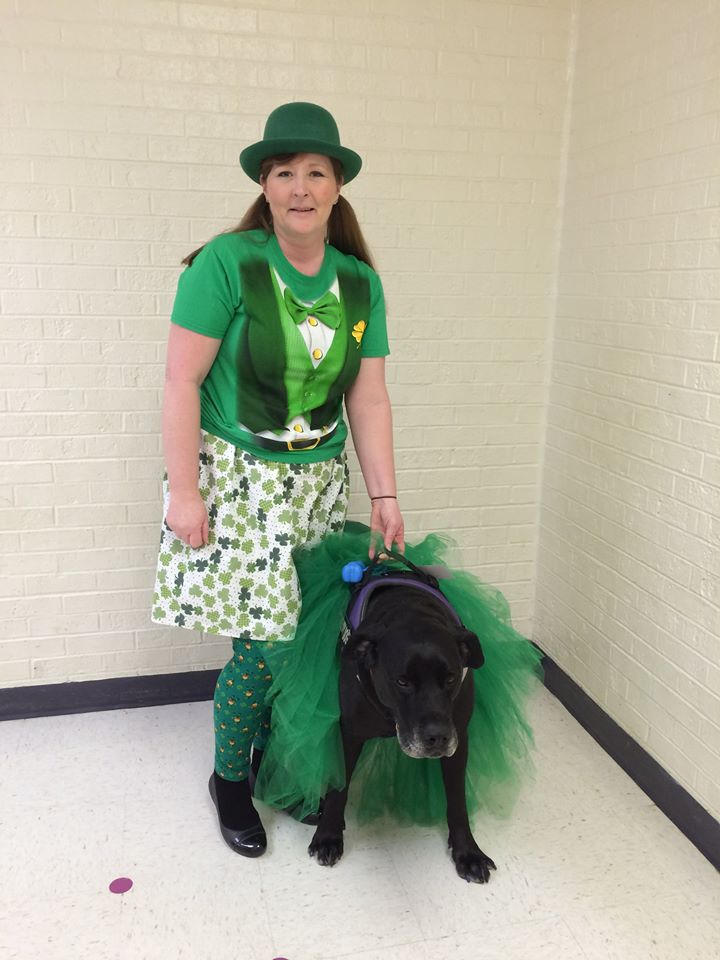 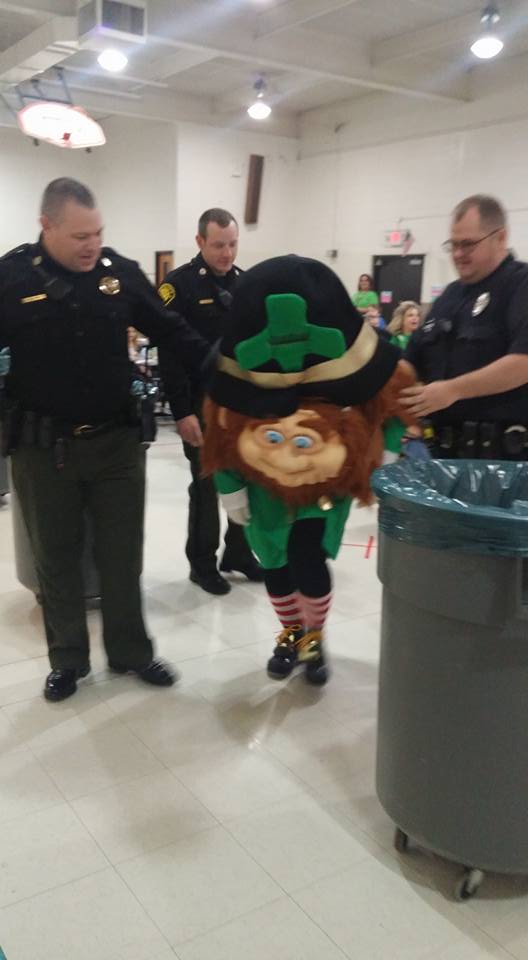 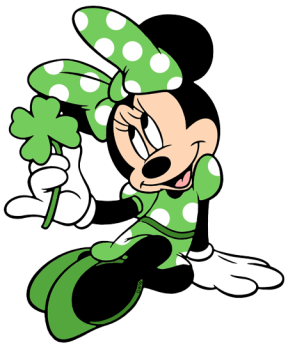 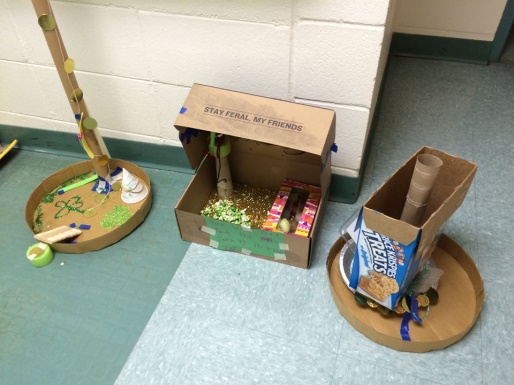 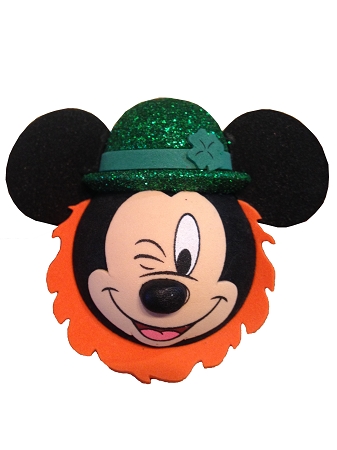 Easter
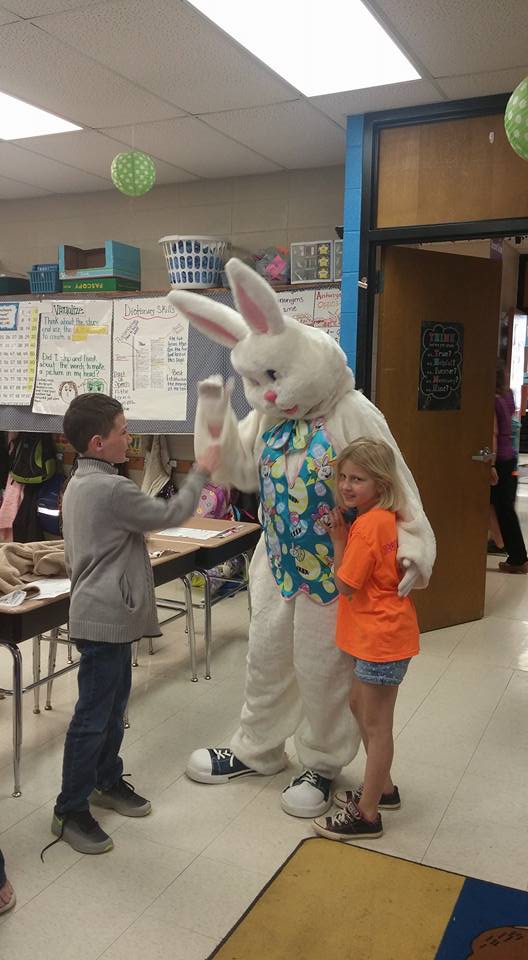 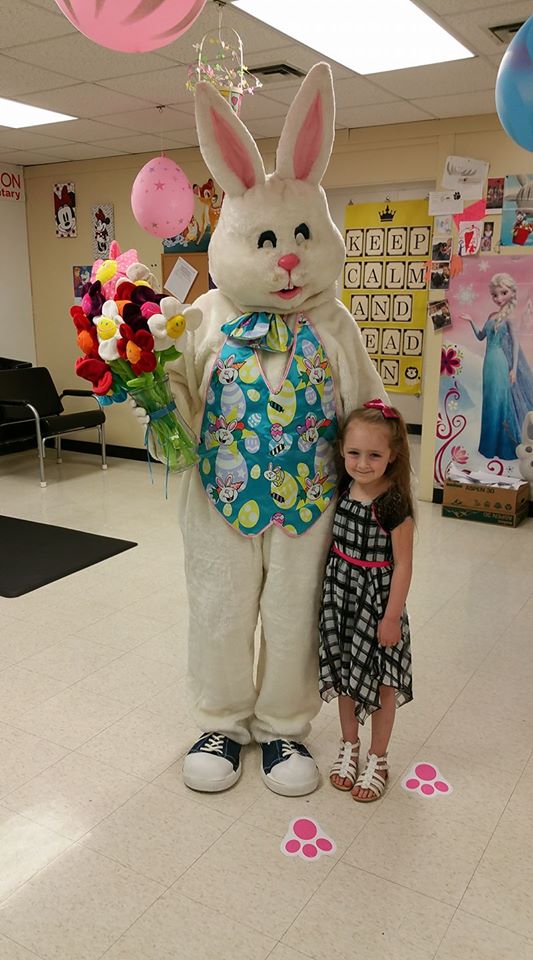 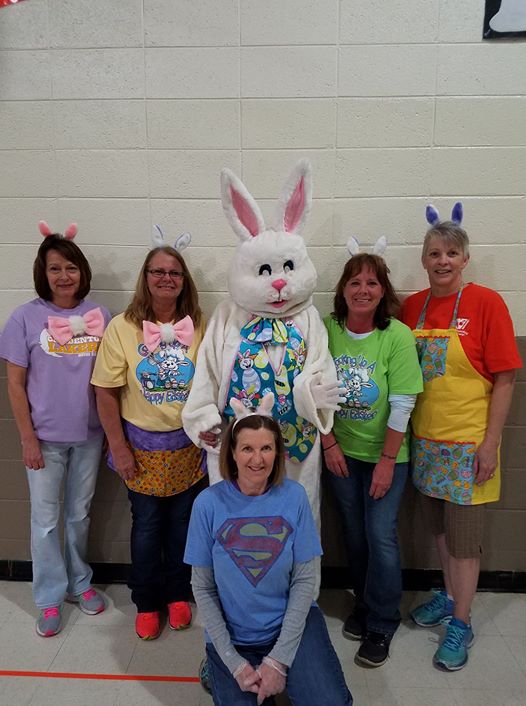 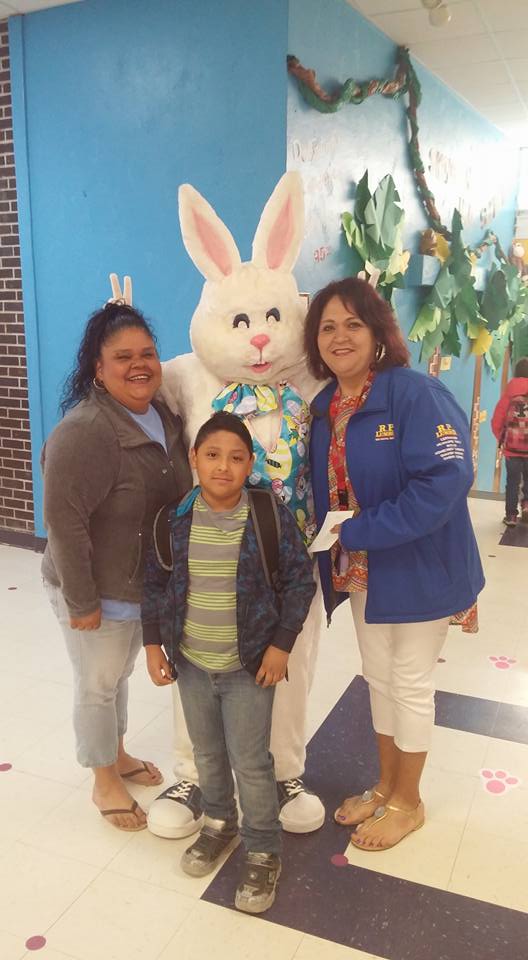 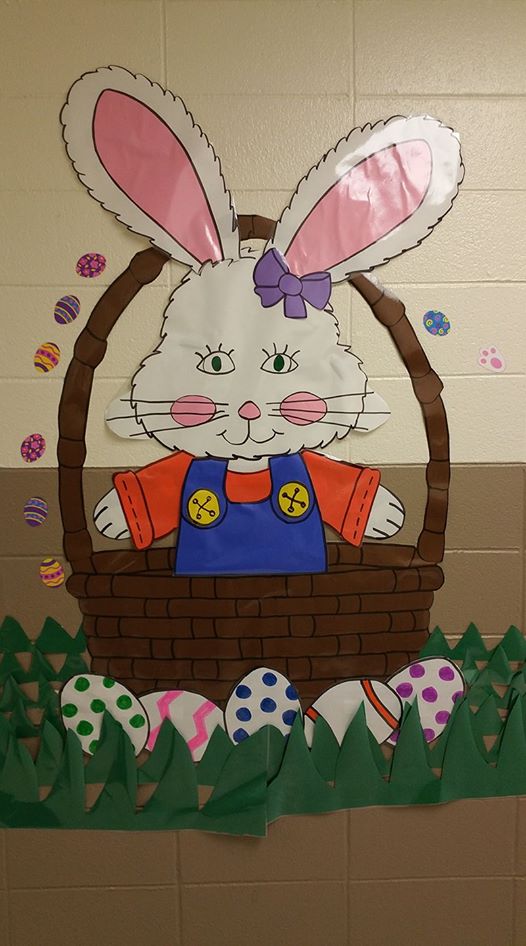 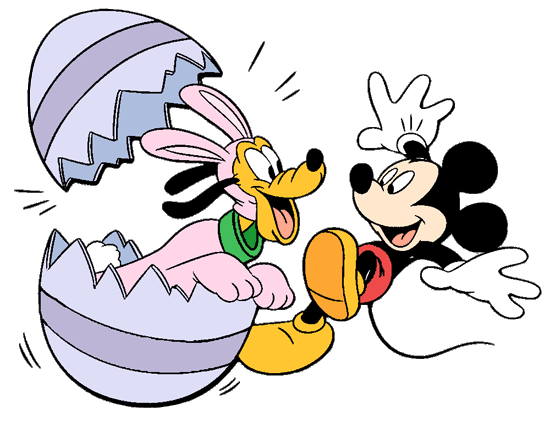 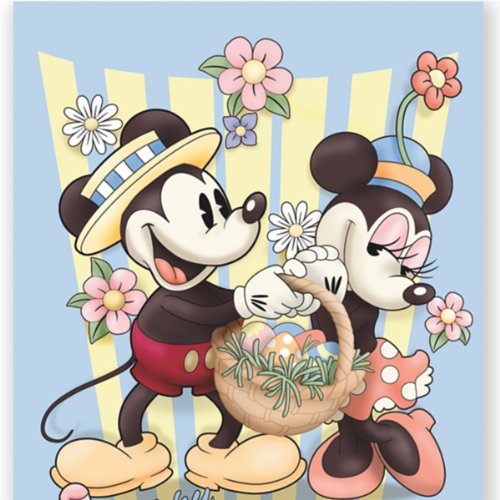 Cosmic Kids YOGA
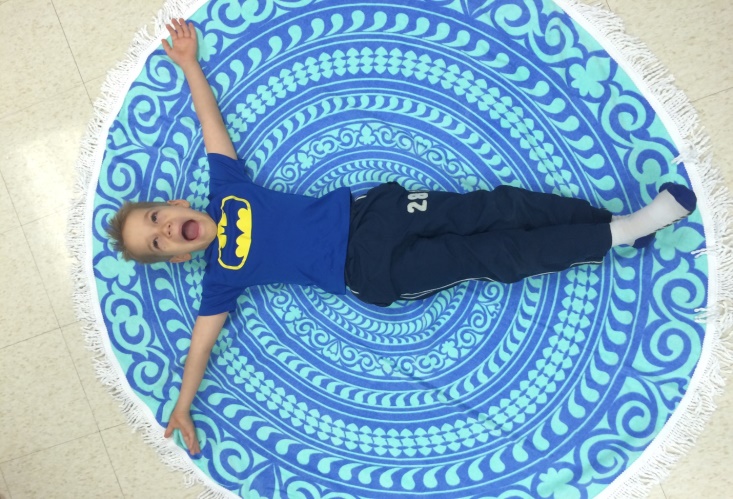 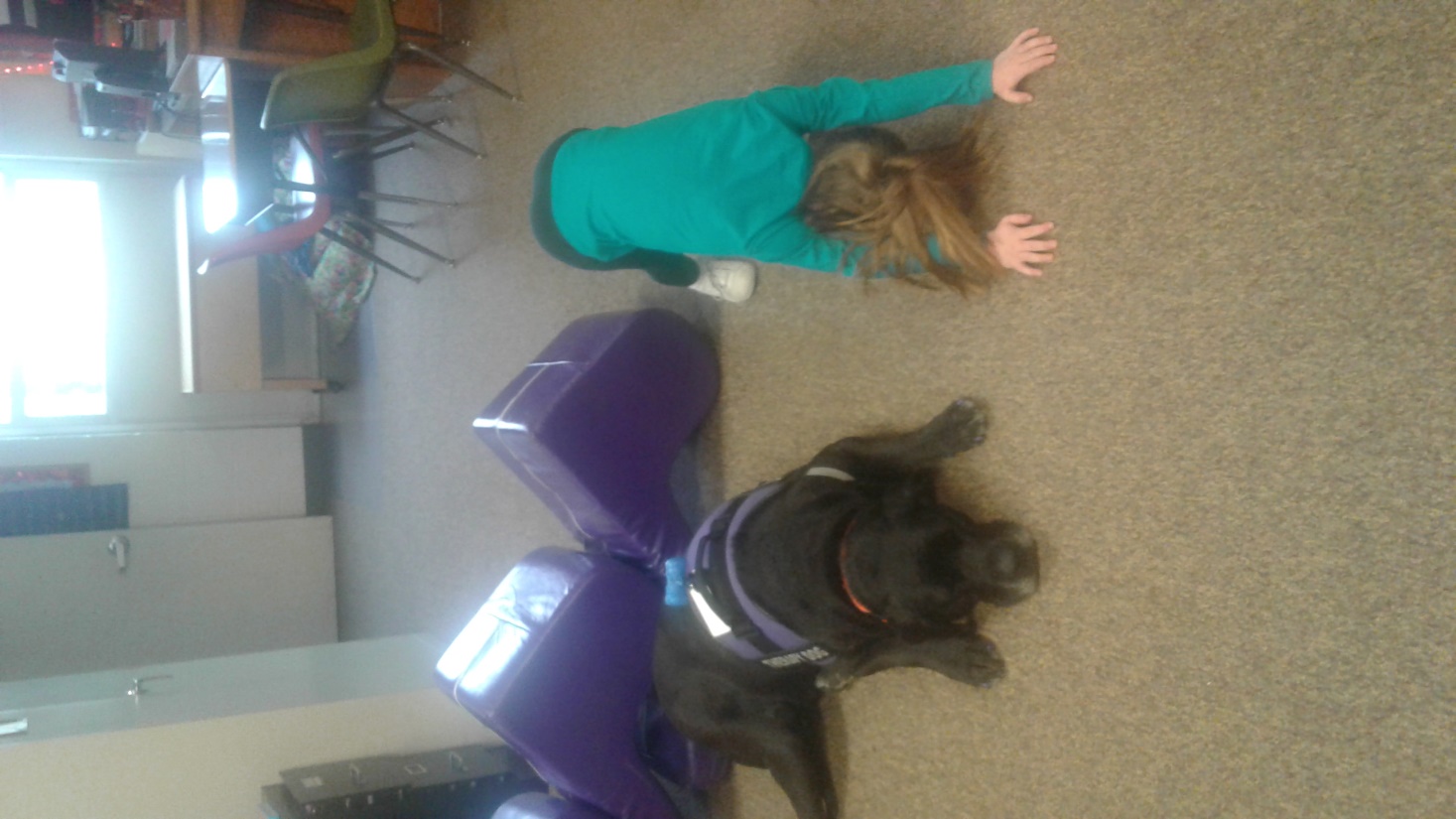 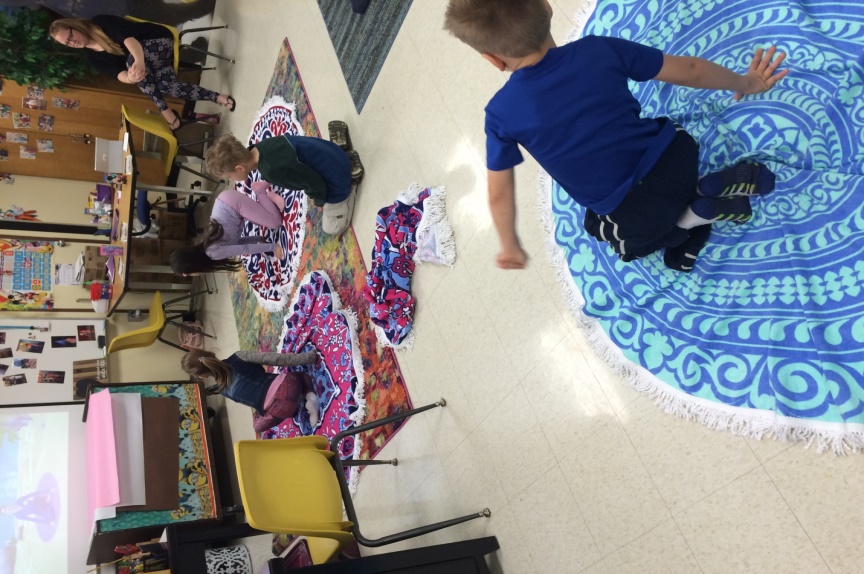 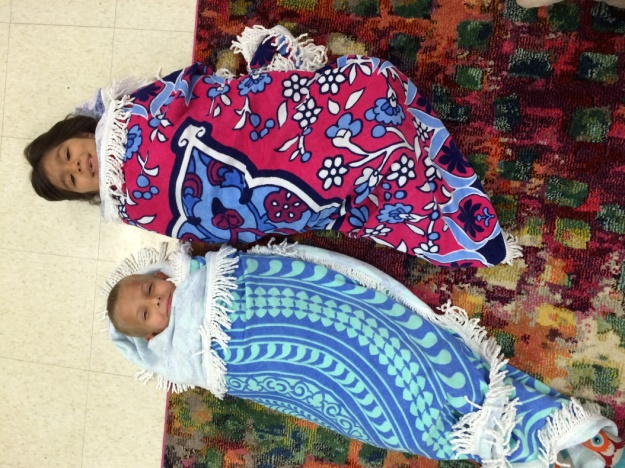 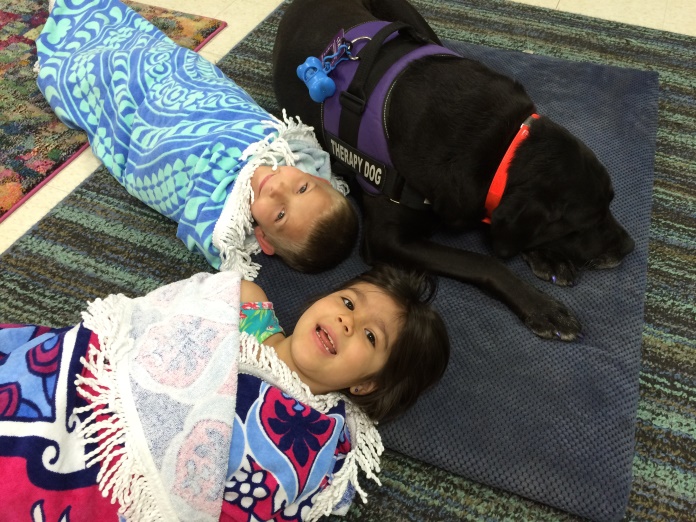 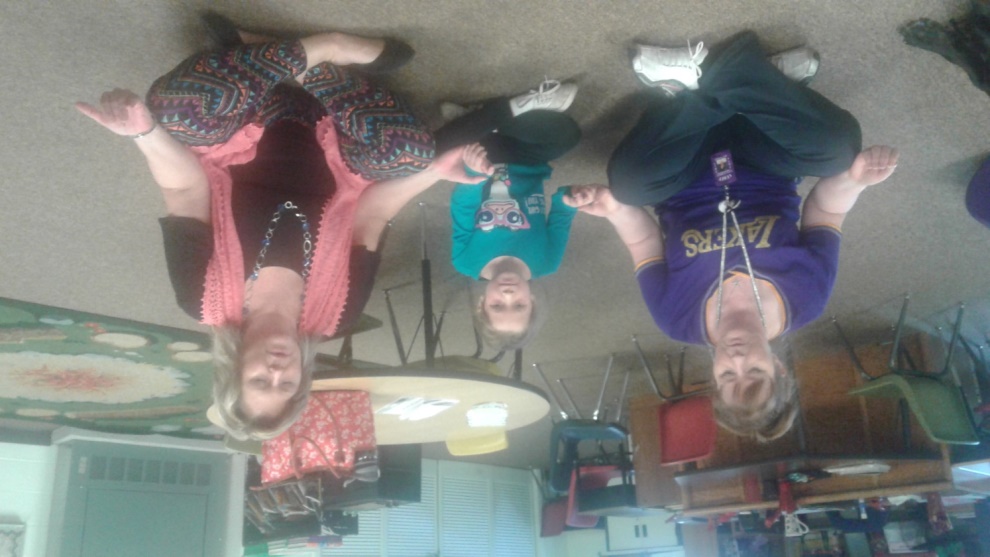 Sleeping Bag Drive
Dr. Ed and Angie Barns, along with Kiwanis of Ozark and Share the Harvest, contributed 100 sleeping bags from MC Sports in Springfield, MO, to the Camdenton School District to assist those students and families who need a little extra warmth this winter.
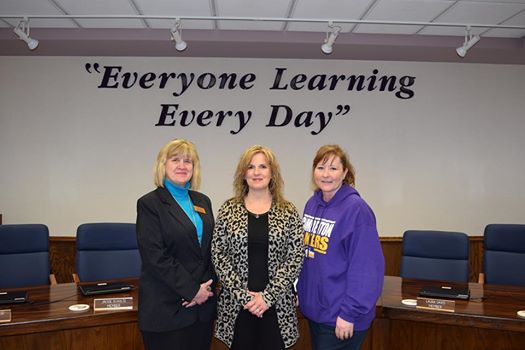 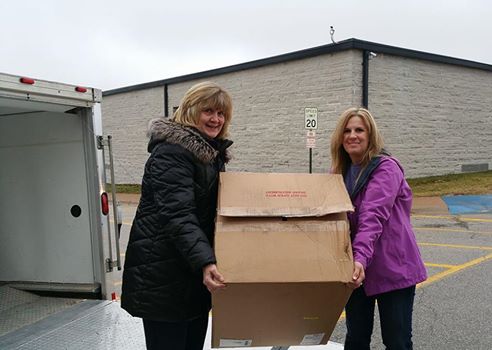 2015/16 over 350 sleeping bags were distributed.
2016/17 over 100 more…
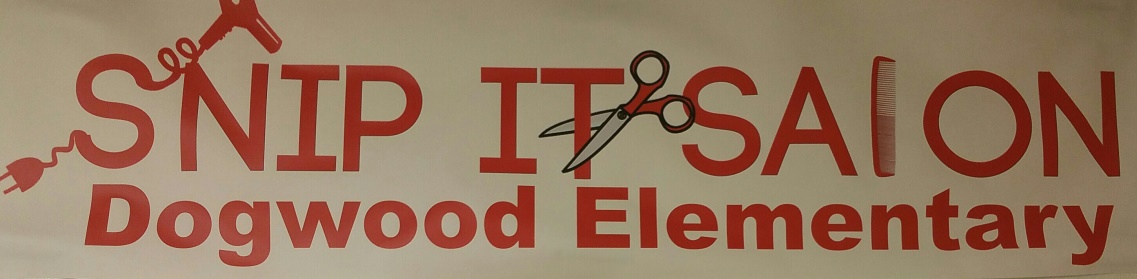 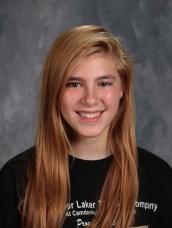 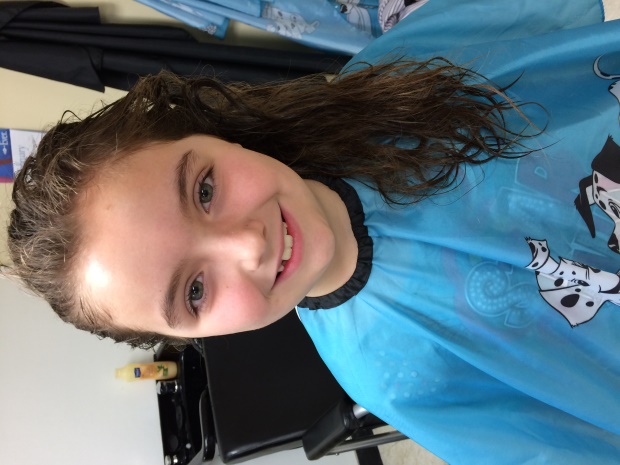 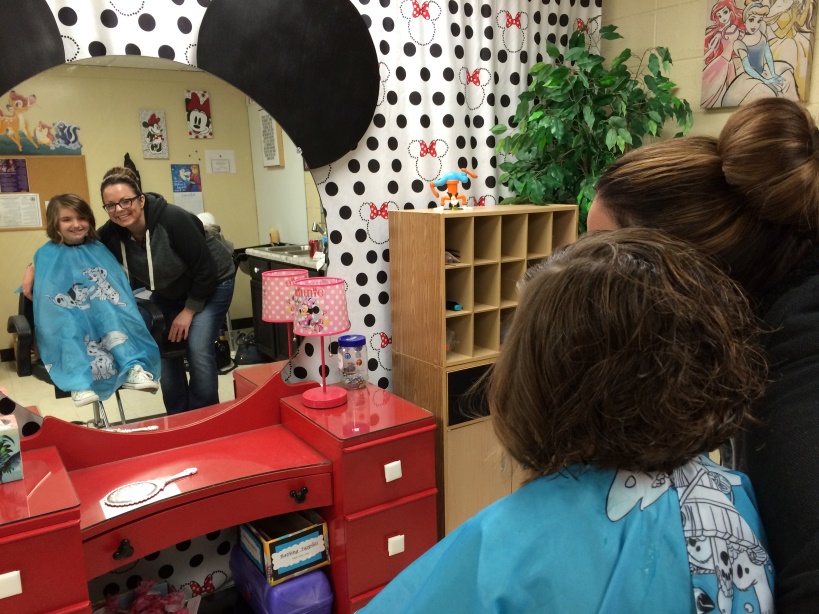 Before
Before
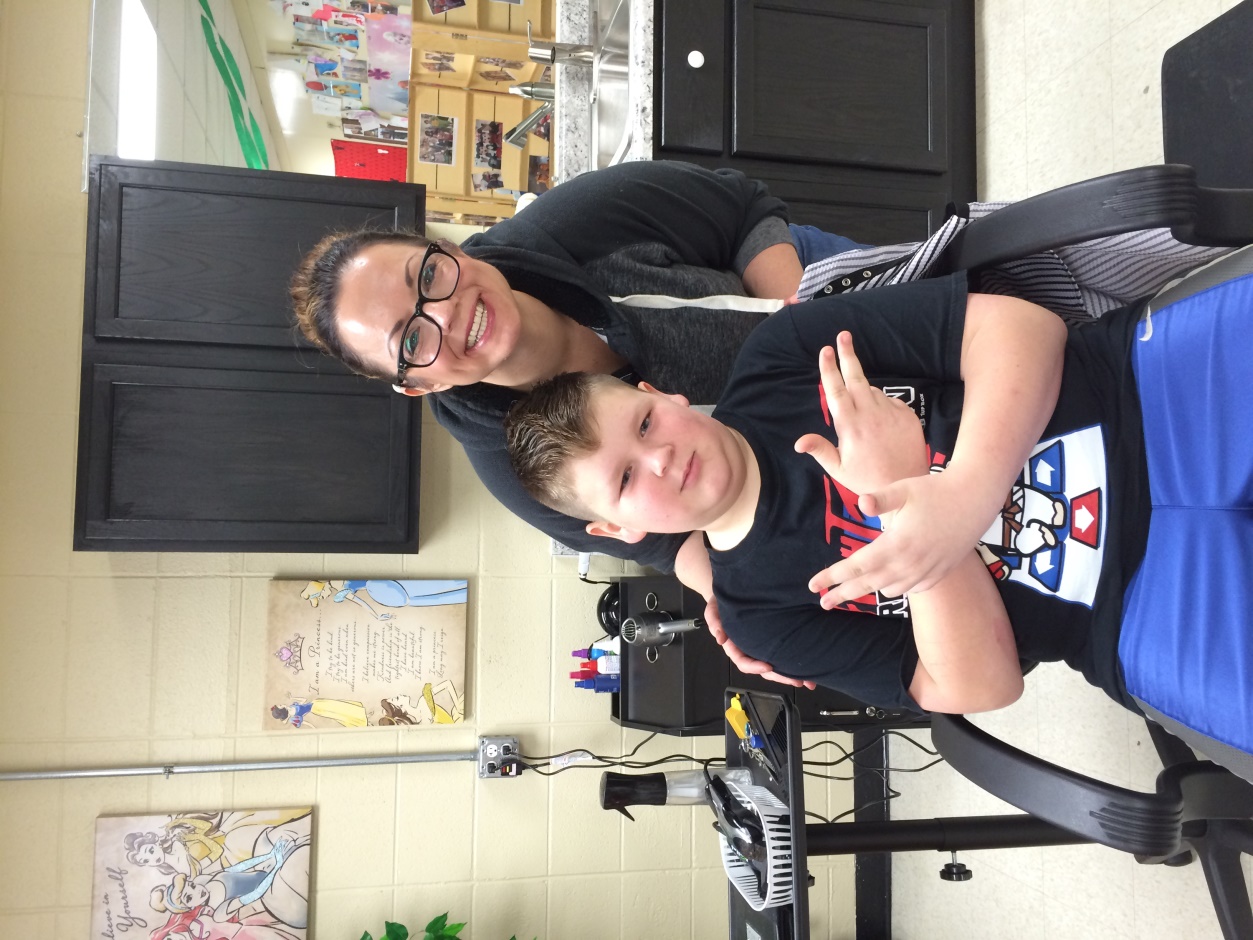 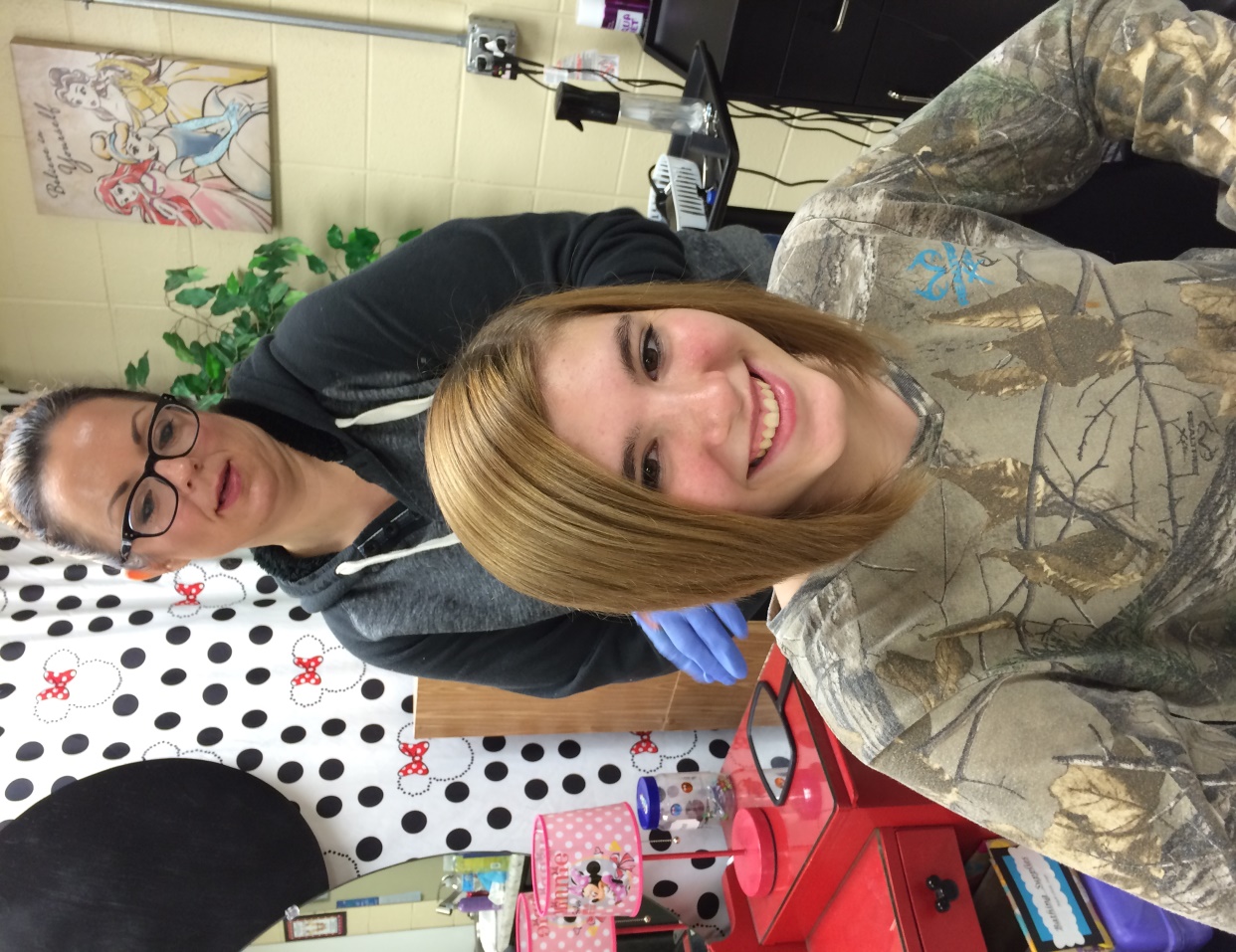 After
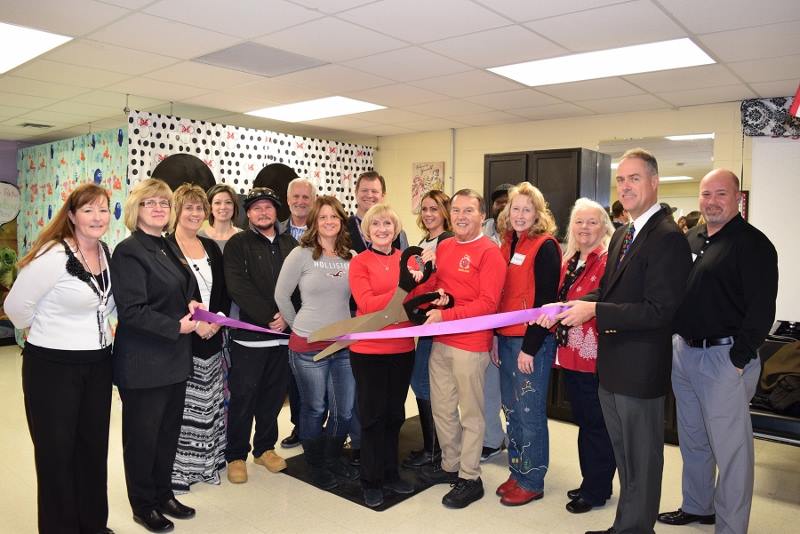 After
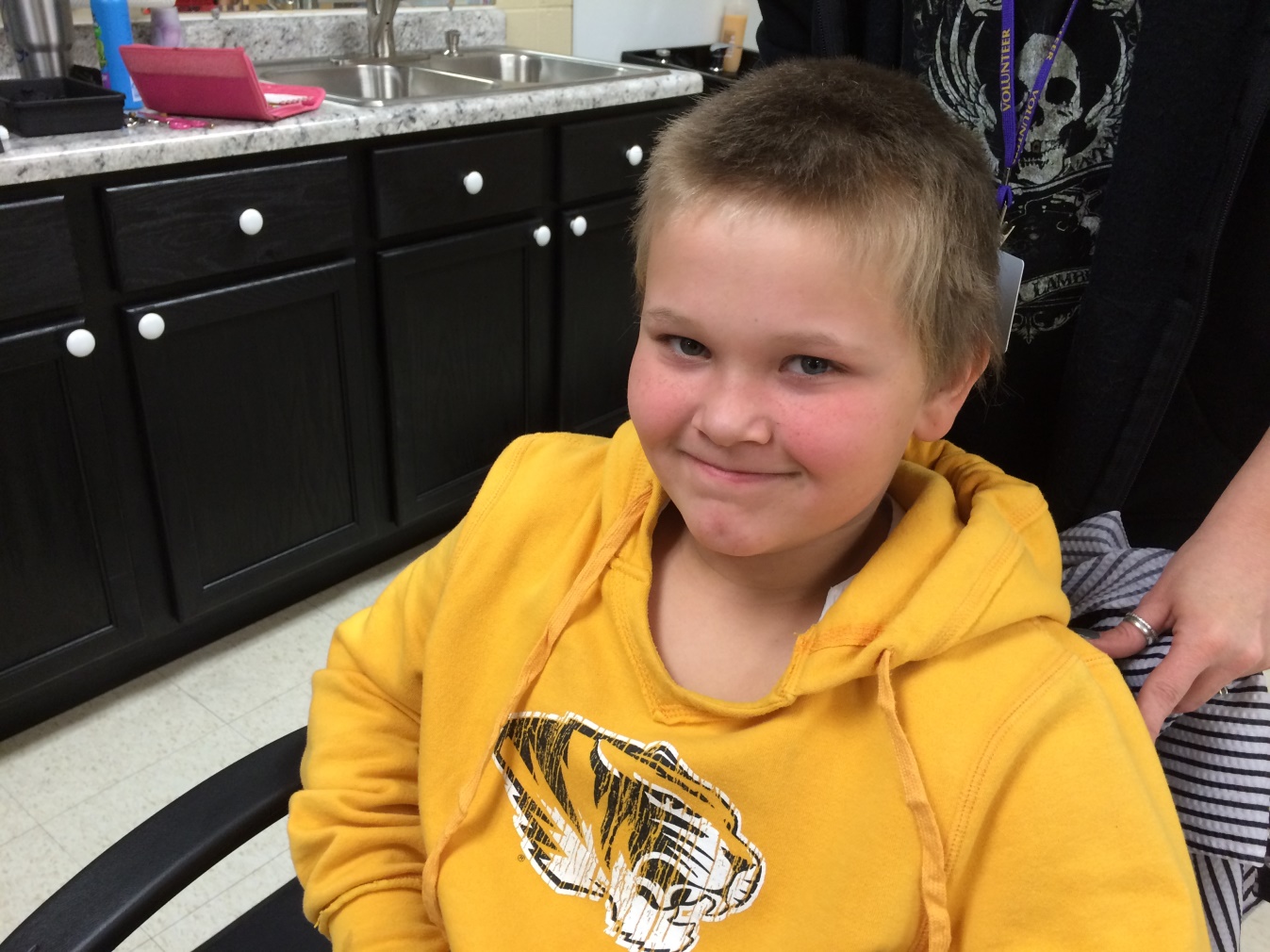 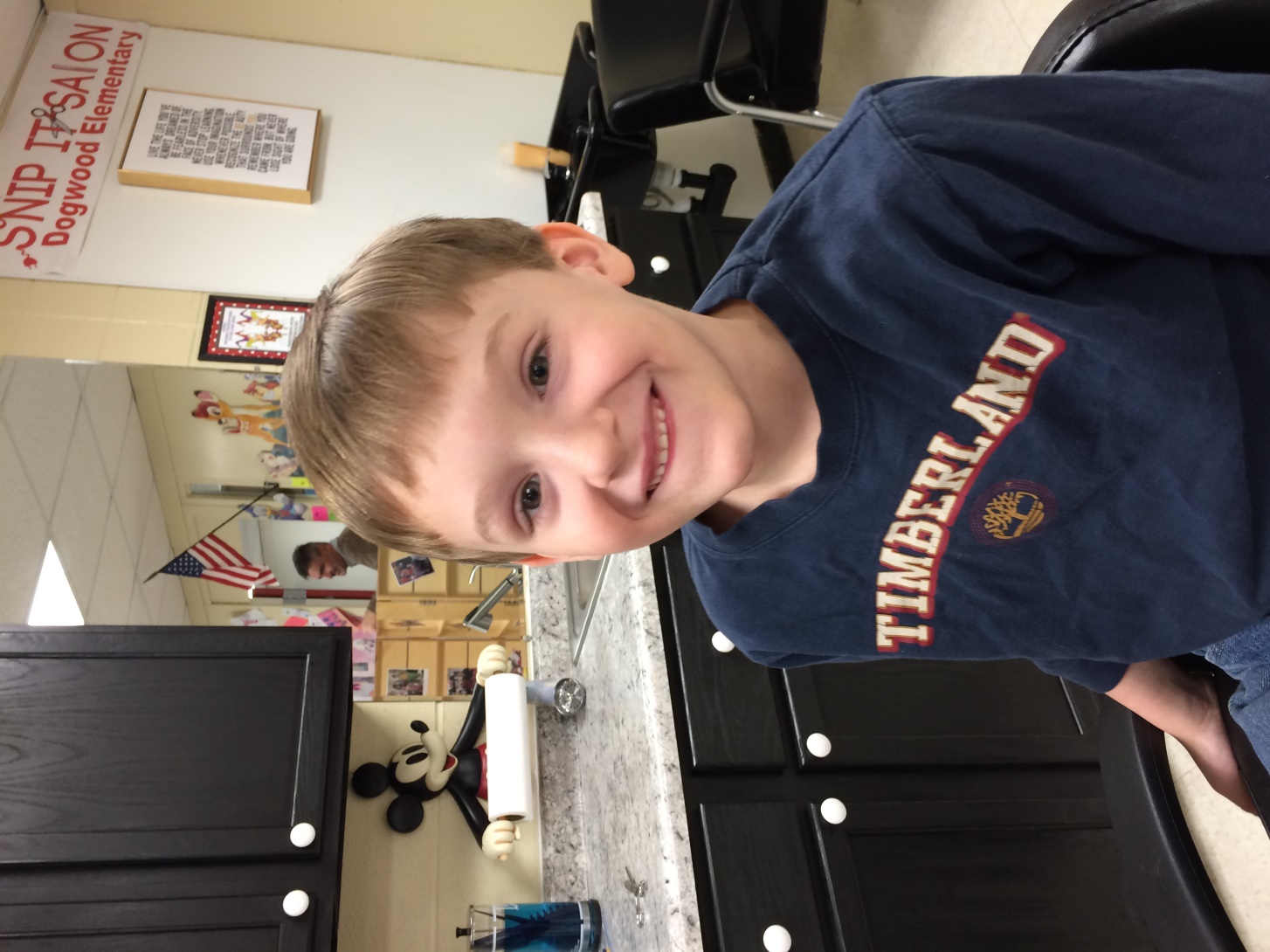 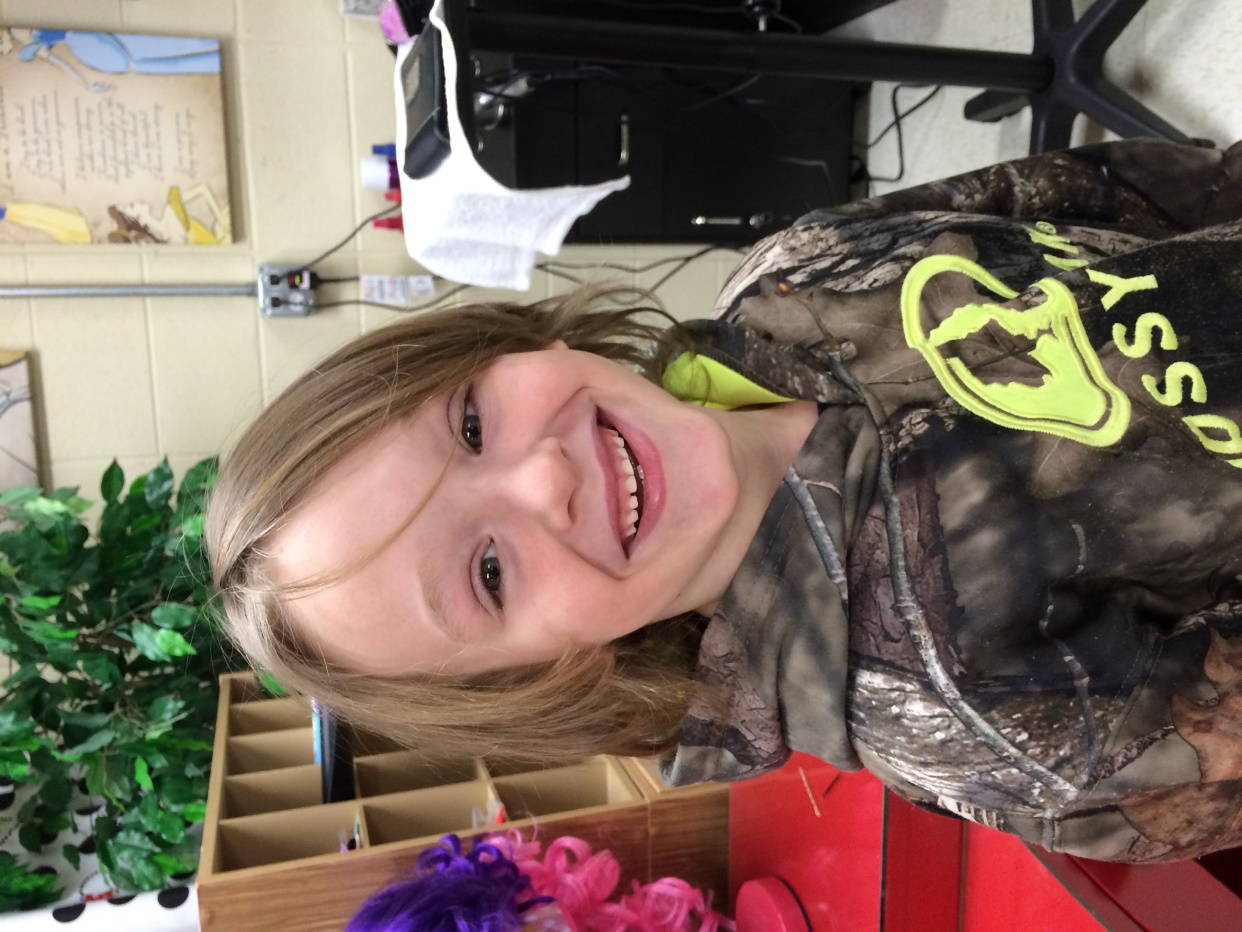 Before
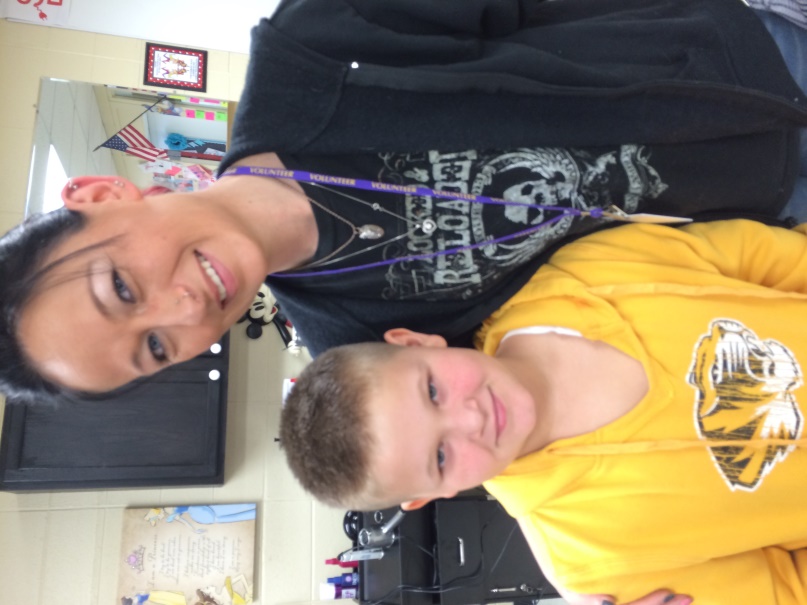 Before
After
Before
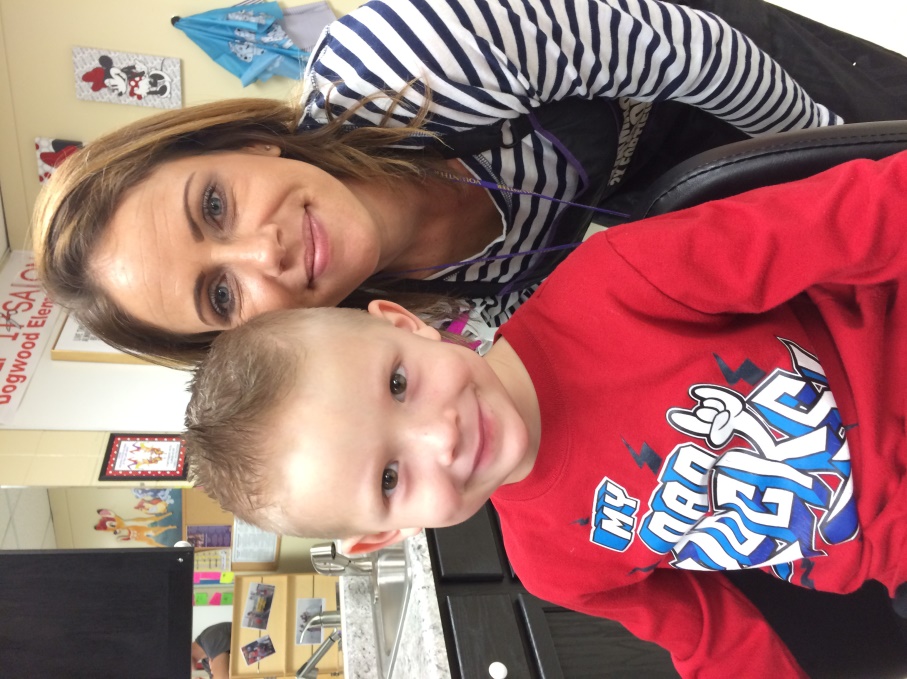 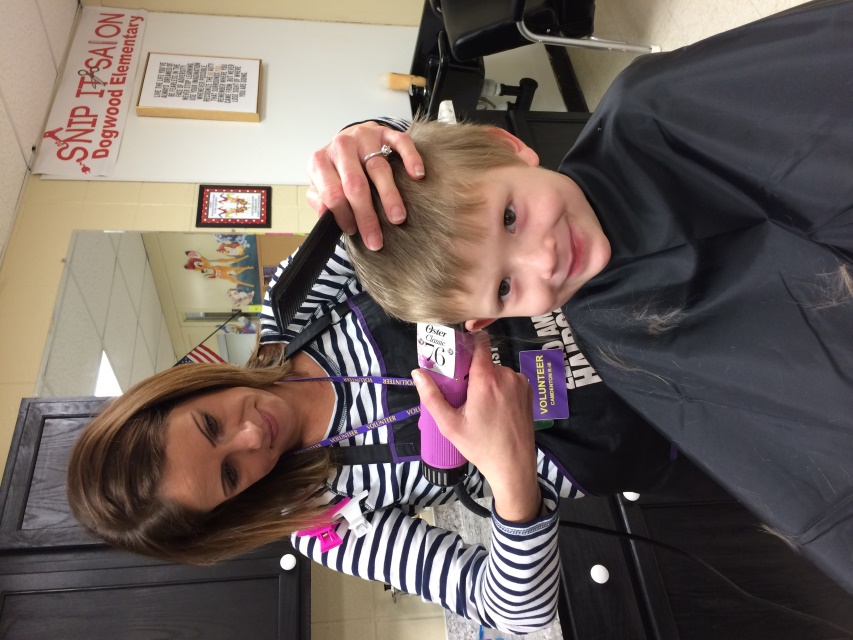 After
After
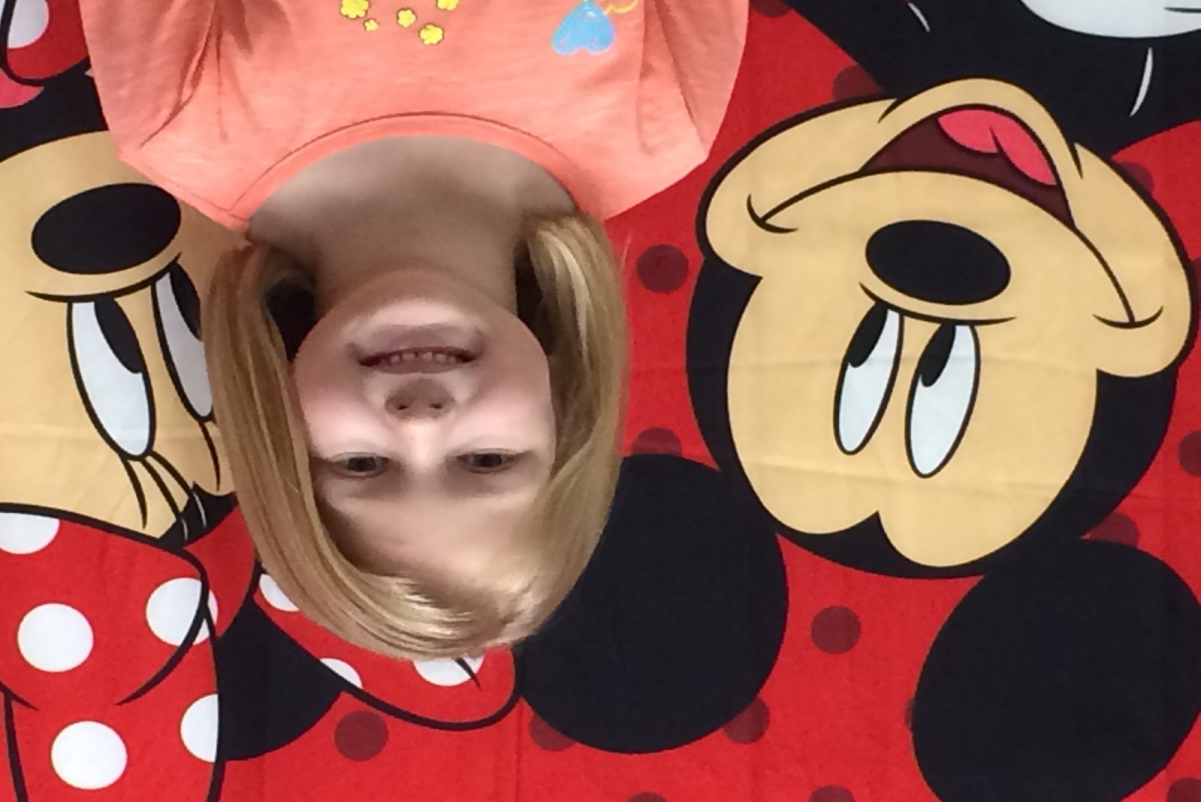 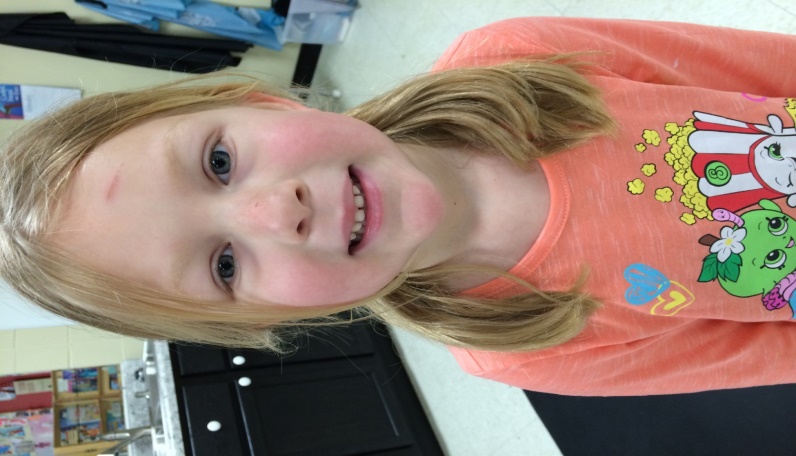 After
Before
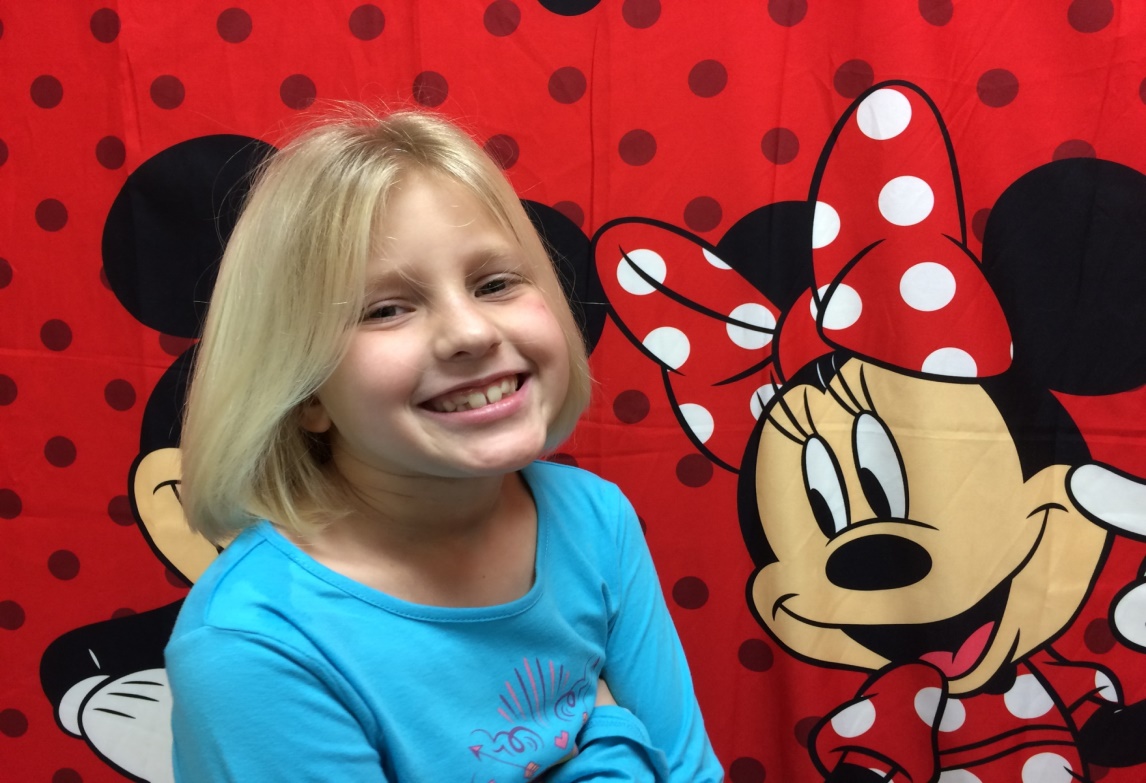 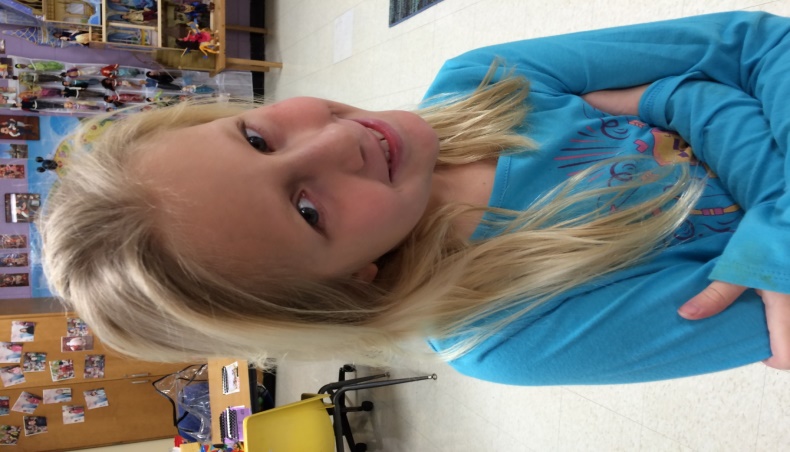 108 Hair cuts at DE
Before
After
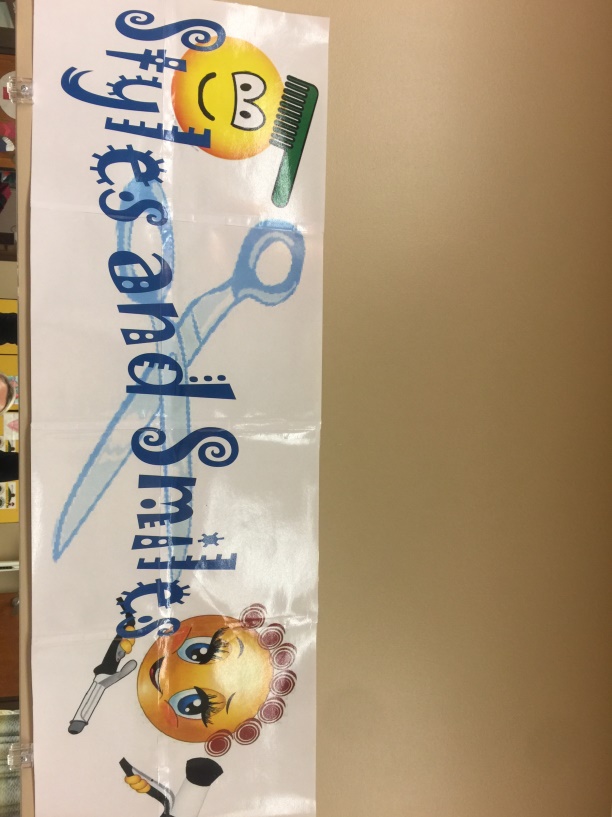 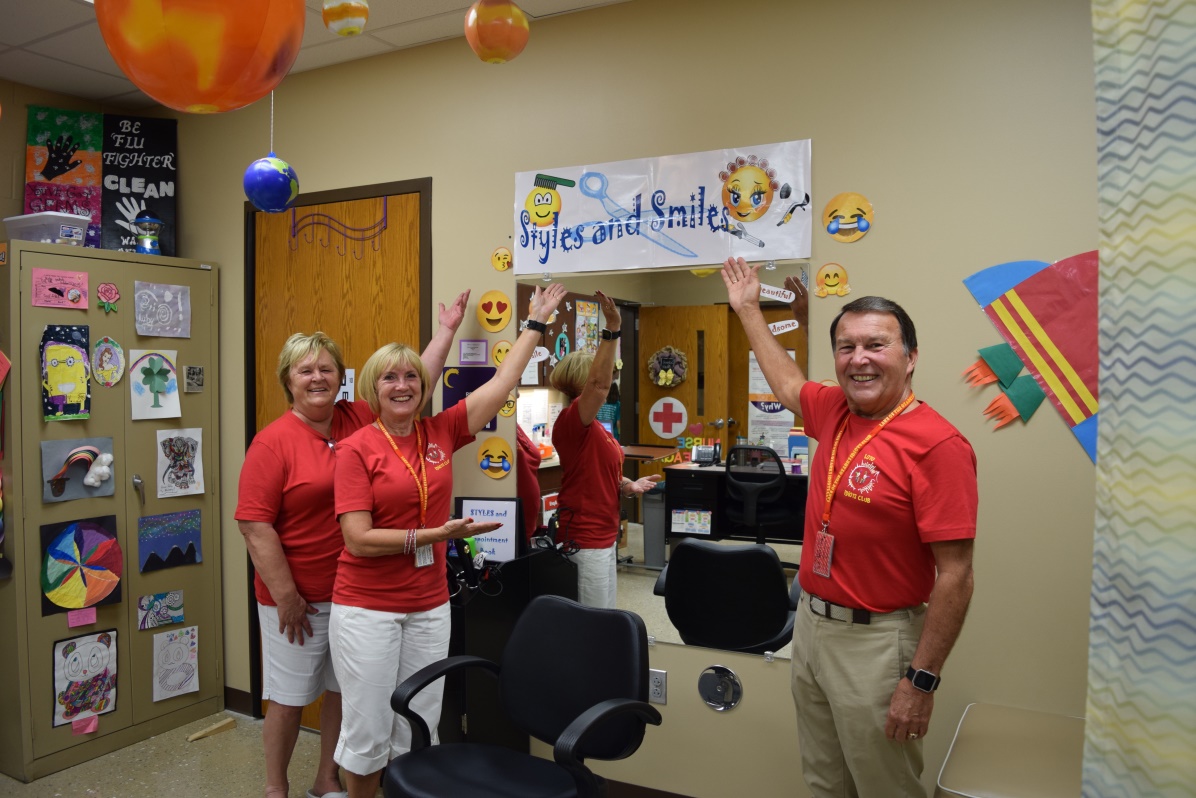 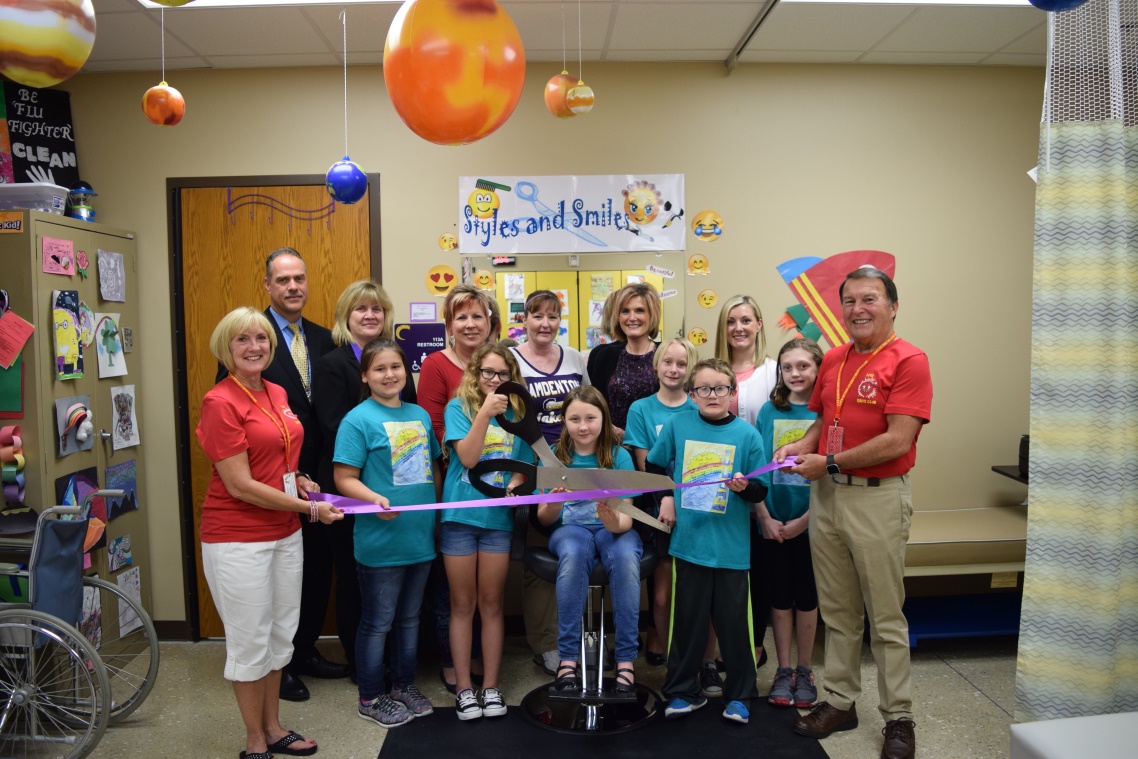 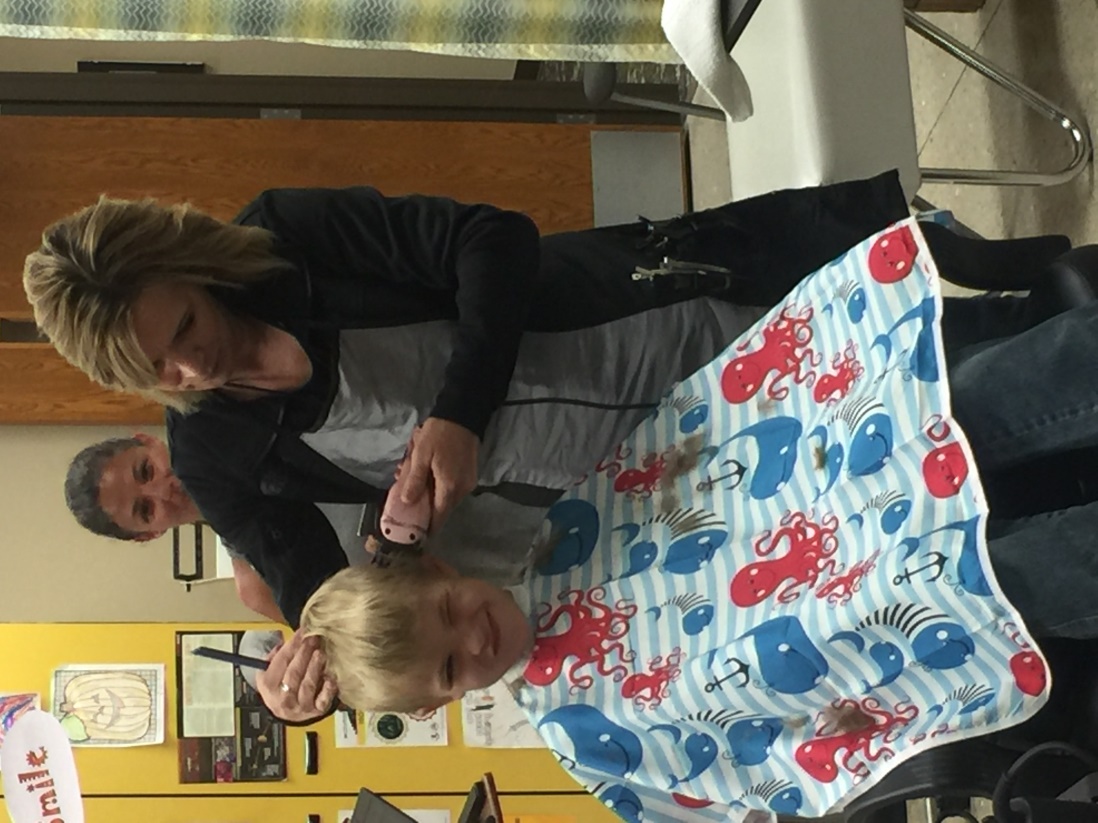 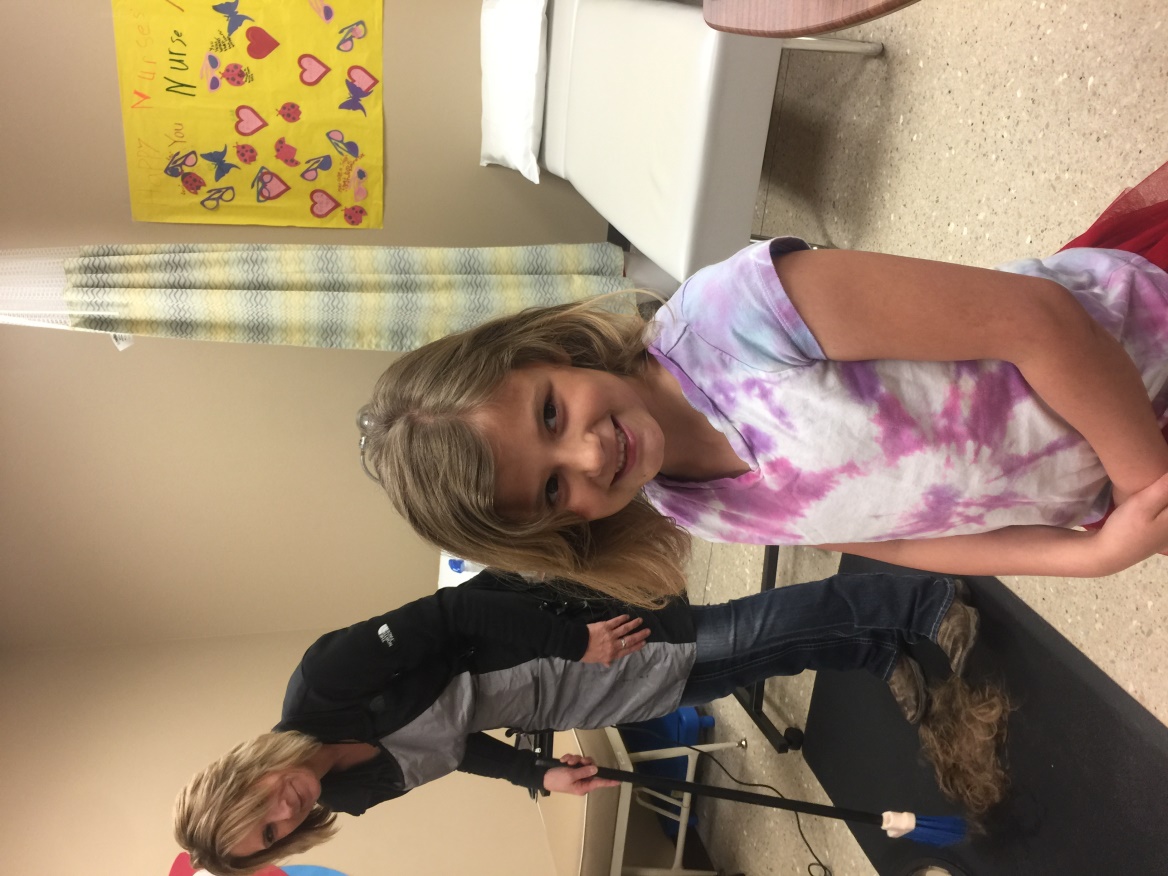 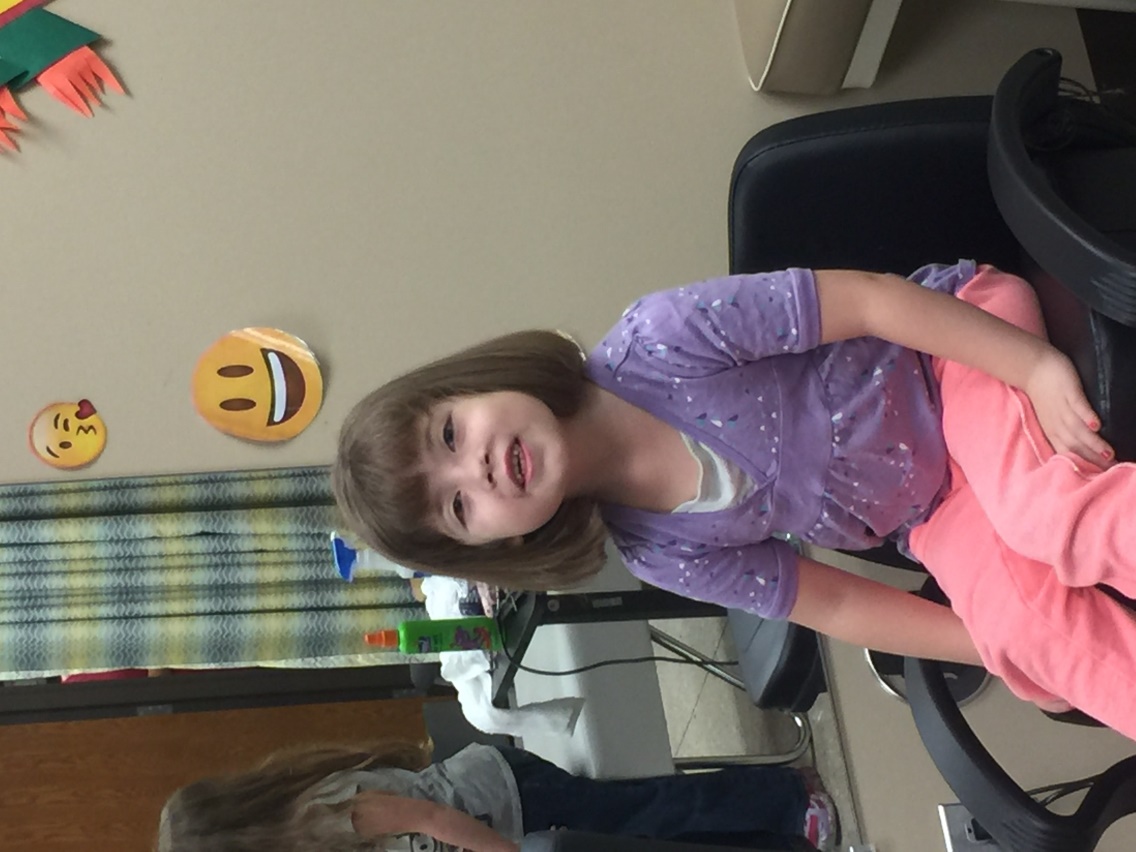 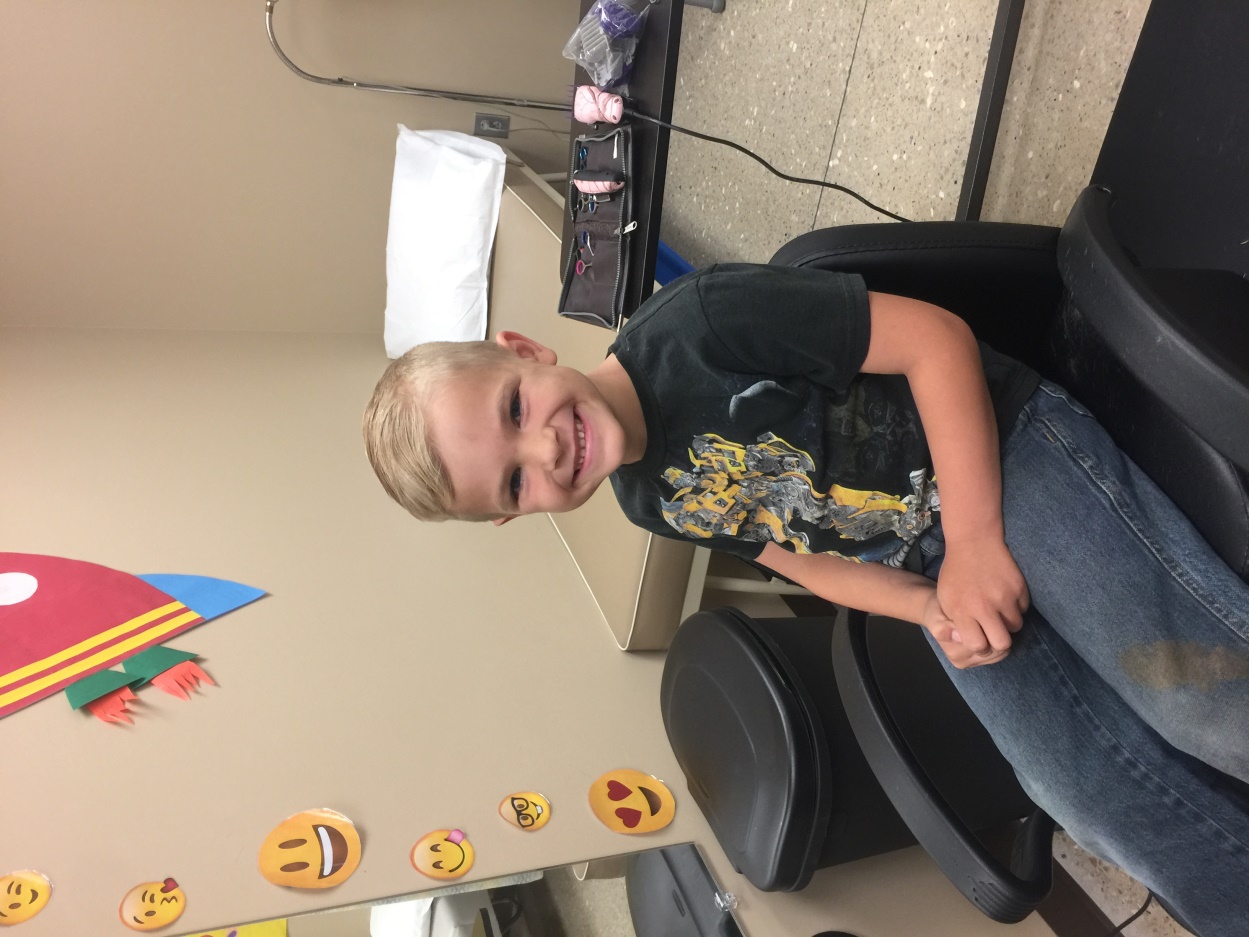 2017 Grad Walk
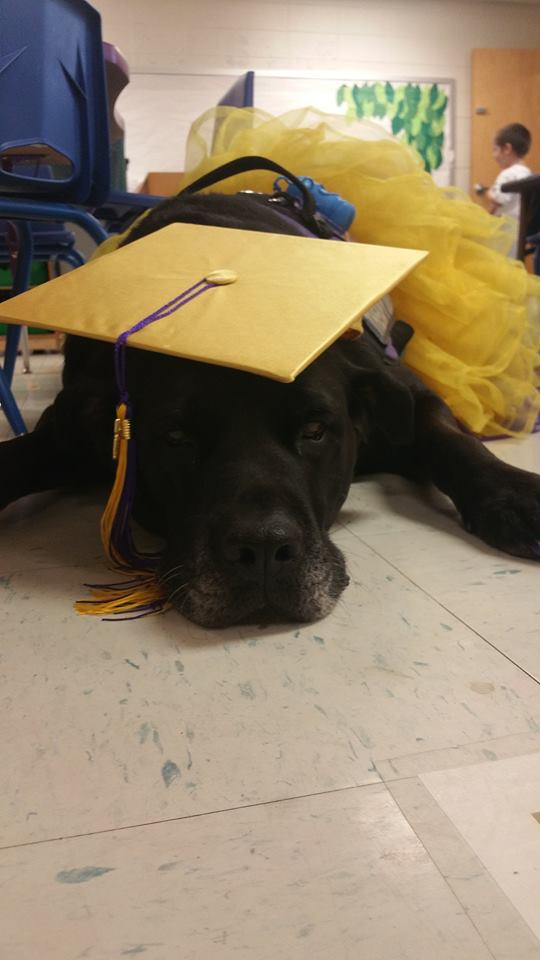 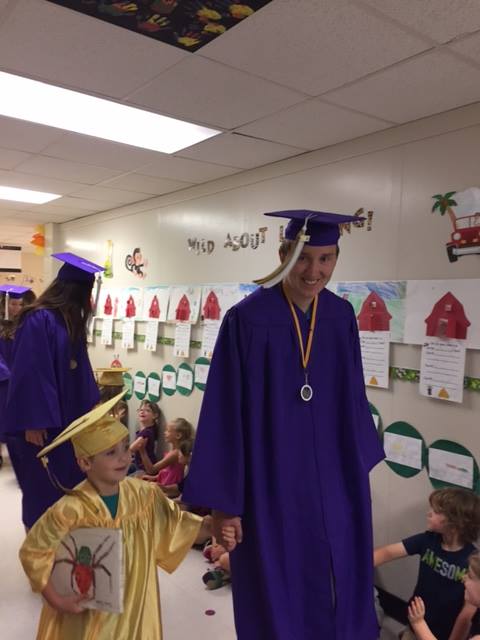 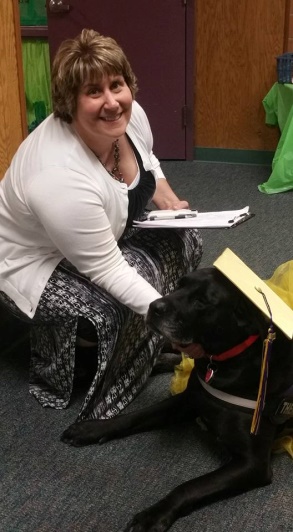 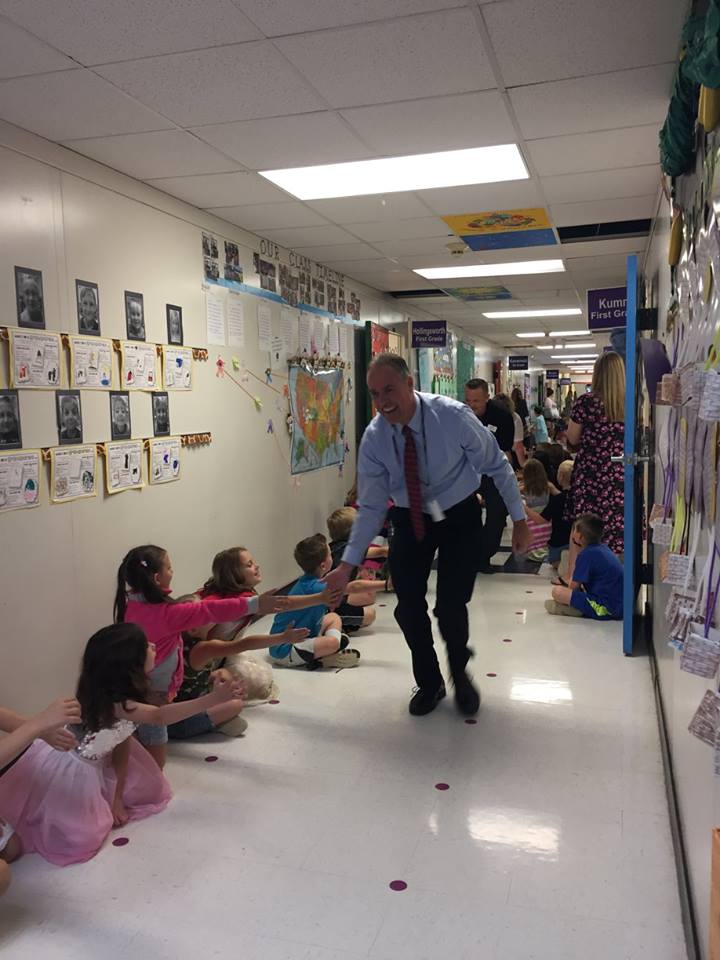 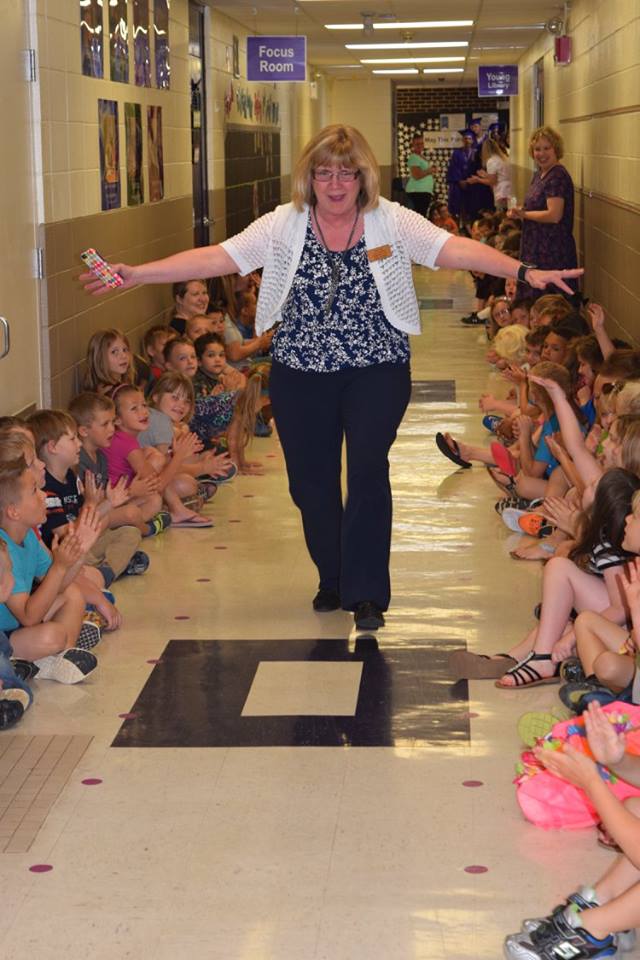 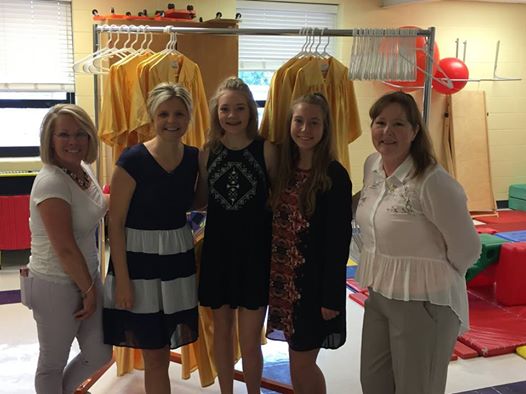 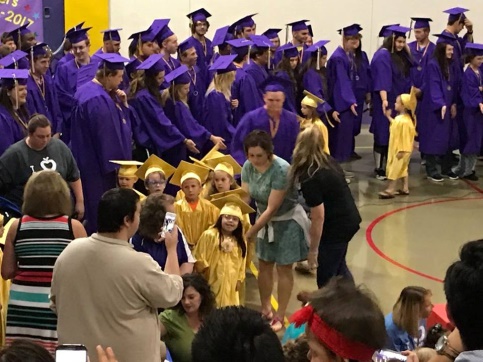 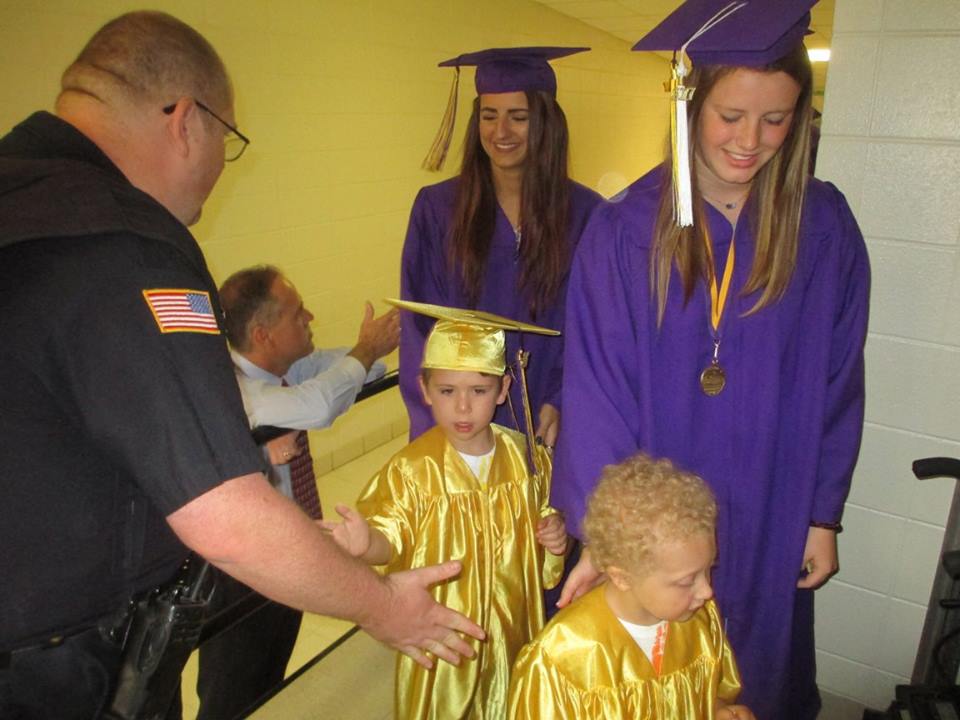 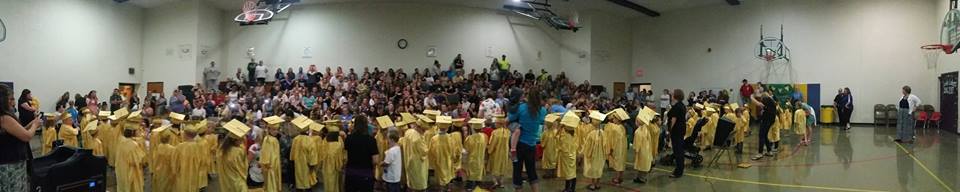 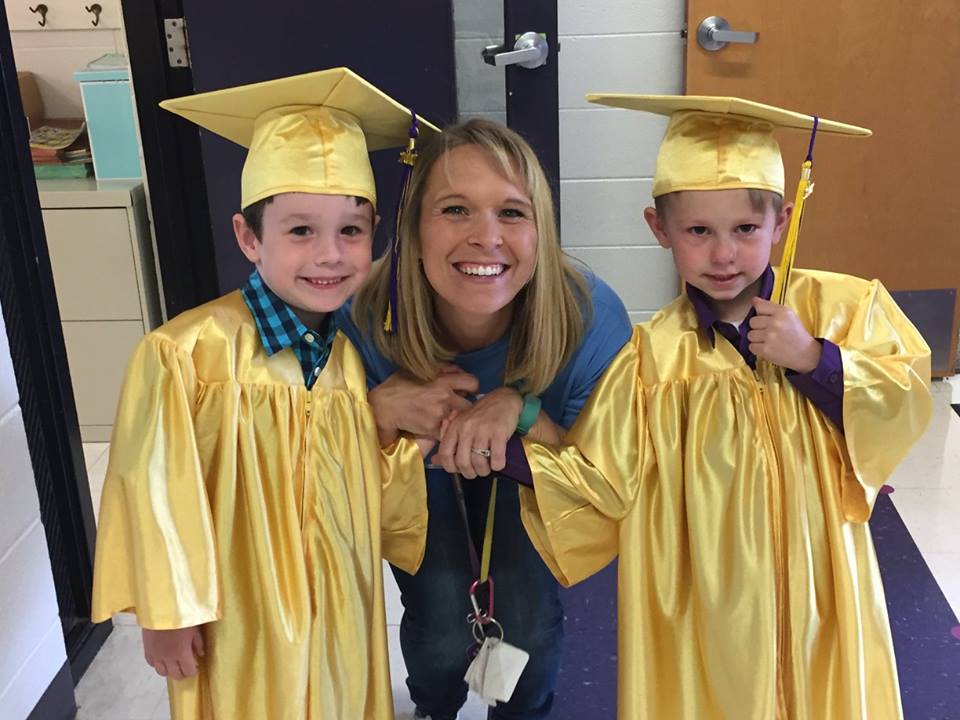 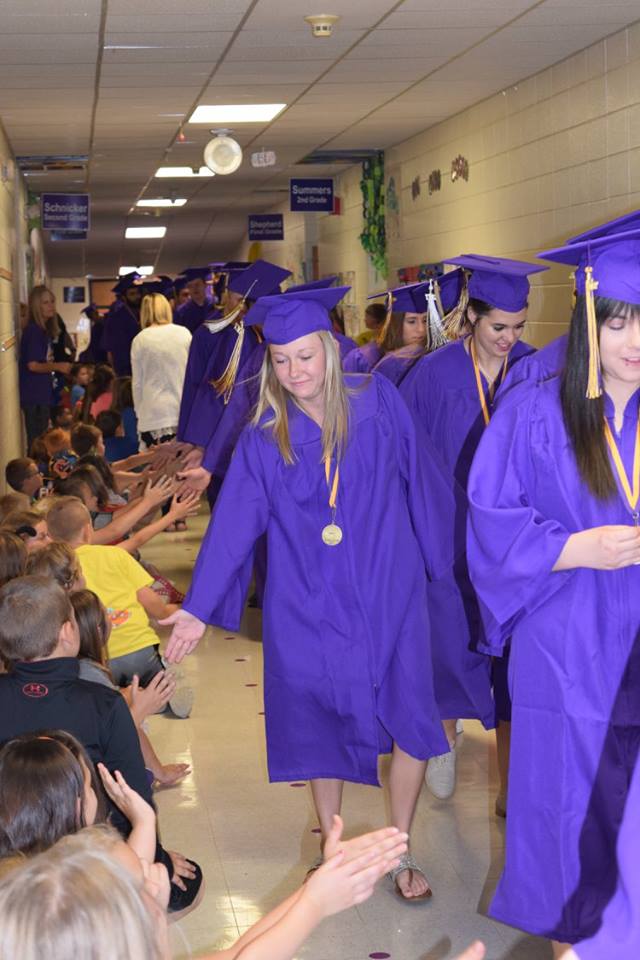 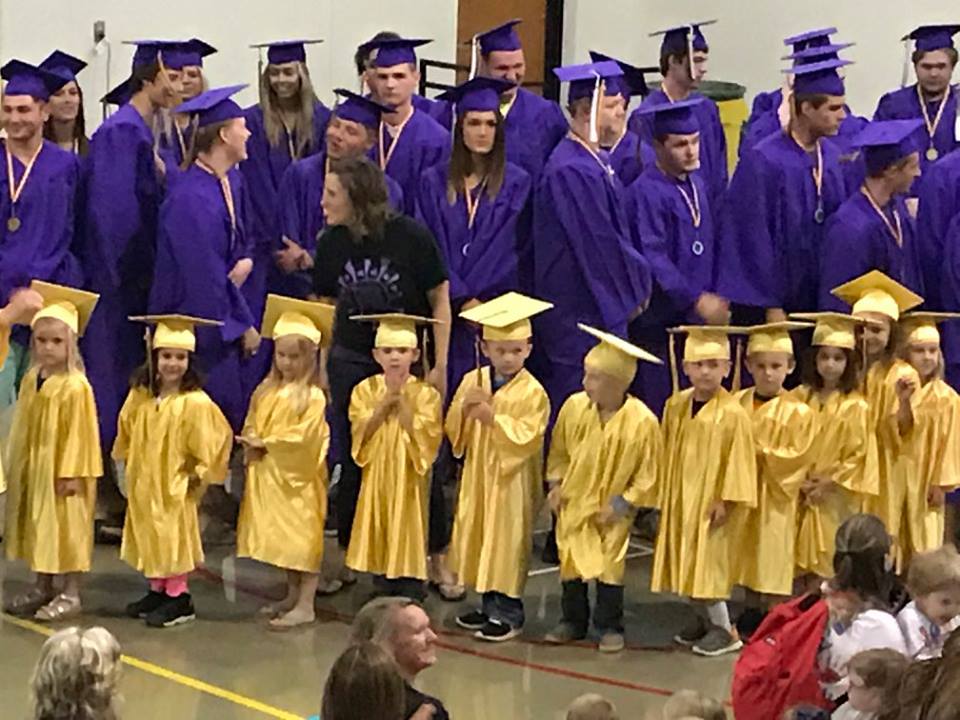 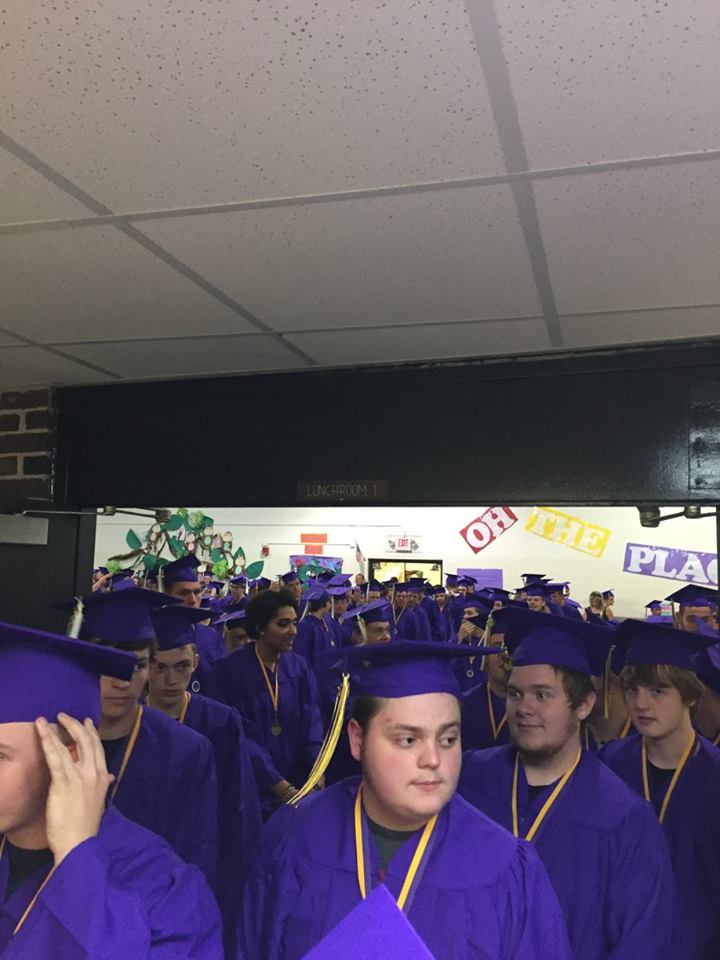 Dogwood Elementaryis some of our student’s NEVERLAND.It is their escape from the hard reality that some of them face.The reality of hurt, hunger, homelessness, abuse, & neglect.
That is why:  IN DOGWOOD ELEMENTARYWe Let It GoBecause Hakuna Matataand the bear necessitiesWill always be our guide To Infinity and Beyond !All it takes is faith, trust, anda little bit of pixie dustWHILE WE JUST KEEP SWIMMINGand whistle while we work !And we know thatLIFE IS BETTER UNDER THE SEABecause in this school, we doHappily Ever After!May The Force Be With You!
Social Work Service Stats:
Total Number of Social Work Service Referrals: 594
A special thanks to
Dr. Dill, Dr. Neal, Dr. Hadfield,
& Camdenton R-III School Board
For their vision of
Excellence to serve
EVERY STUDENT!